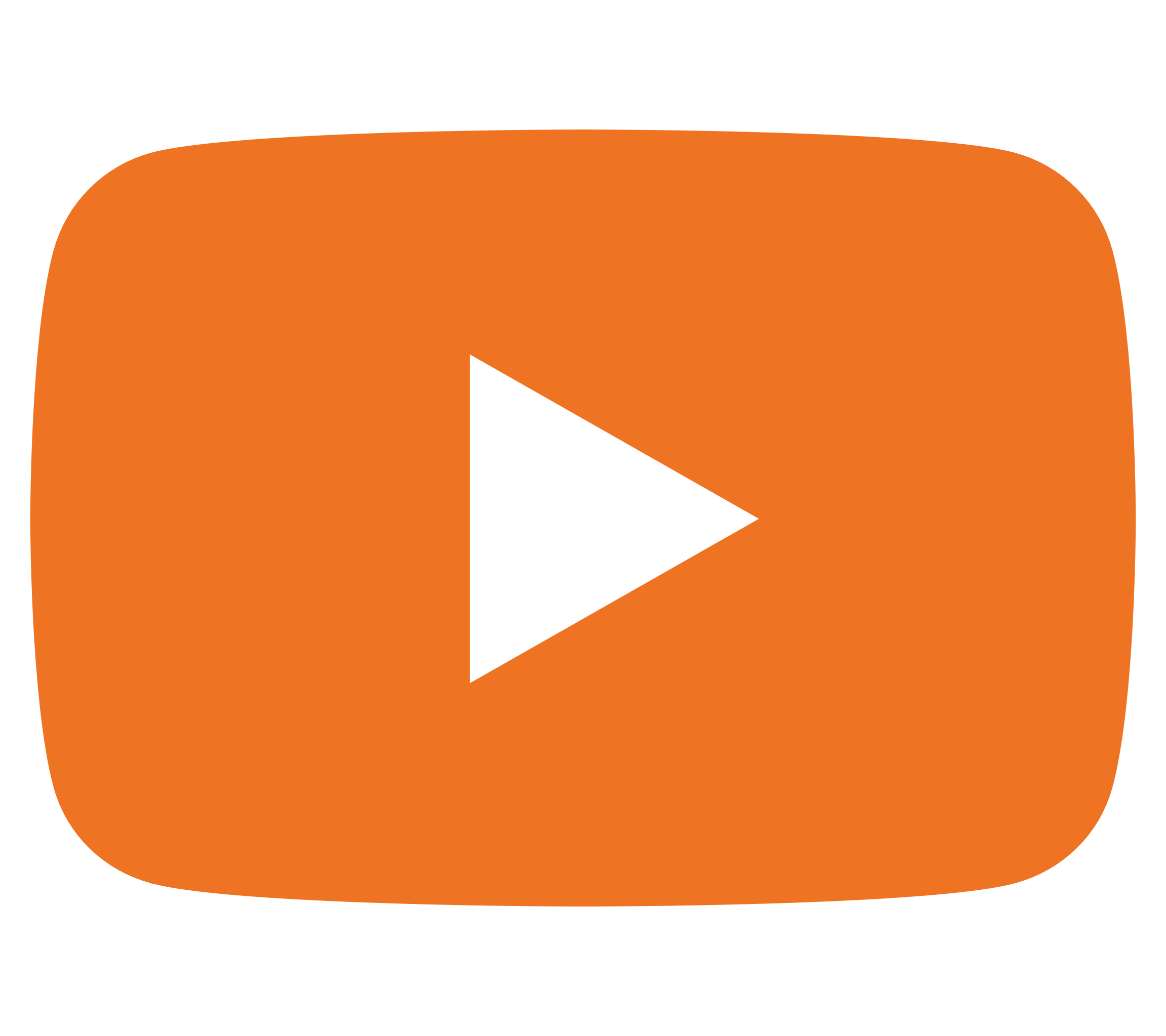 feel-ok.ch
Einsatz mit Jugendlichen · Schule
Dr. phil., MPH, Oliver Padlina
Schweizerische Gesundheitsstiftung RADIX
Programmleiter feel-ok.ch
padlina@radix.ch
[Speaker Notes: Farbe QR #1D7F82
Onlineschulung -> wie man feelok nutzt.
Keine Zeit? Dann klicken Sie oben links auf die Schaltfläche «Inhaltsverzeichnis», damit sie zur gewünschten Einheit gehen können. Jede Einheit ist unabhängig von den anderen.  Voraussetzung: Sie befinden sich auf https://feel-ok.ch/onlineschulung-einsatz]
Download der Dokumentation
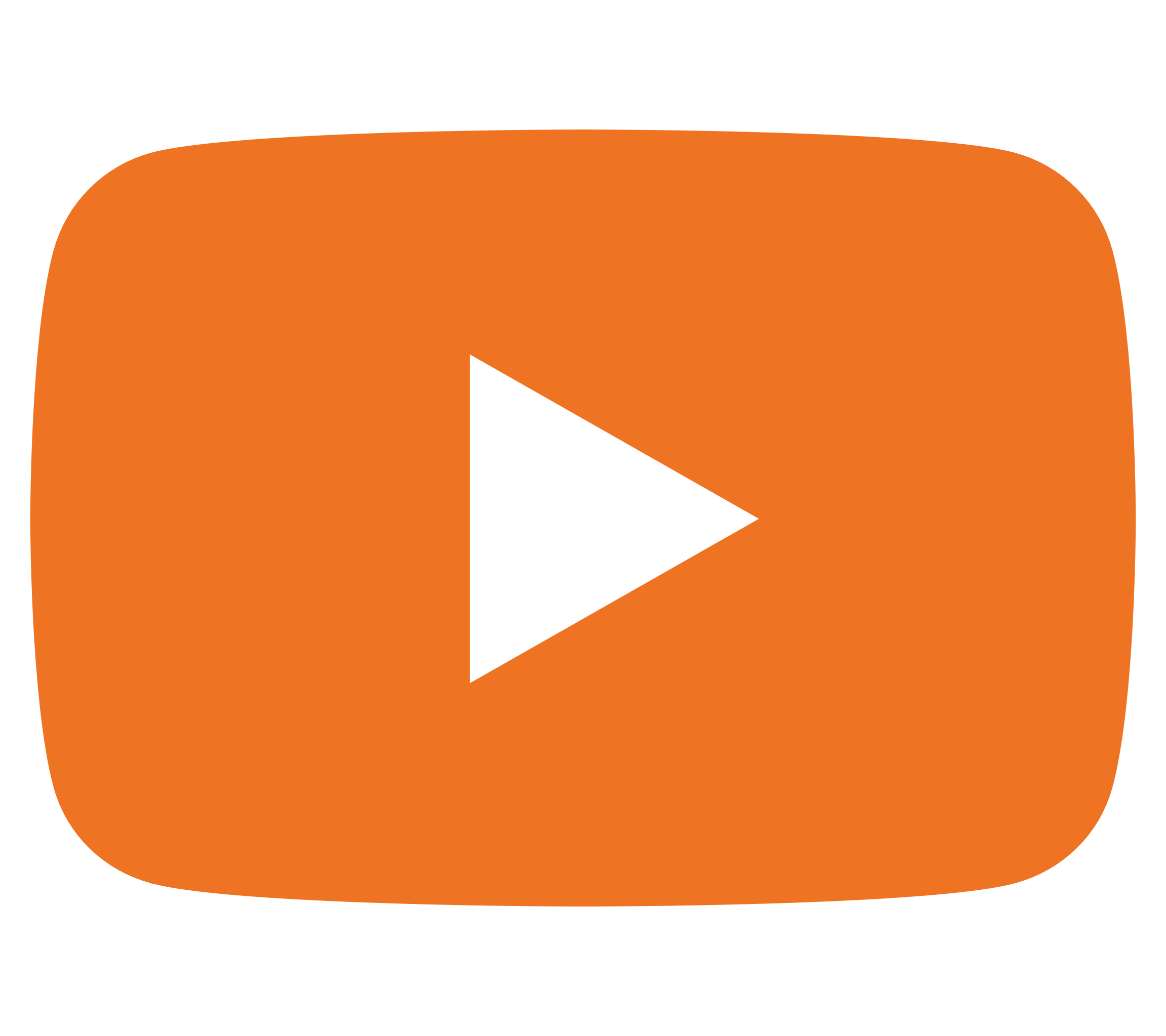 Vortrag-Datei 
als PPTX · 26 MB
Vortrag-Datei 
als PDF · 4 MB
Zusammenfassung 
als Word · 0.3 MB
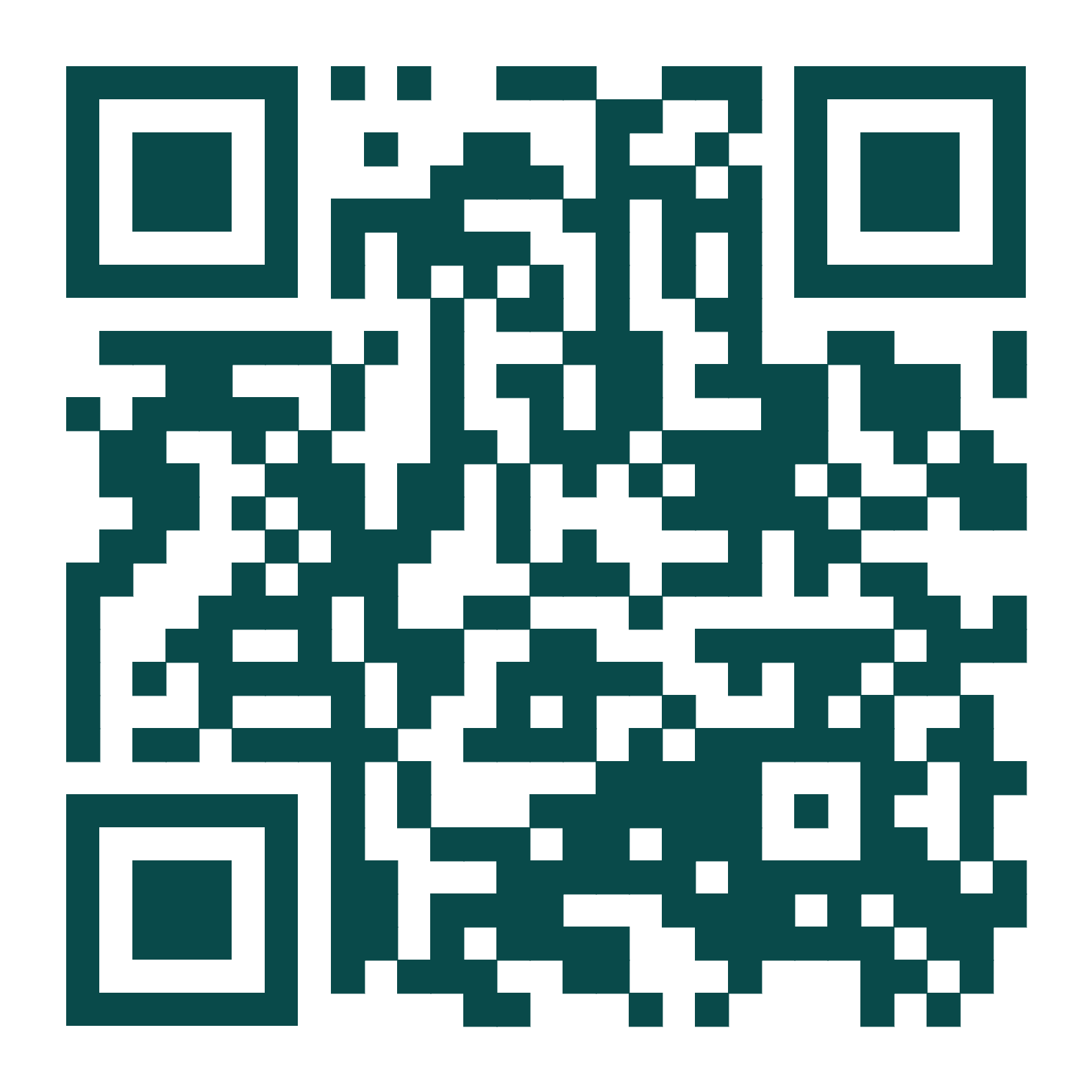 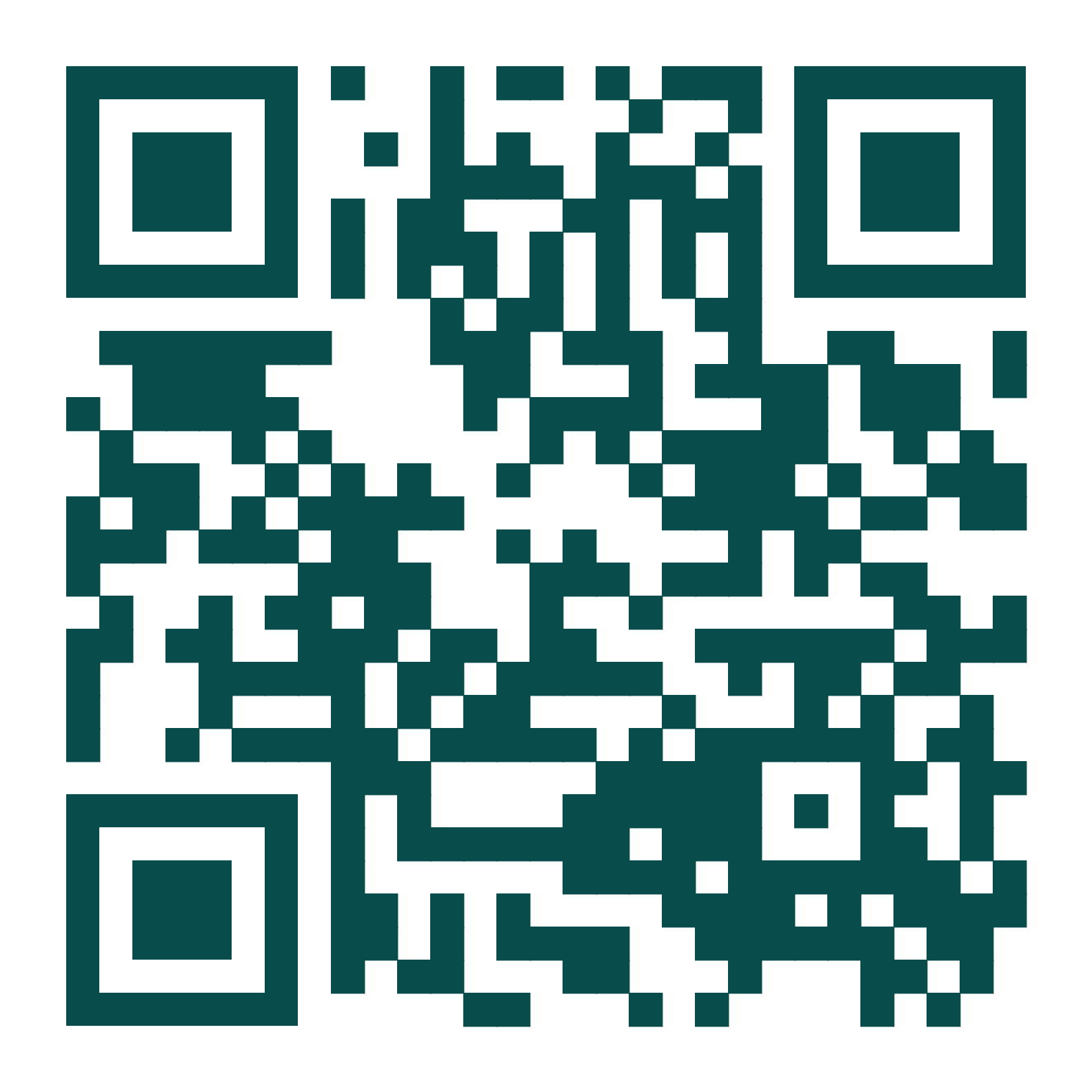 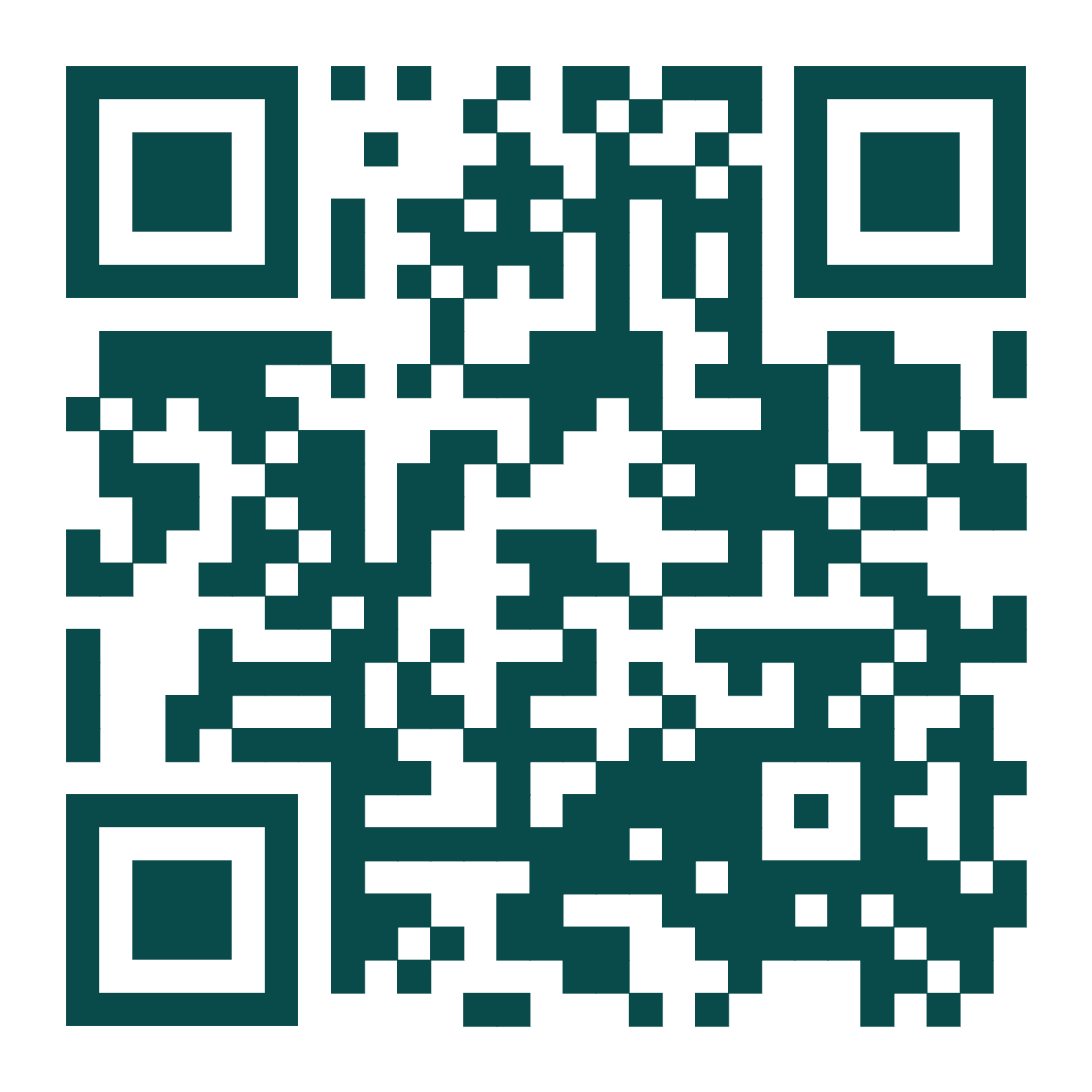 feel-ok.ch/einsatz-1
feel-ok.ch/einsatz-3
feel-ok.ch/einsatz-2
Was enthält feel-ok.ch?
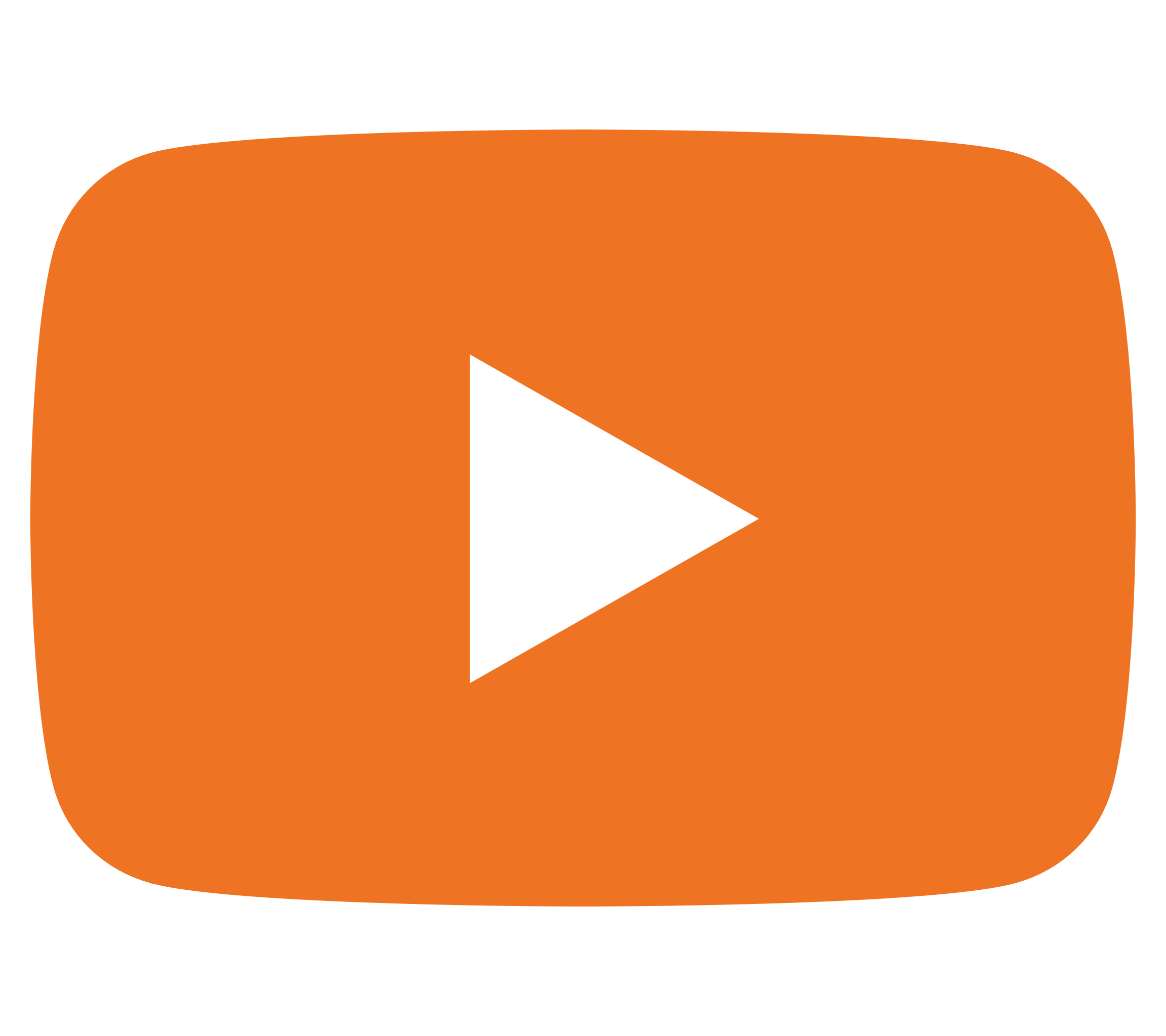 Pfannenfertige Unterrichtsmaterialien und Ideen, 
um Themen zu vertiefen,
um Kompetenzen zu trainieren,
die zur Förderung der Gesundheit dienen.
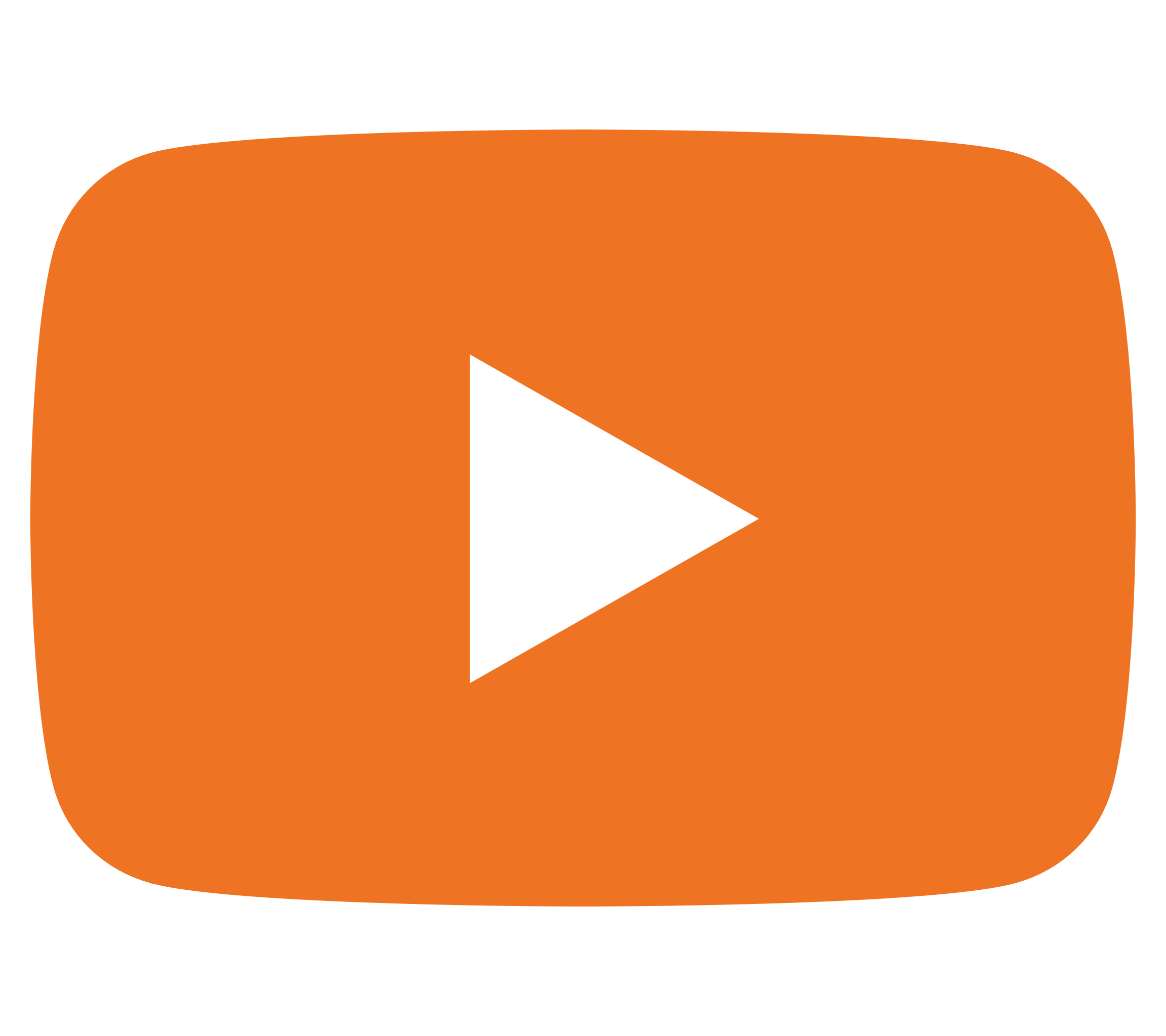 Nutzen Sie feel-ok.ch nicht,
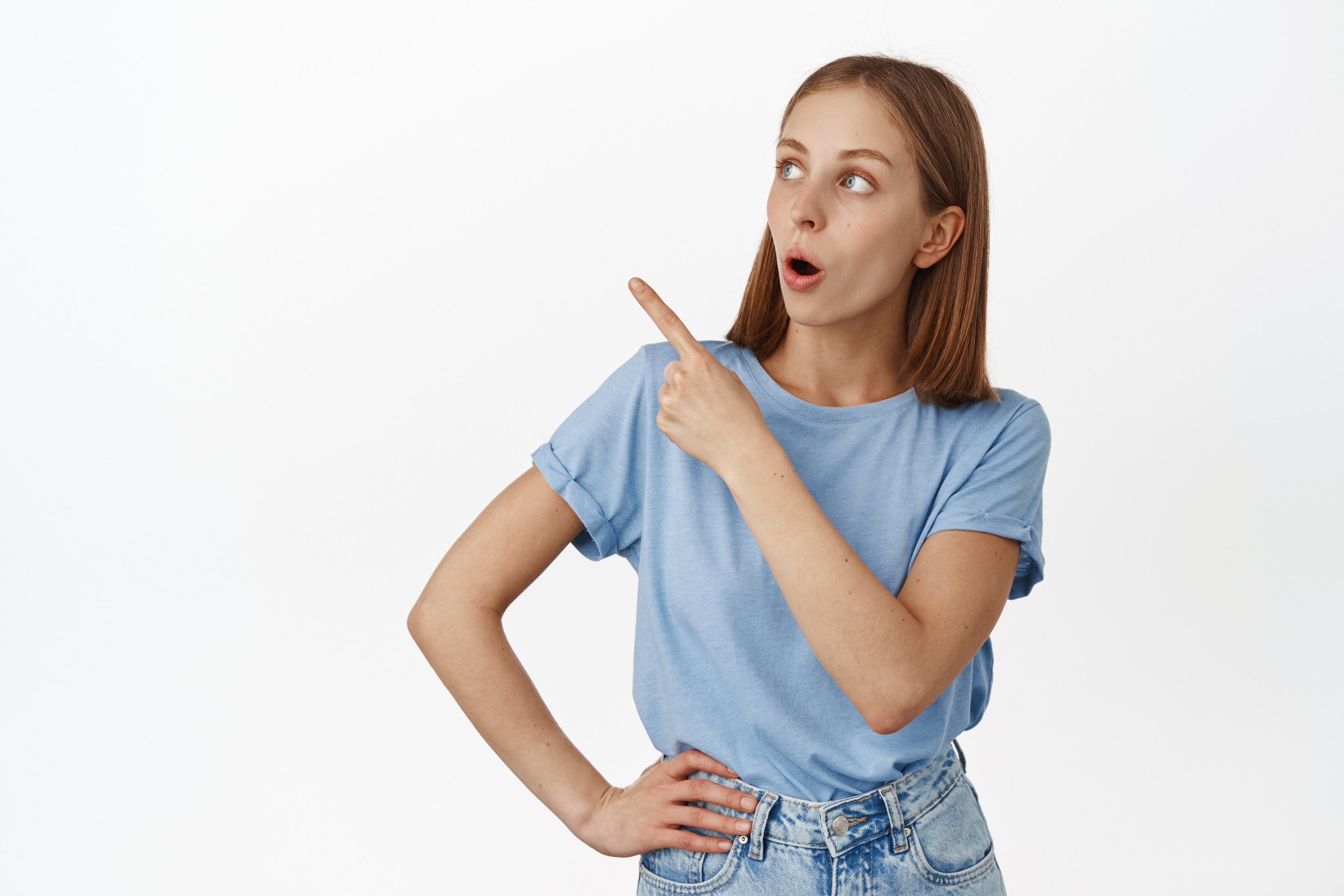 wenn Sie zuerst eine Vorabklärung benötigen.
Quelle: de.freepik.com
Fachliche Unterstützung · 1/3
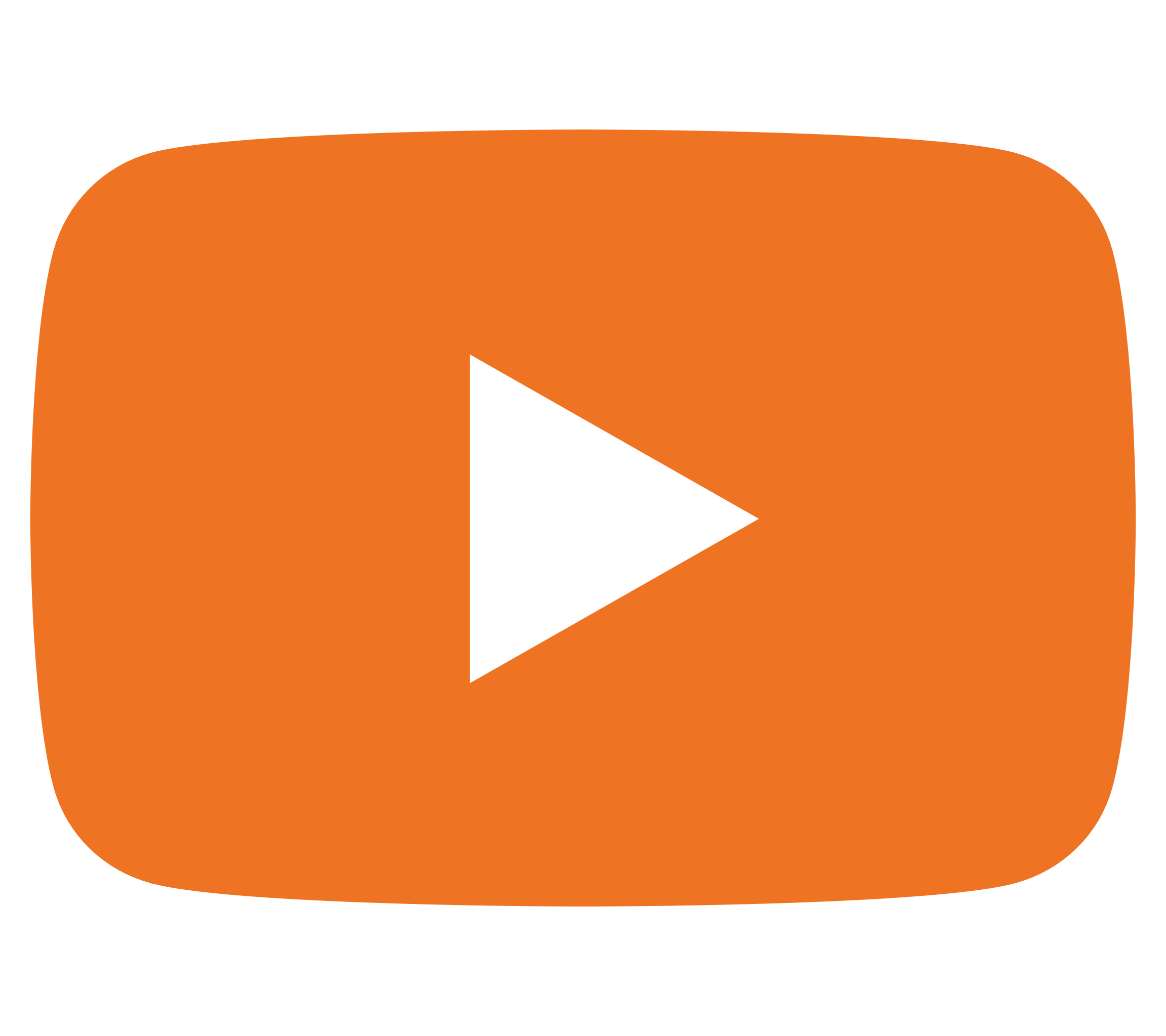 Adresskartei INFO QUEST · feel-ok.ch/infoquest »
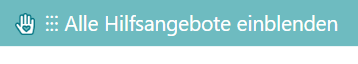 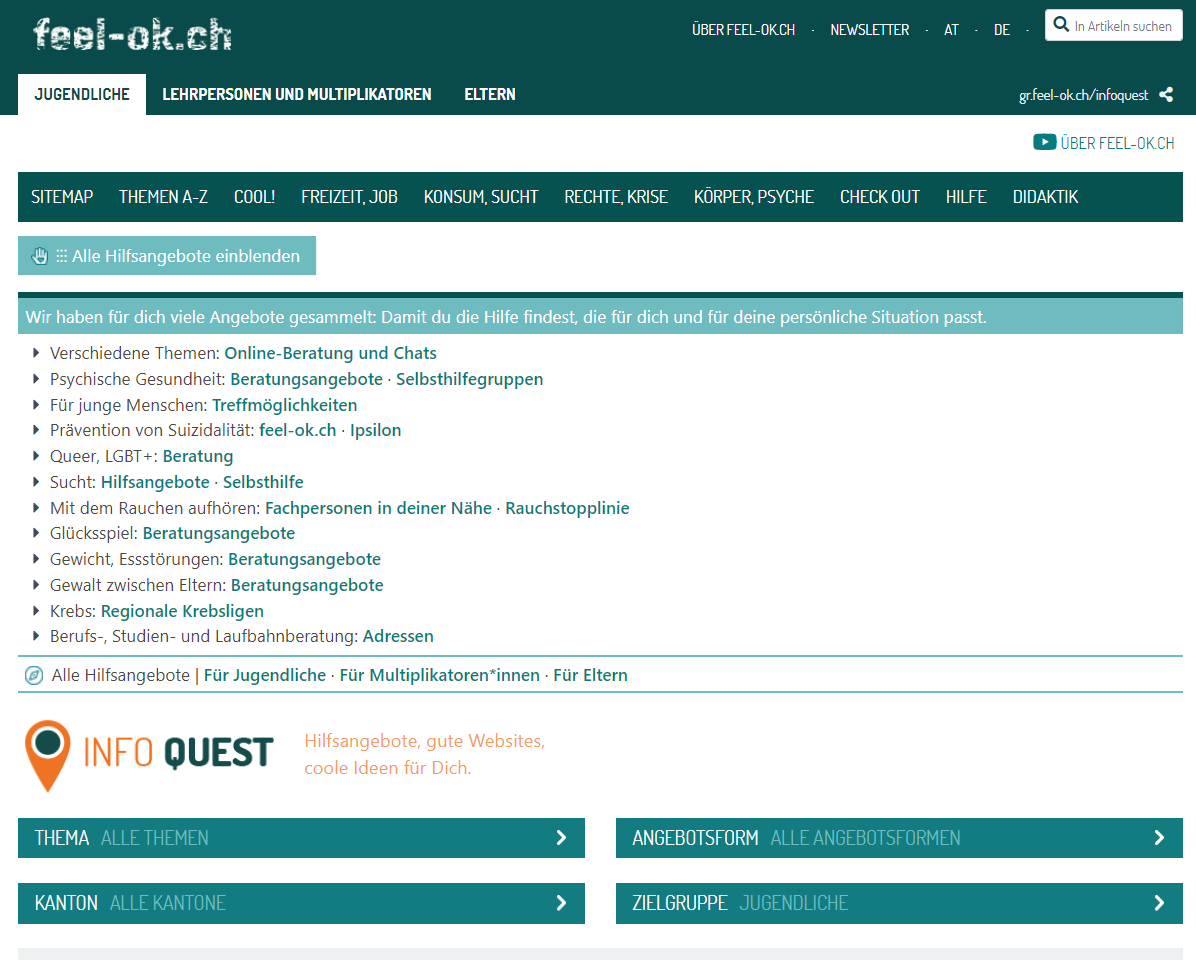 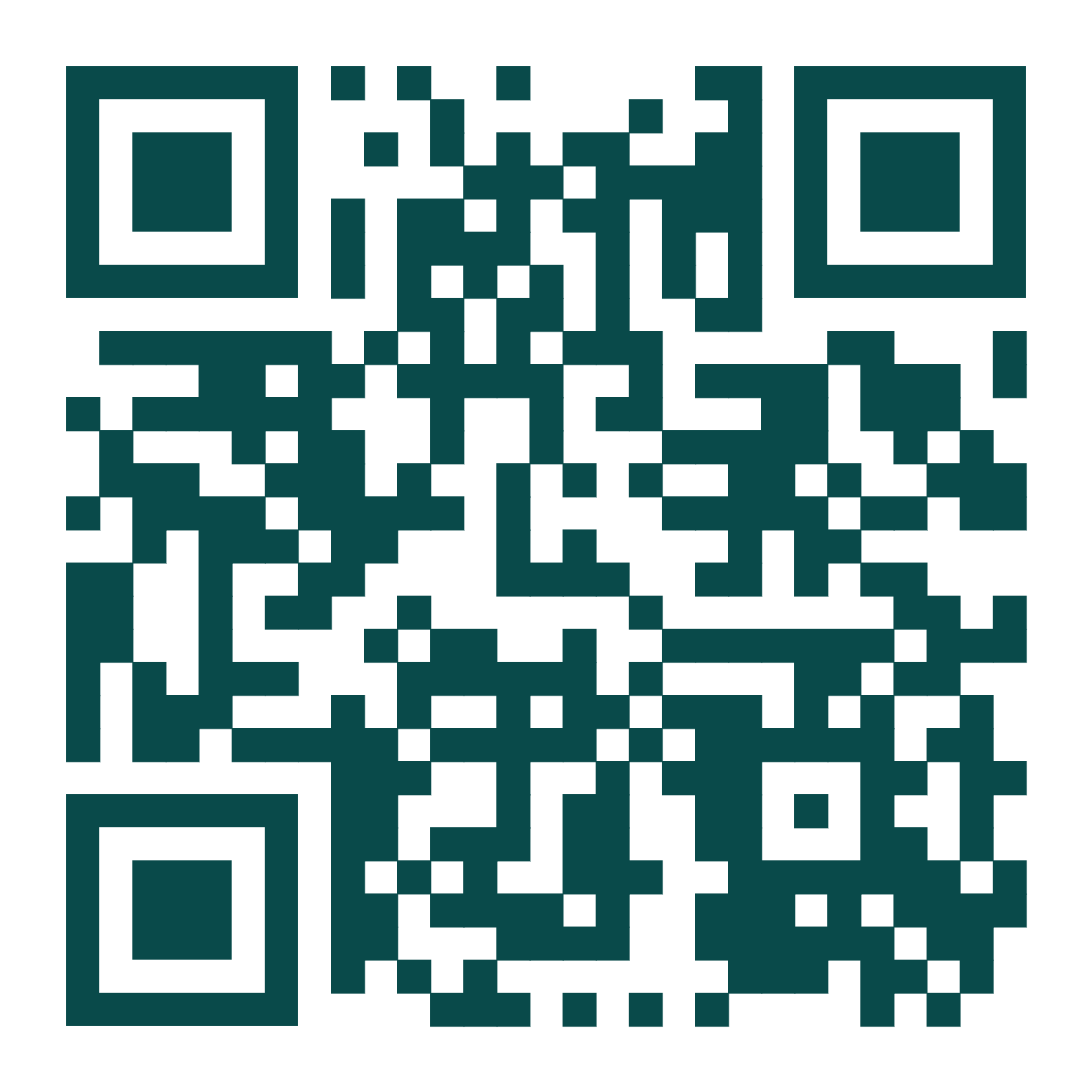 Fachliche Unterstützung · 2/3
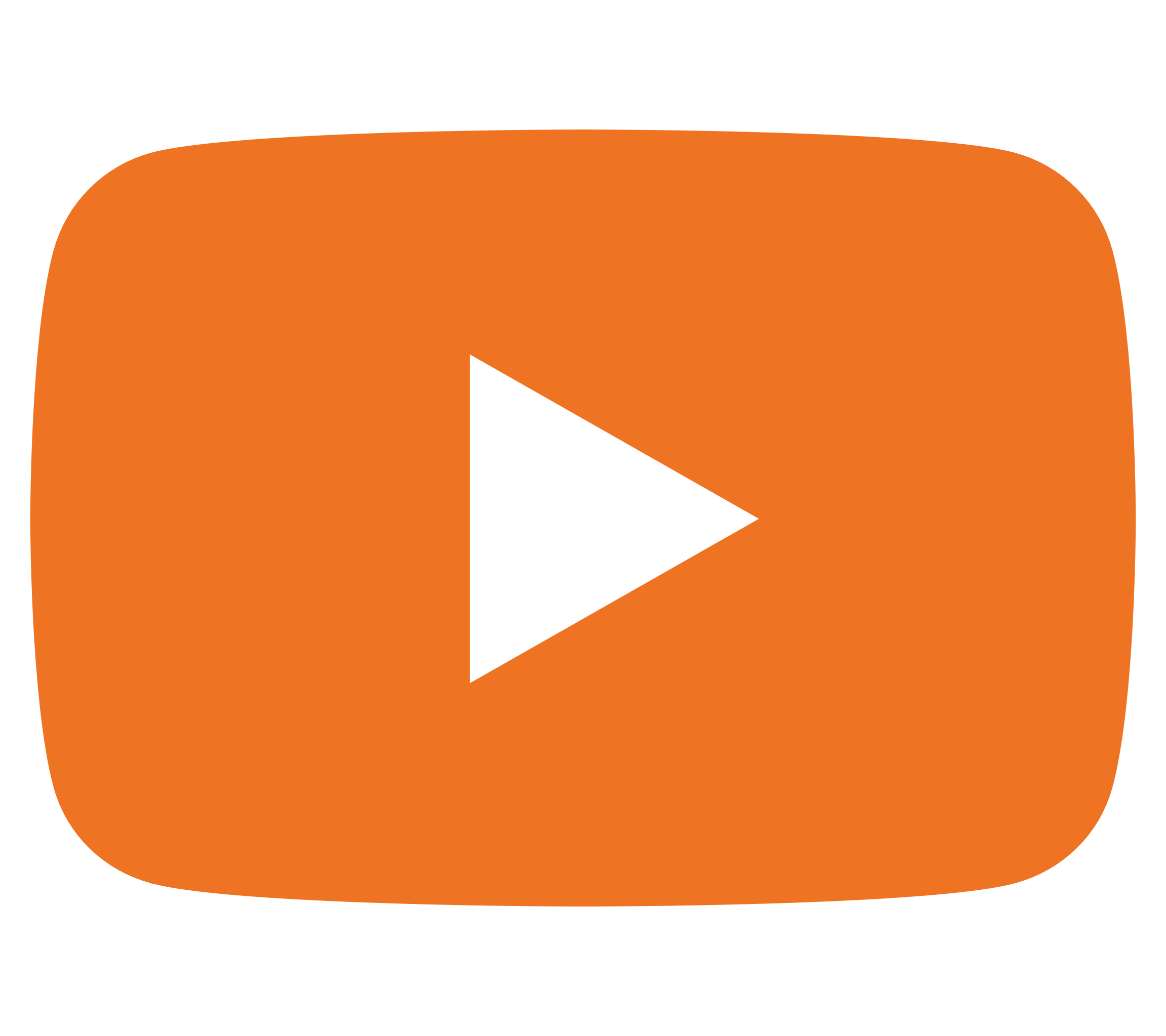 Kantonale Webadressen
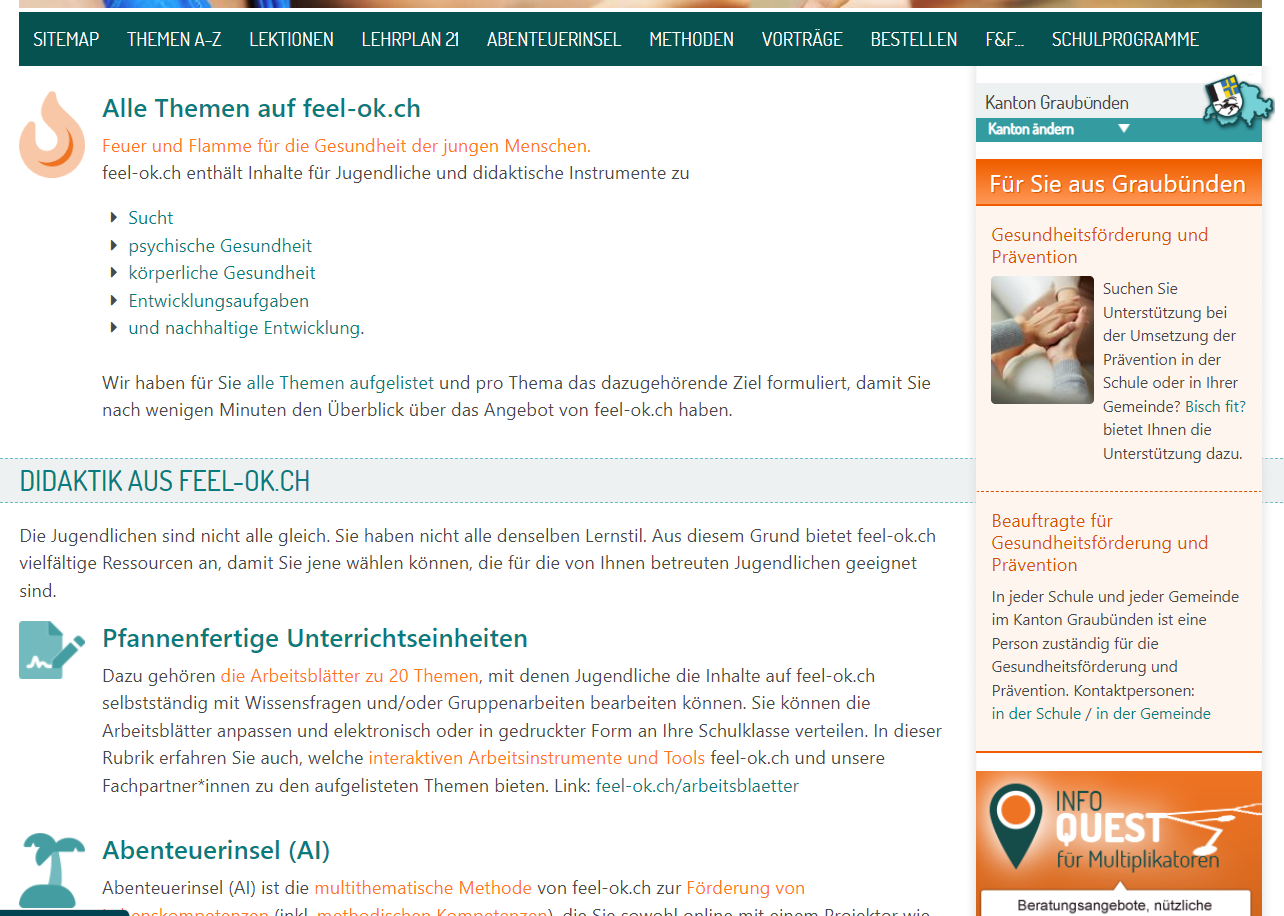 Fachliche Unterstützung · 3/3
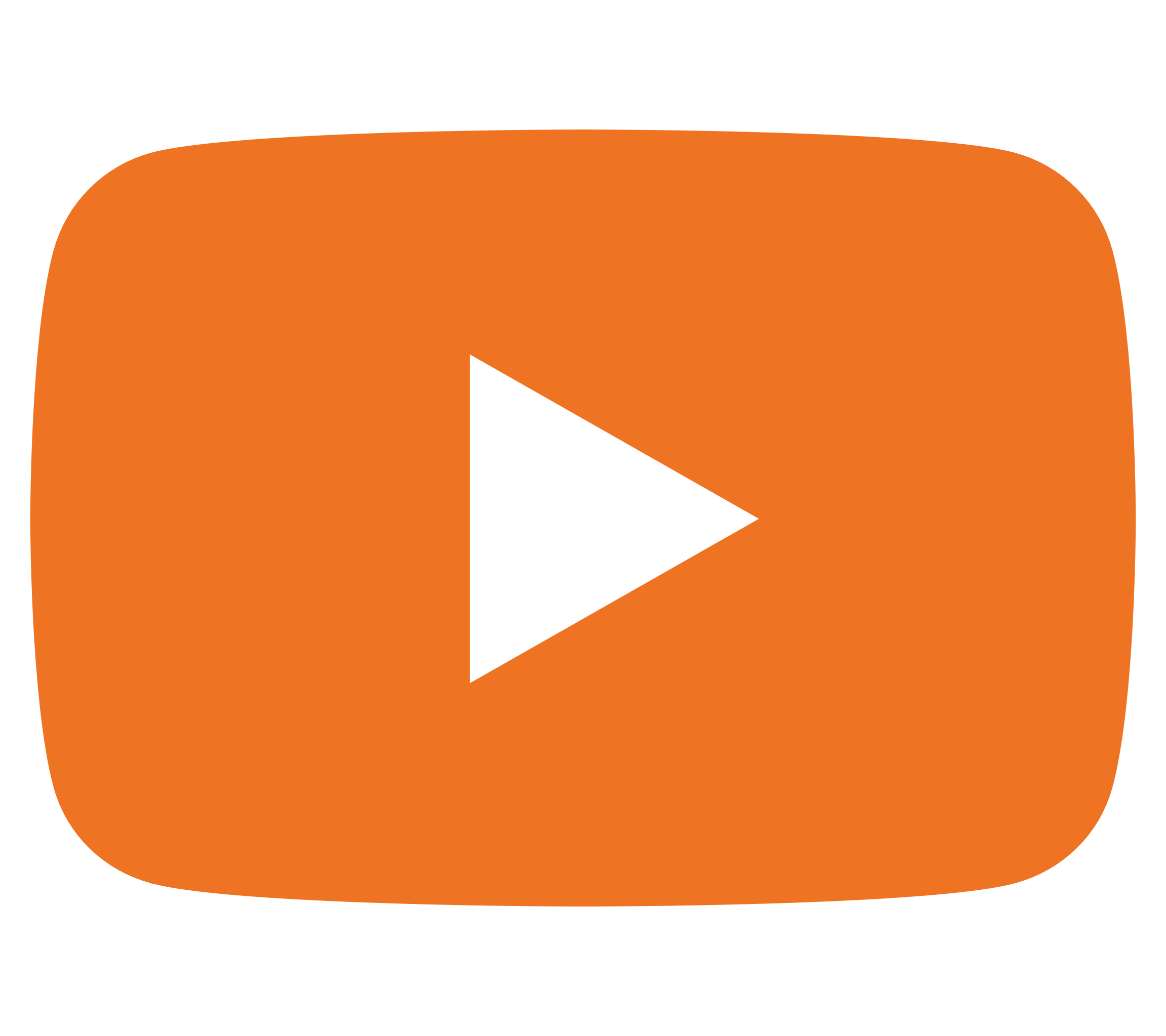 Schulprogramme · feel-ok.ch/programme
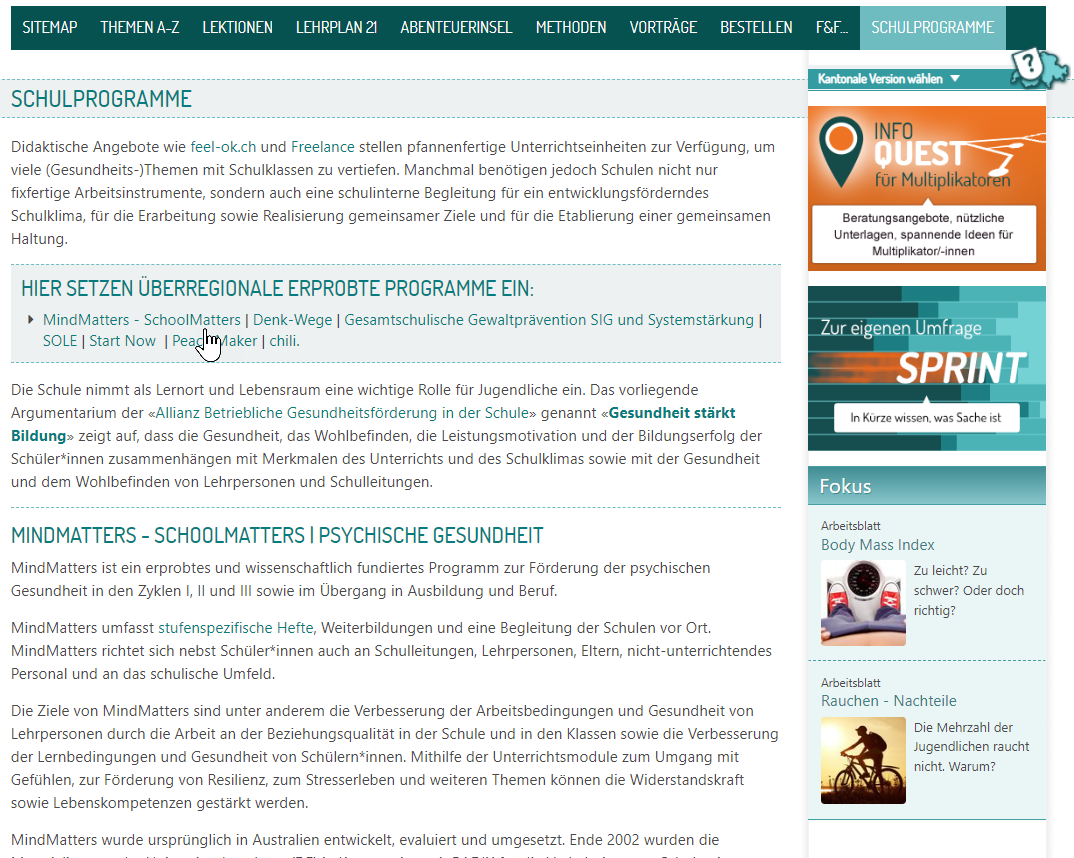 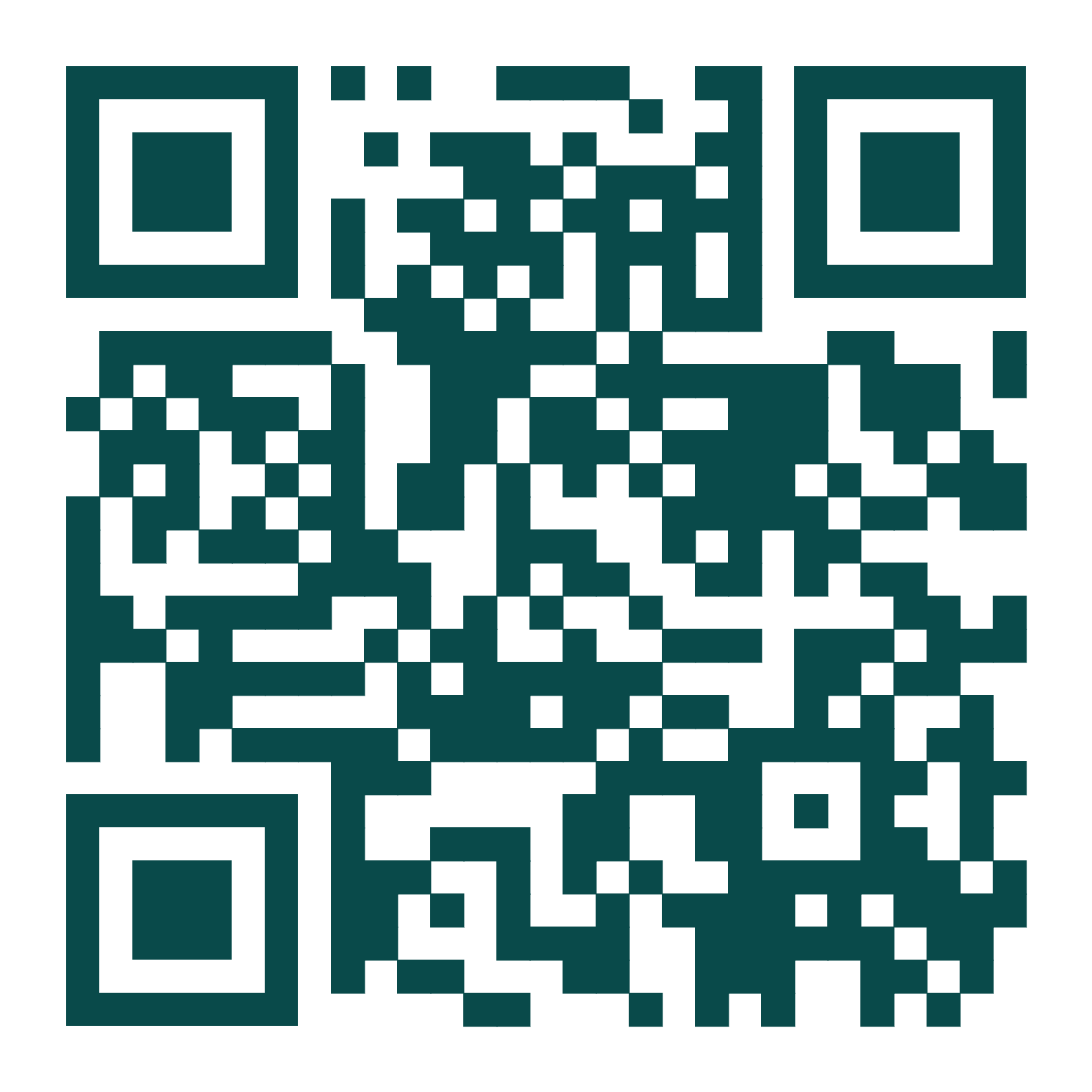 SPRINT · 4
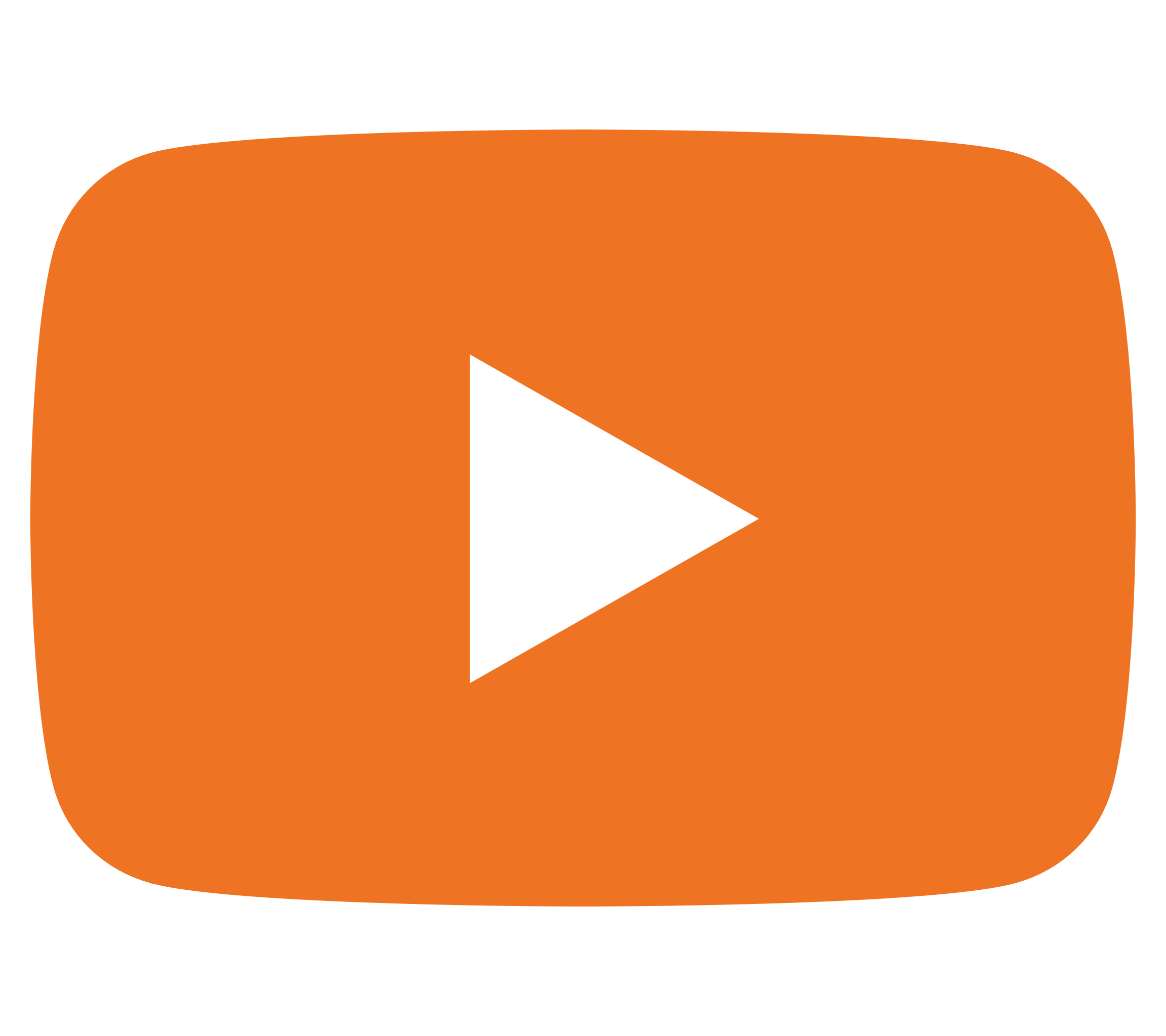 Umfragetool SPRINT · feel-ok.ch/sprint
Vielfältige Einsatzmöglichkeiten
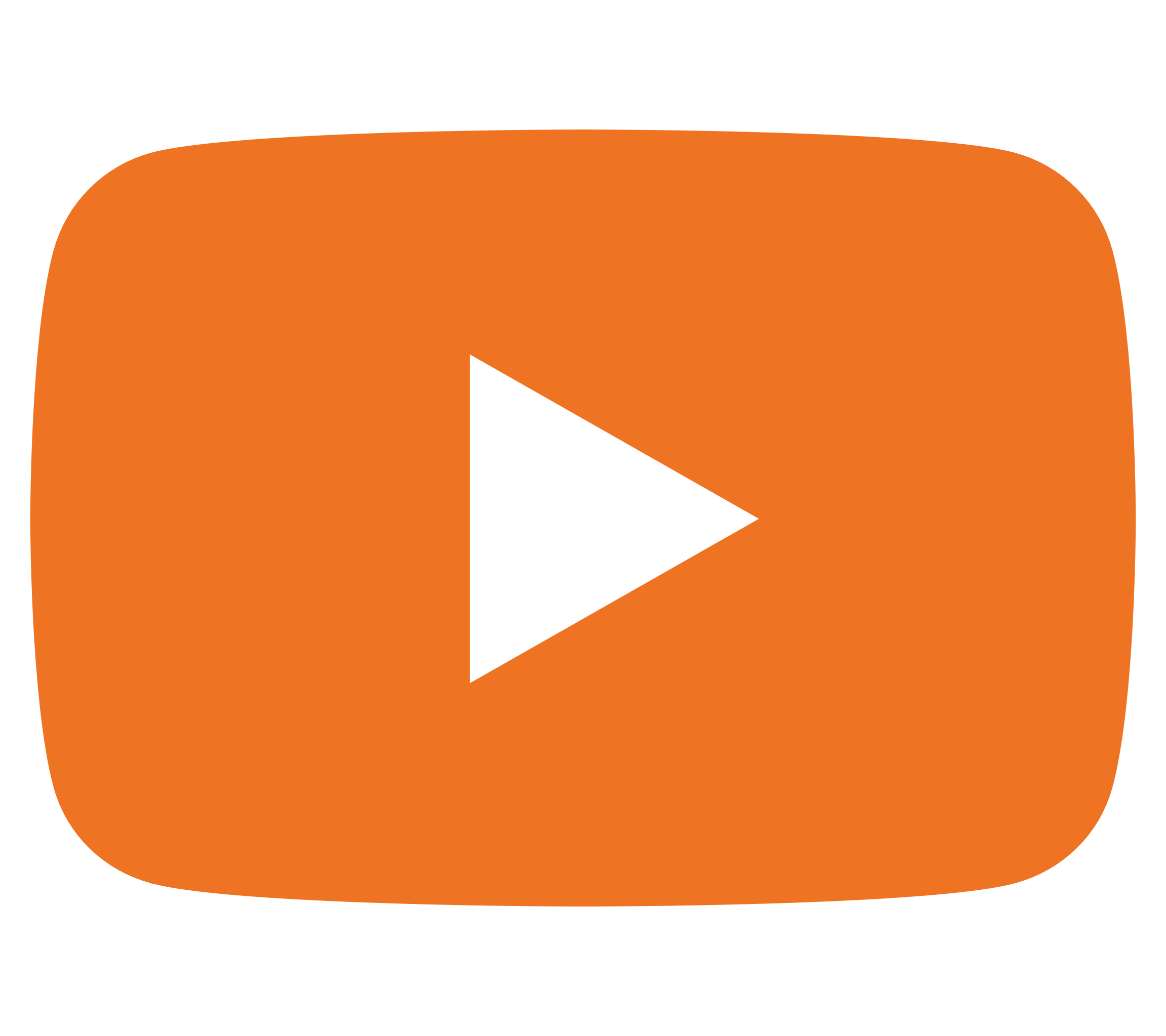 Sitemap
Übersicht thematischer Ziele
Lektionen
Lehrplan 21
Abenteuerinsel
Methoden
Umfragetool SPRINT
Kreativität und Recherchen
Check out
Landingpage «Cool»
Empfehlung
Vielfältige Ansprechgruppen
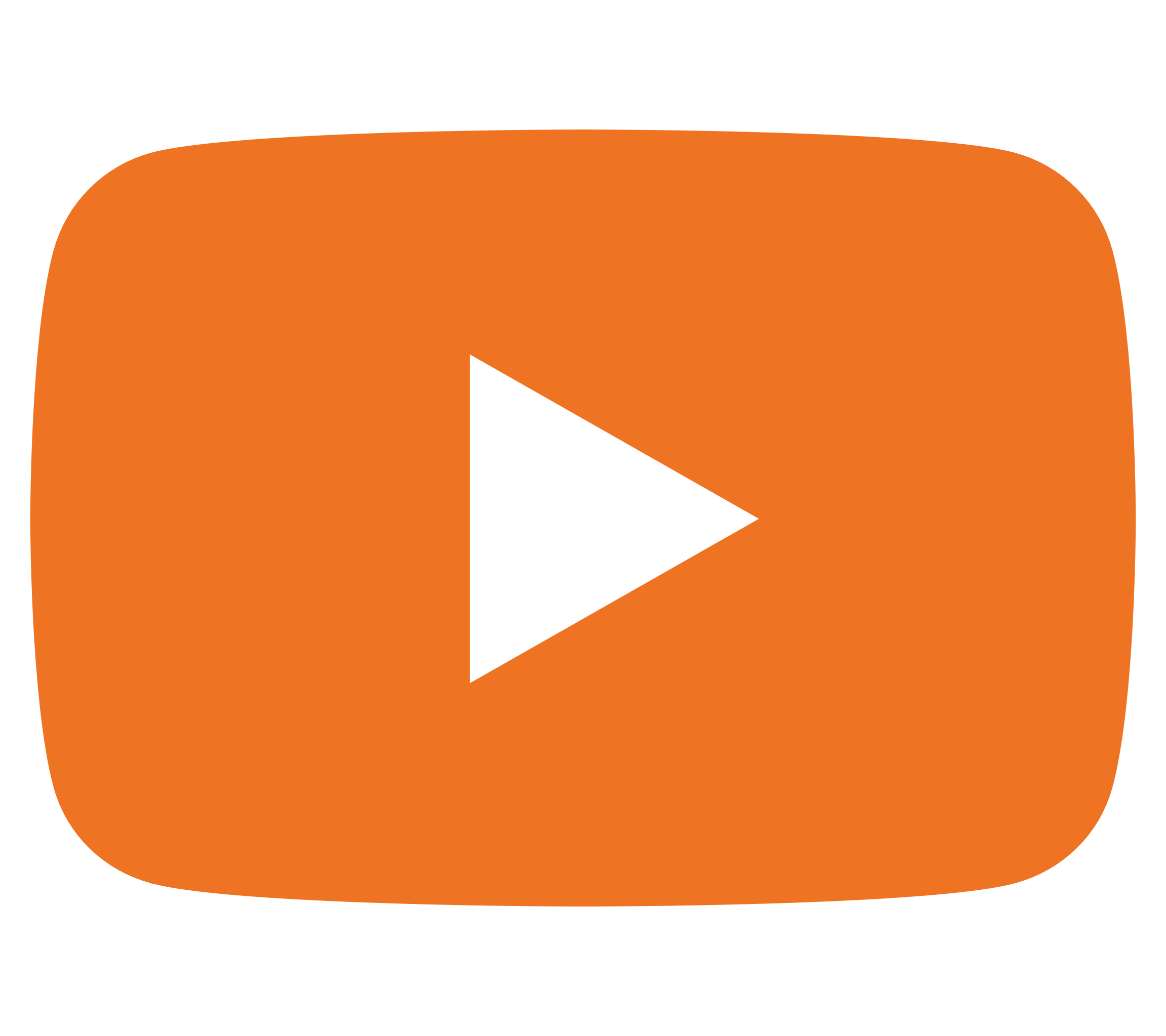 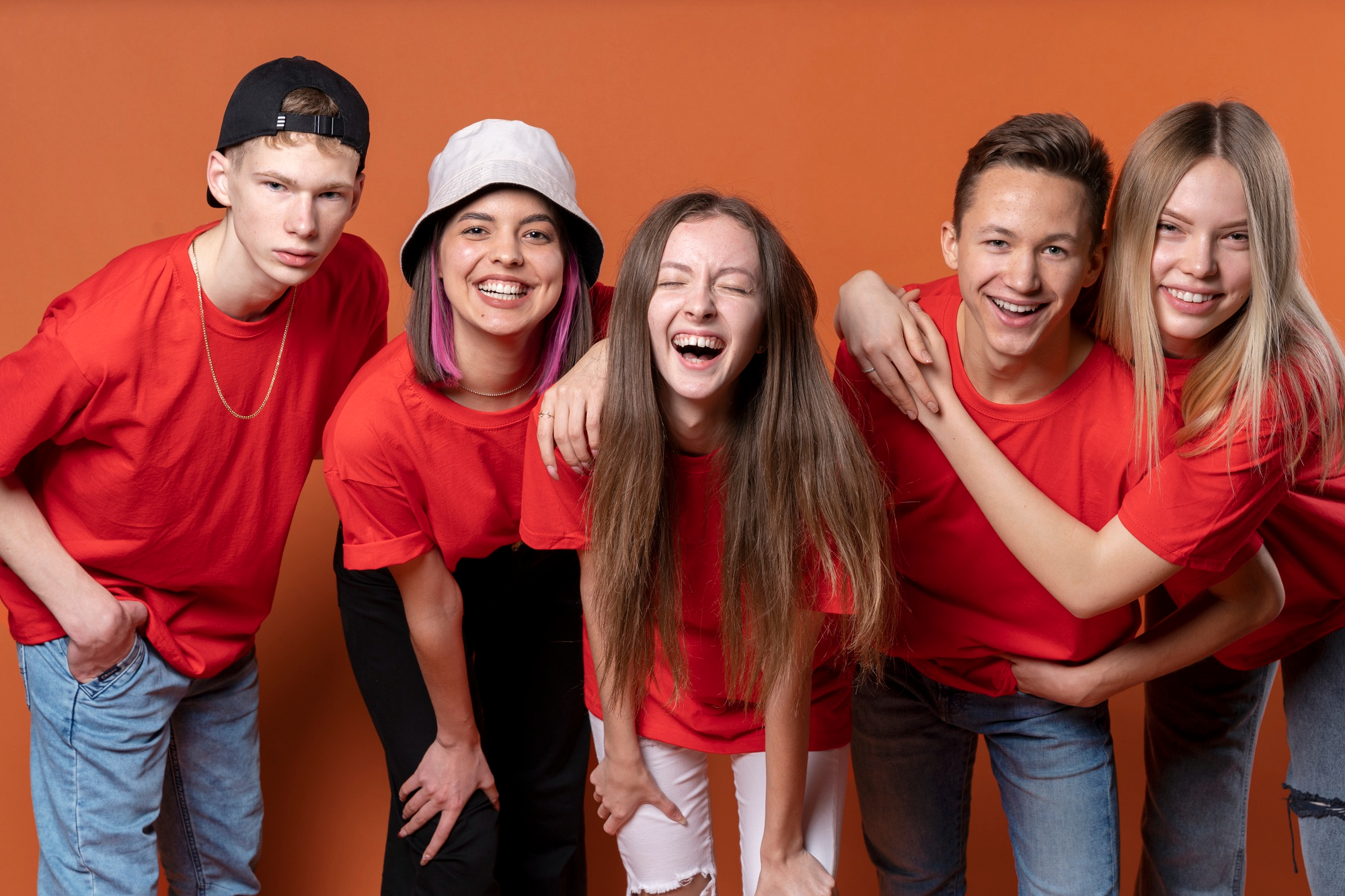 Quelle: de.freepik.com
Abenteuerinsel · Klasse 1
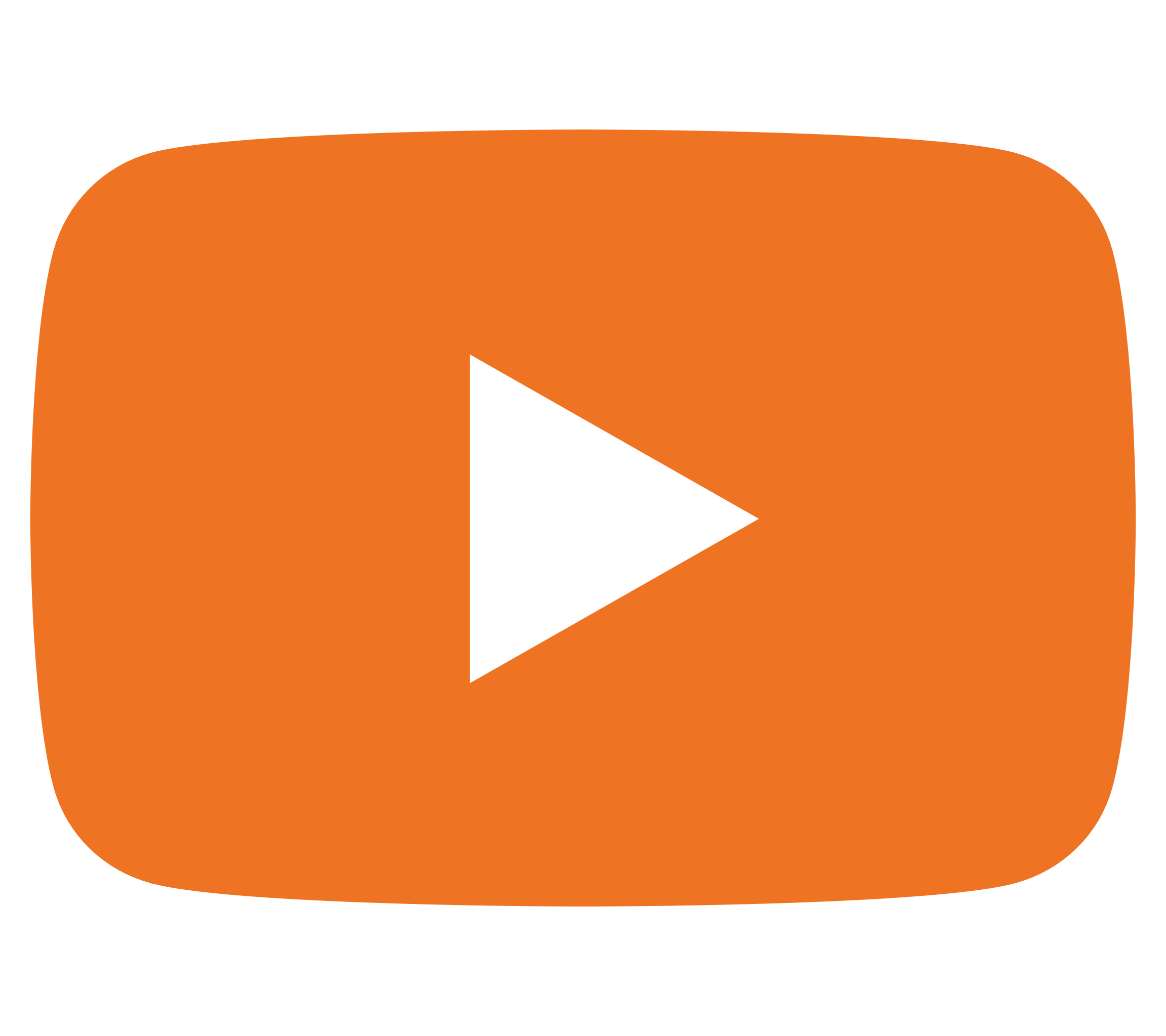 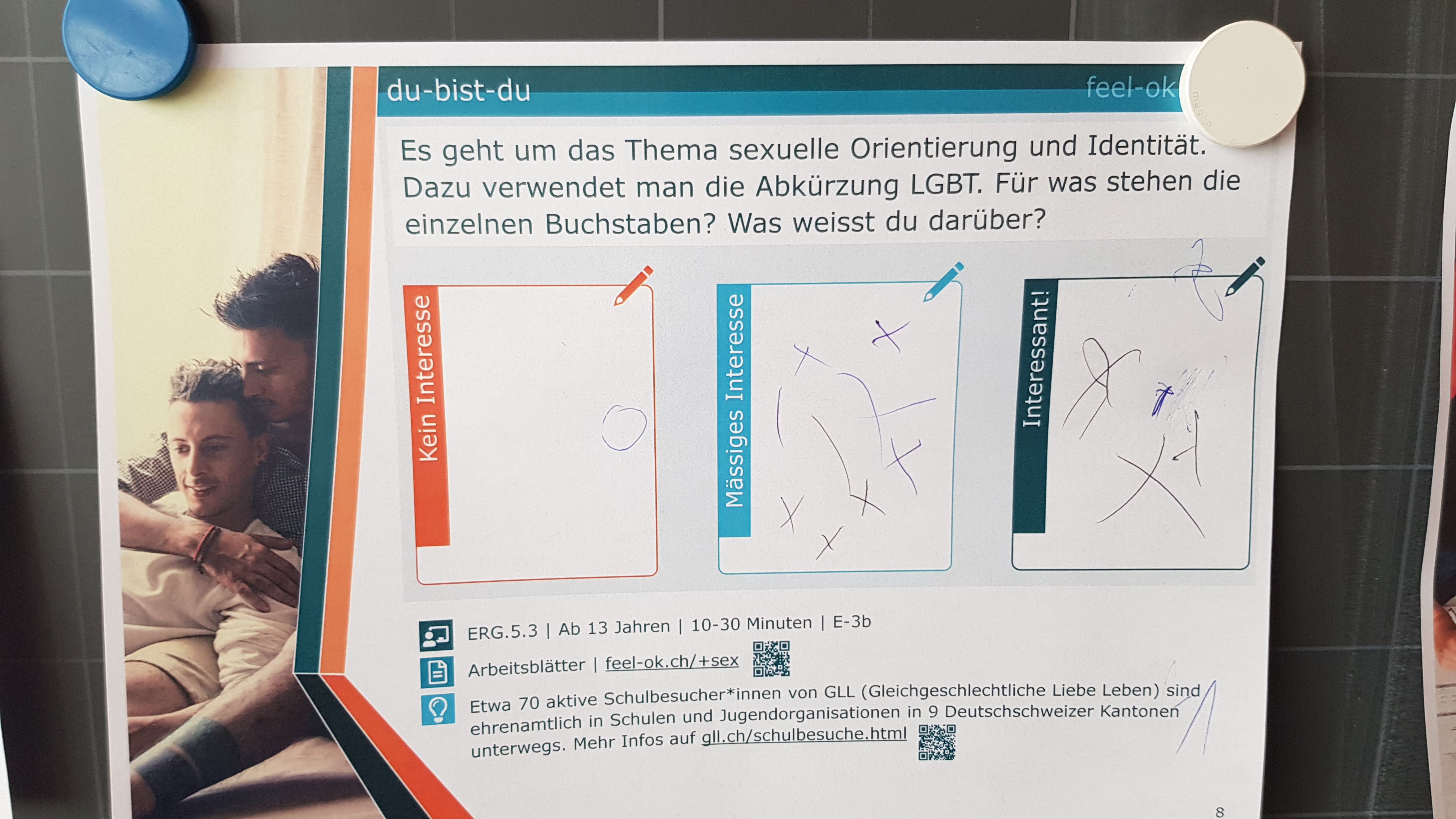 11
Abenteuerinsel · Klasse 2
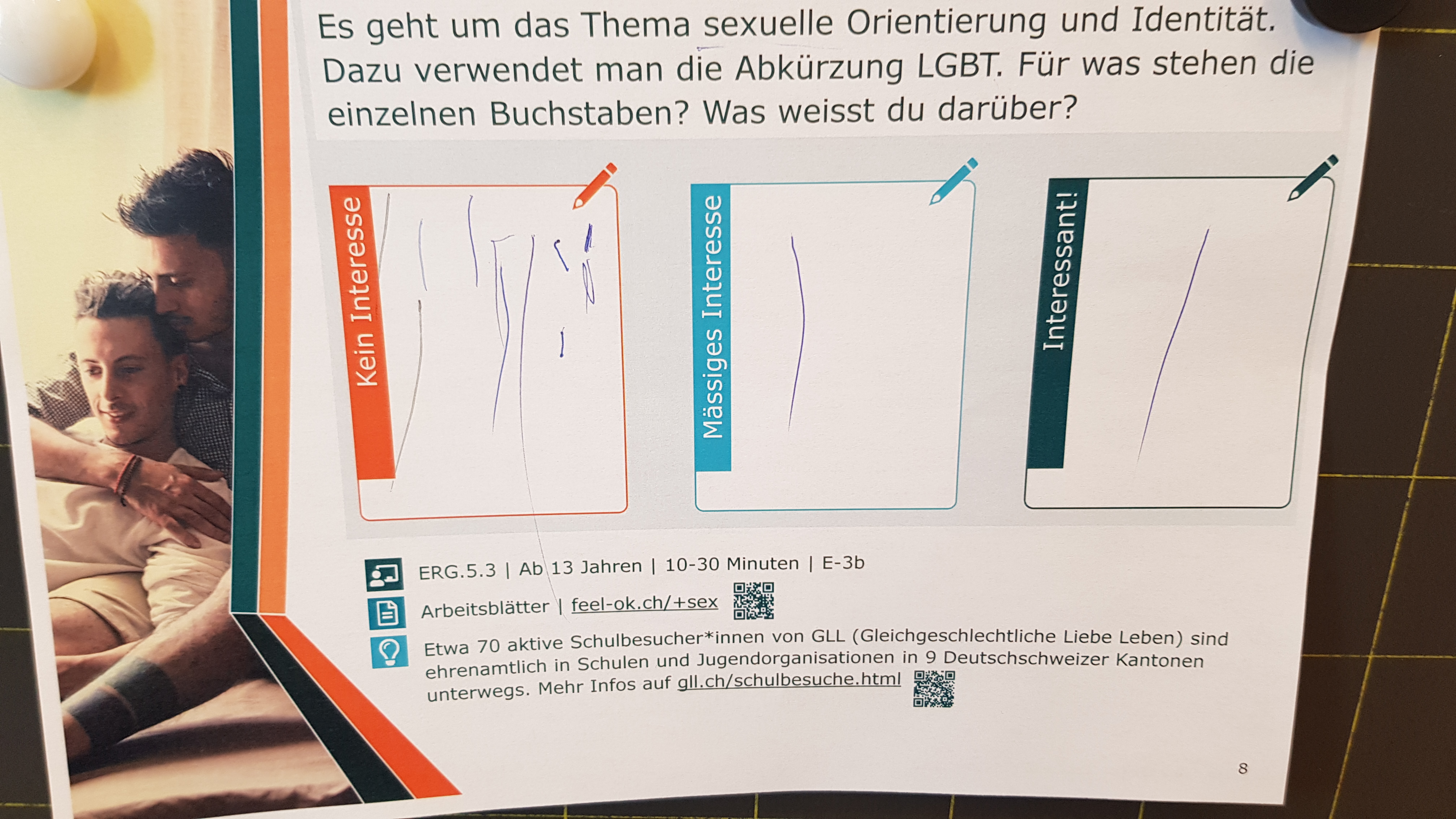 12
Abenteuerinsel · Klasse 3
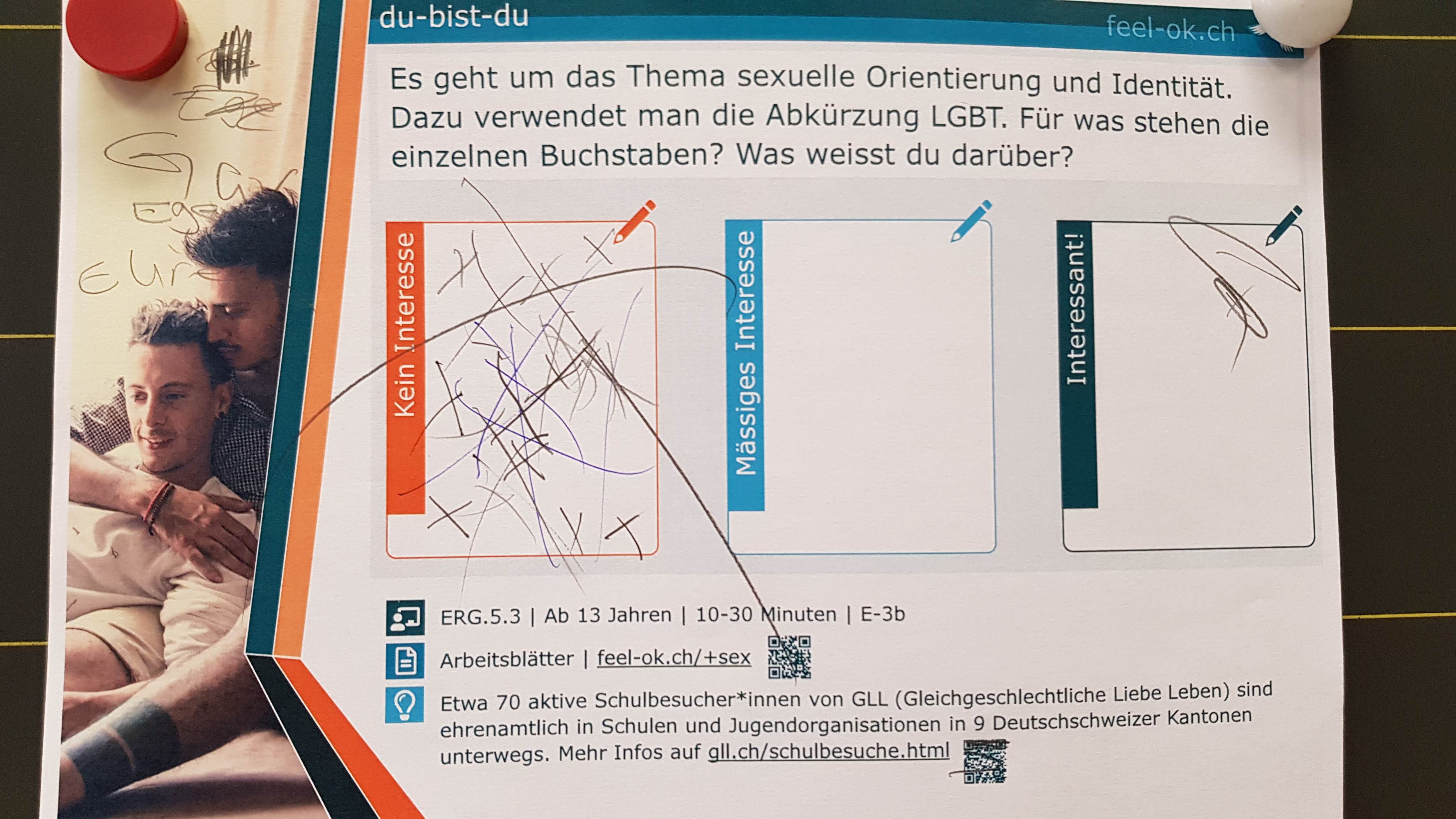 13
Speisekarte
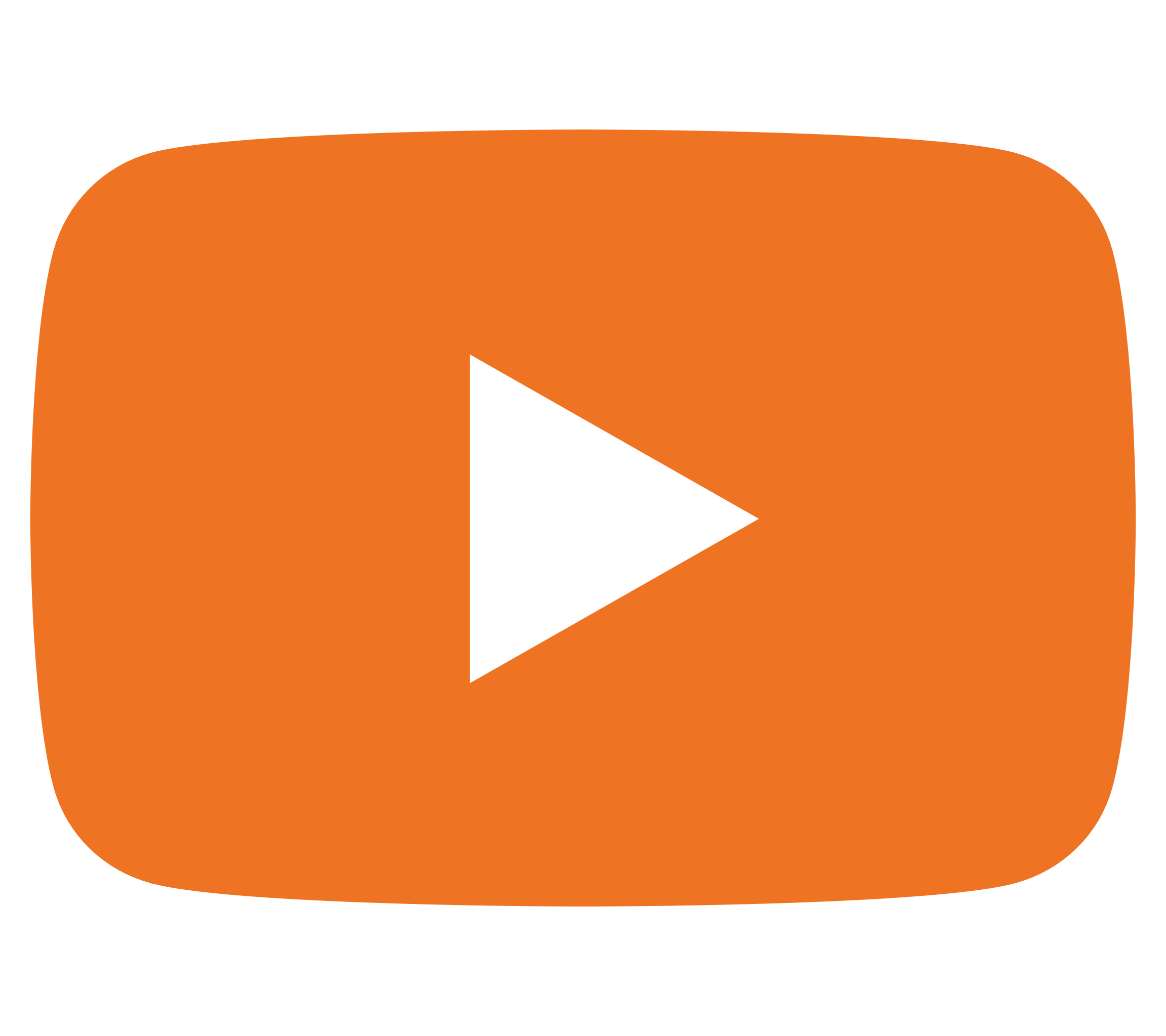 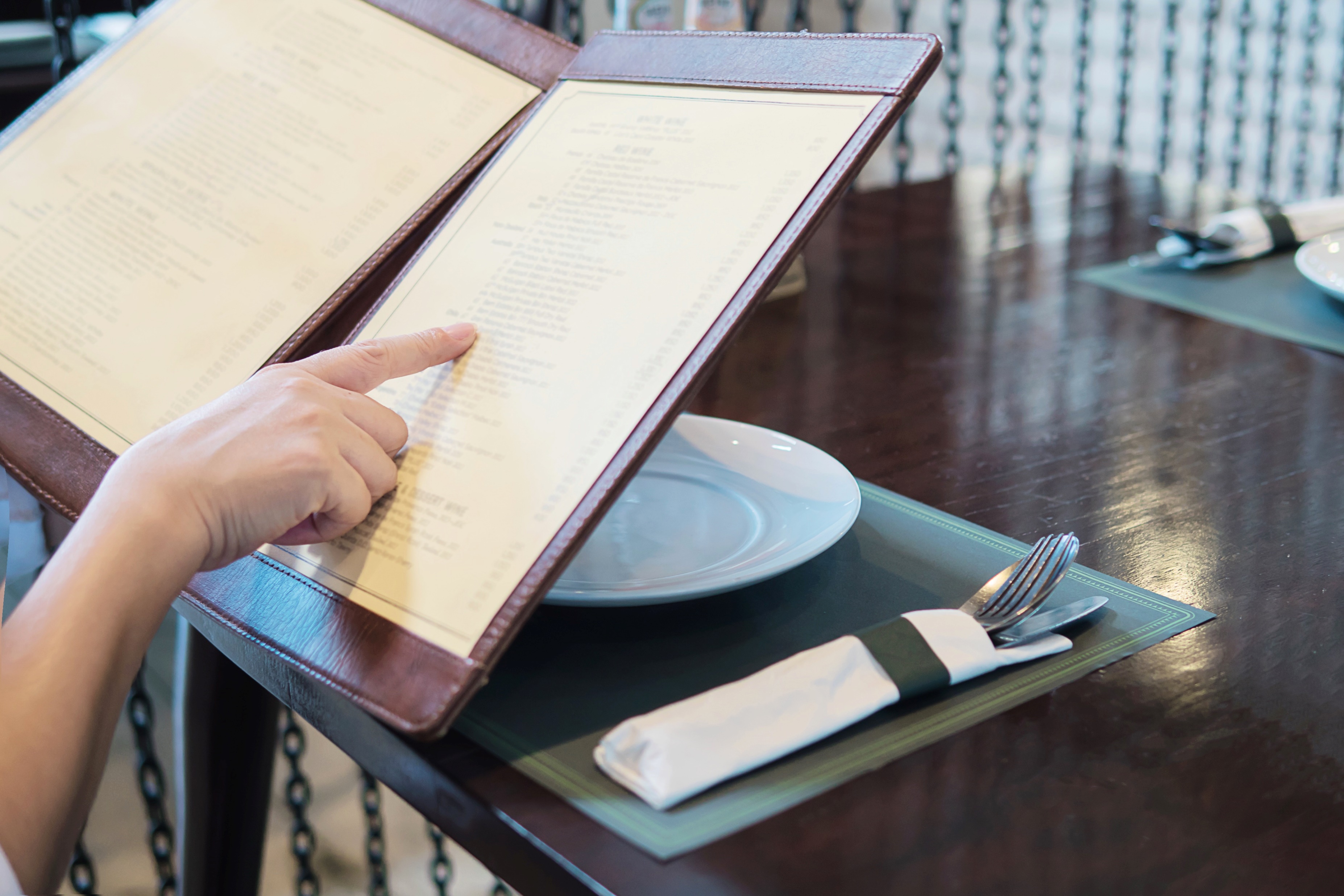 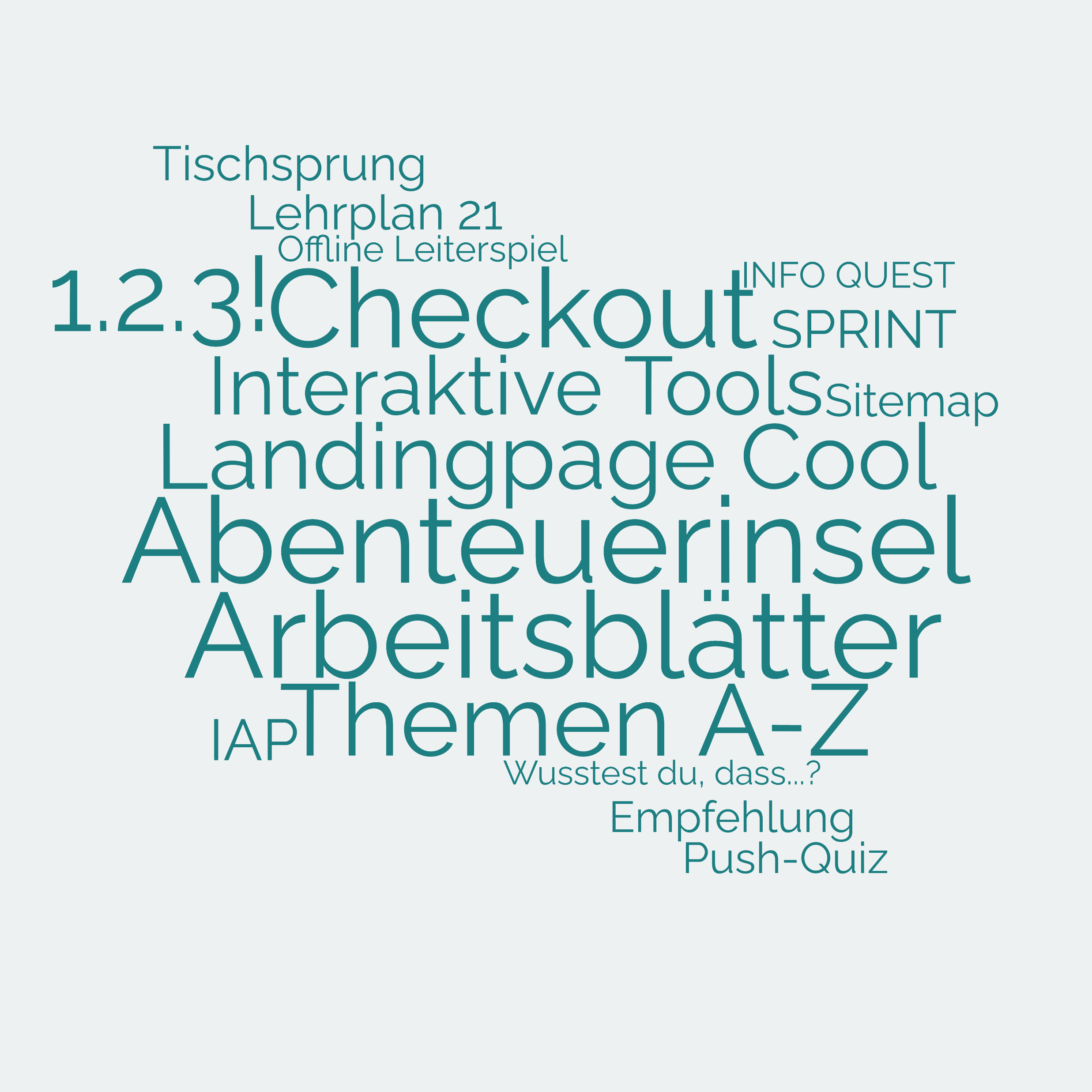 Quelle: de.freepik.com
Sitemap
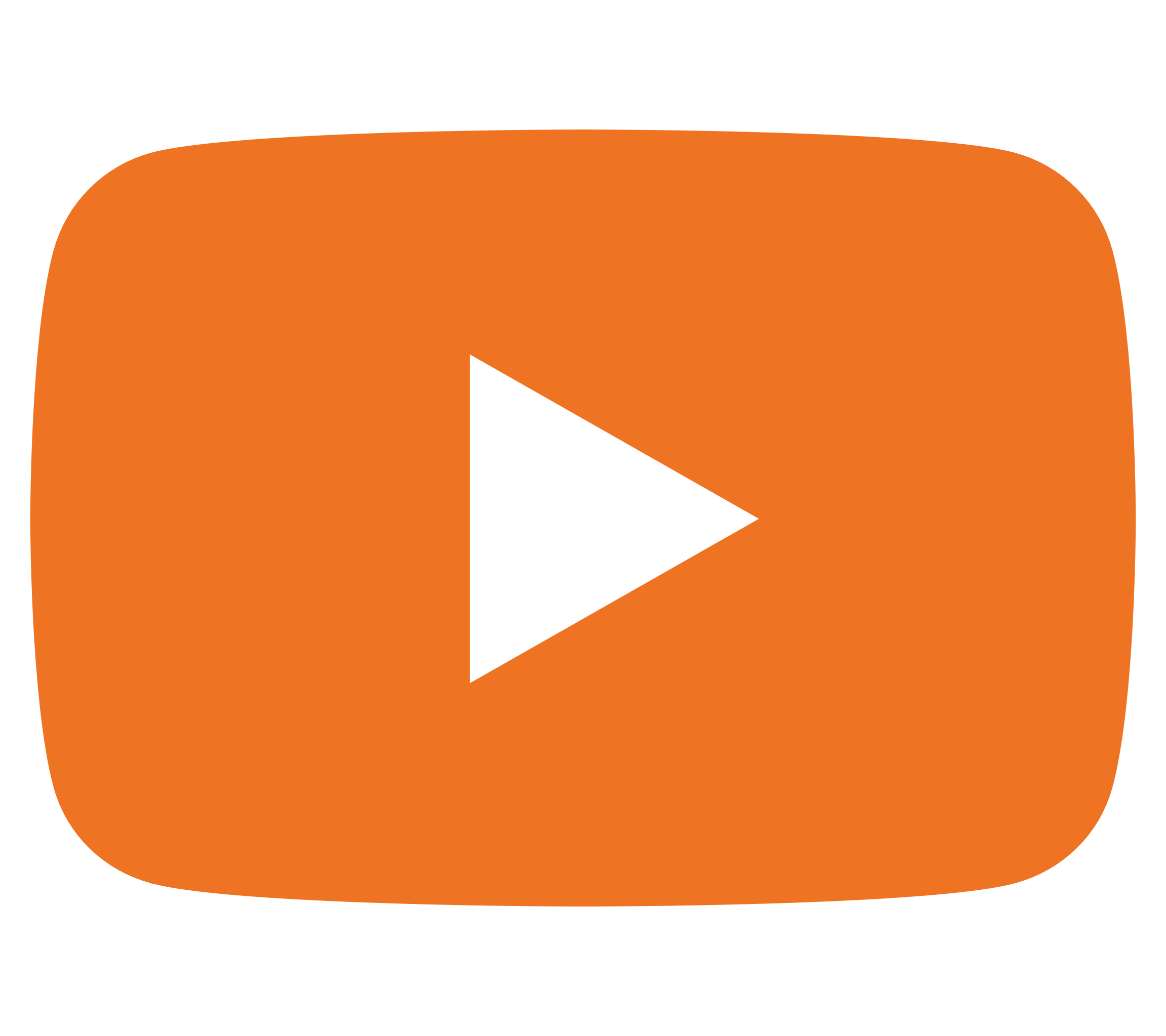 Sitemap
Übersicht thematischer Ziele
Lektionen
Lehrplan 21
Abenteuerinsel
Methoden
Umfragetool SPRINT
Kreativität und Recherchen
Check out
Landingpage «Cool»
Empfehlung
Sitemap
feel-ok.ch/alles
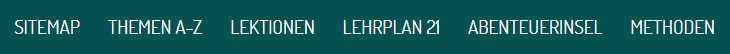 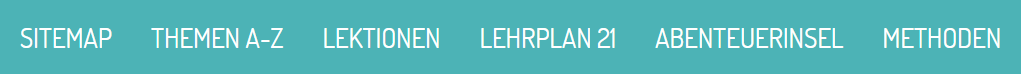 SPRINT
Kreativität - Recherche
Check out
Cool
Empfehlung
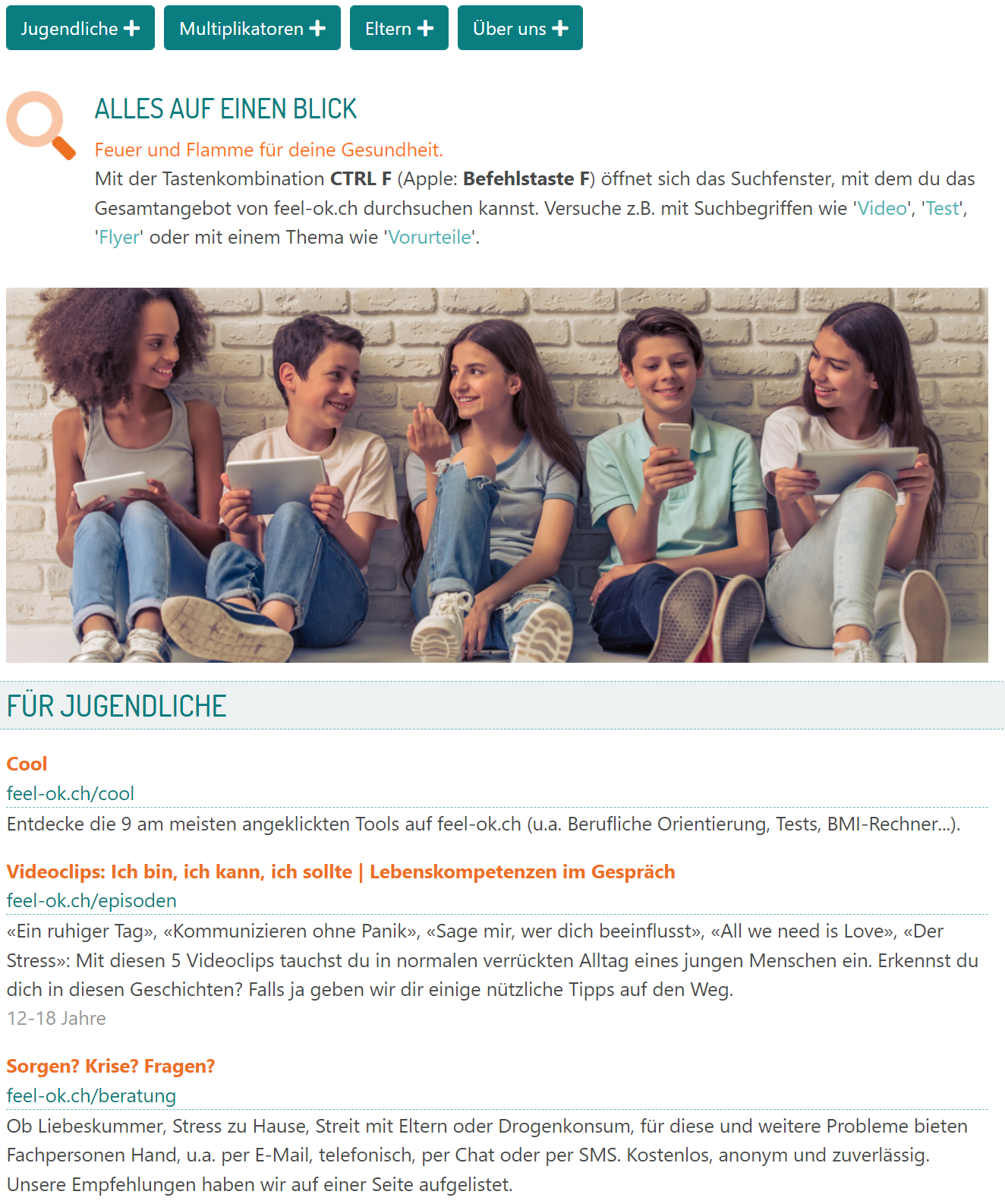 «Alles auf einen Blick» listet auf einer Seite alle Ressourcen auf, die feel-ok.ch enthält.
Mit der Tastenkombination CTRL F (Apple: Befehlstaste F) öffnet sich das Suchfenster des Browsers, mit dem Sie das Gesamtangebot von feel-ok.ch mit Suchbegriffen durchsuchen können.
Sitemap
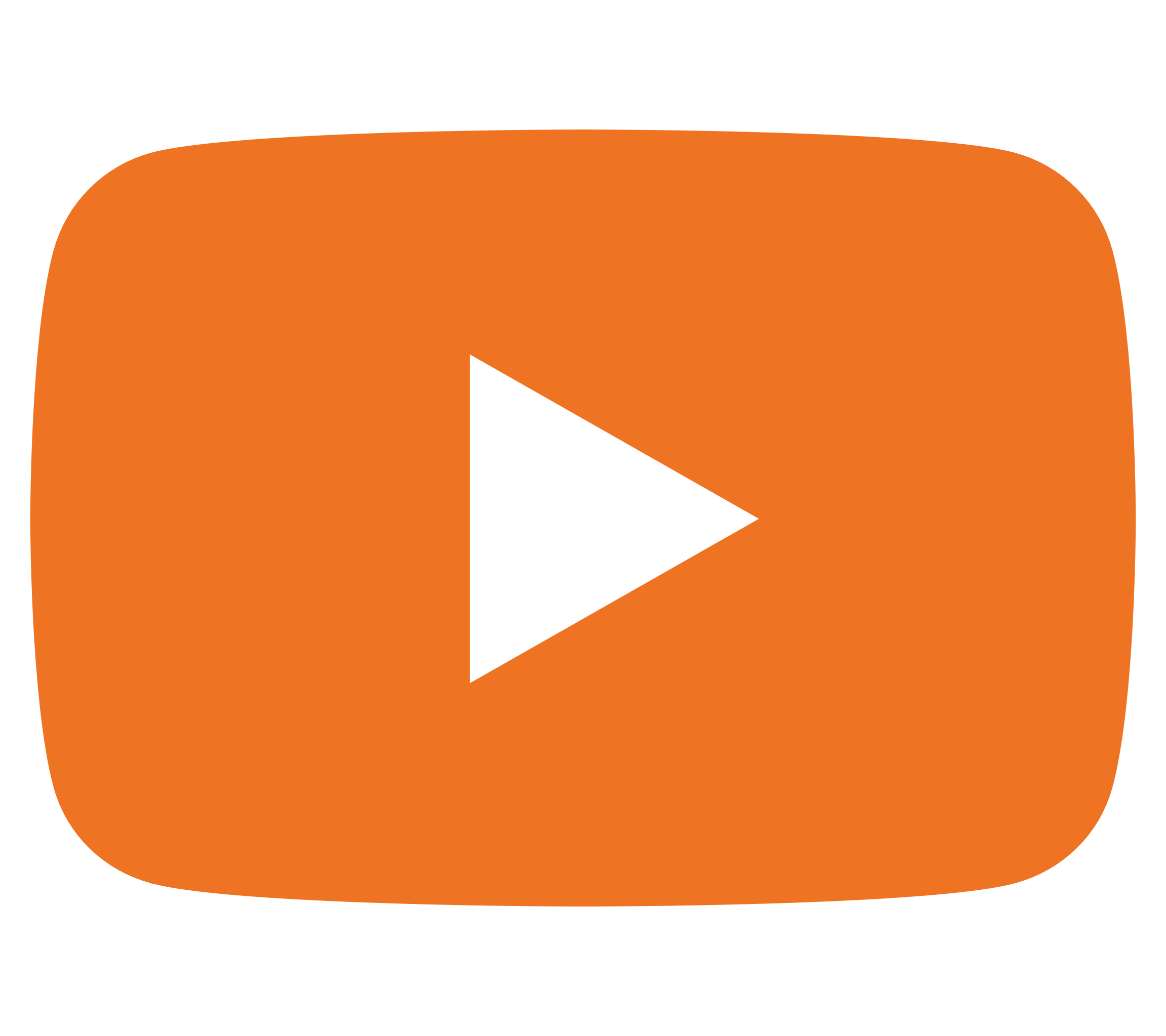 Öffnen Sie feel-ok.ch/alles 
Mögliche Suchbegriffe:
Z.B. «Stress», «Selbstwahrnehmung», «Medien», «Beruf», «Arbeitsblätter», «Video», «Spiel», «Flyer», «Jahresbericht»
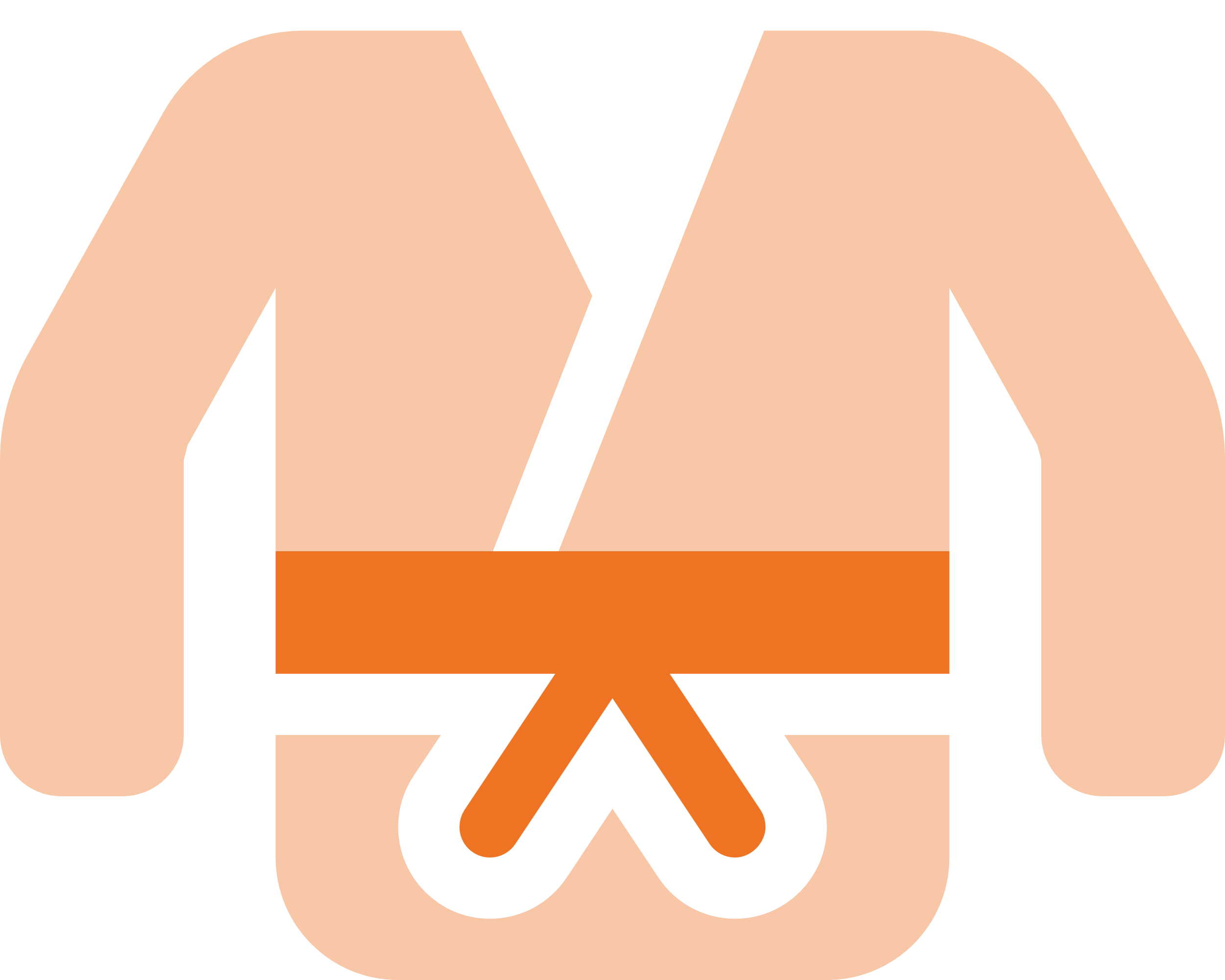 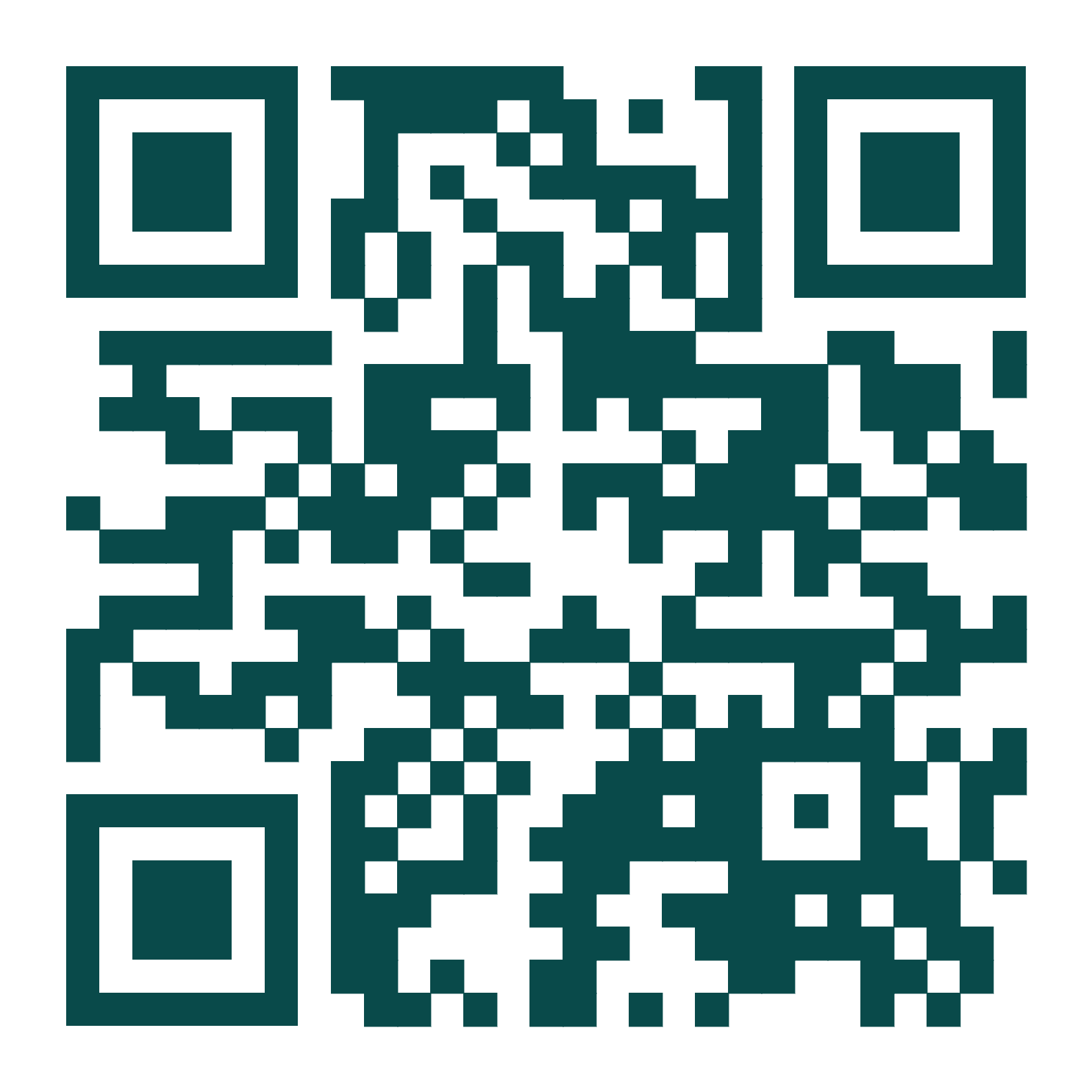 Übersicht thematischer Ziele
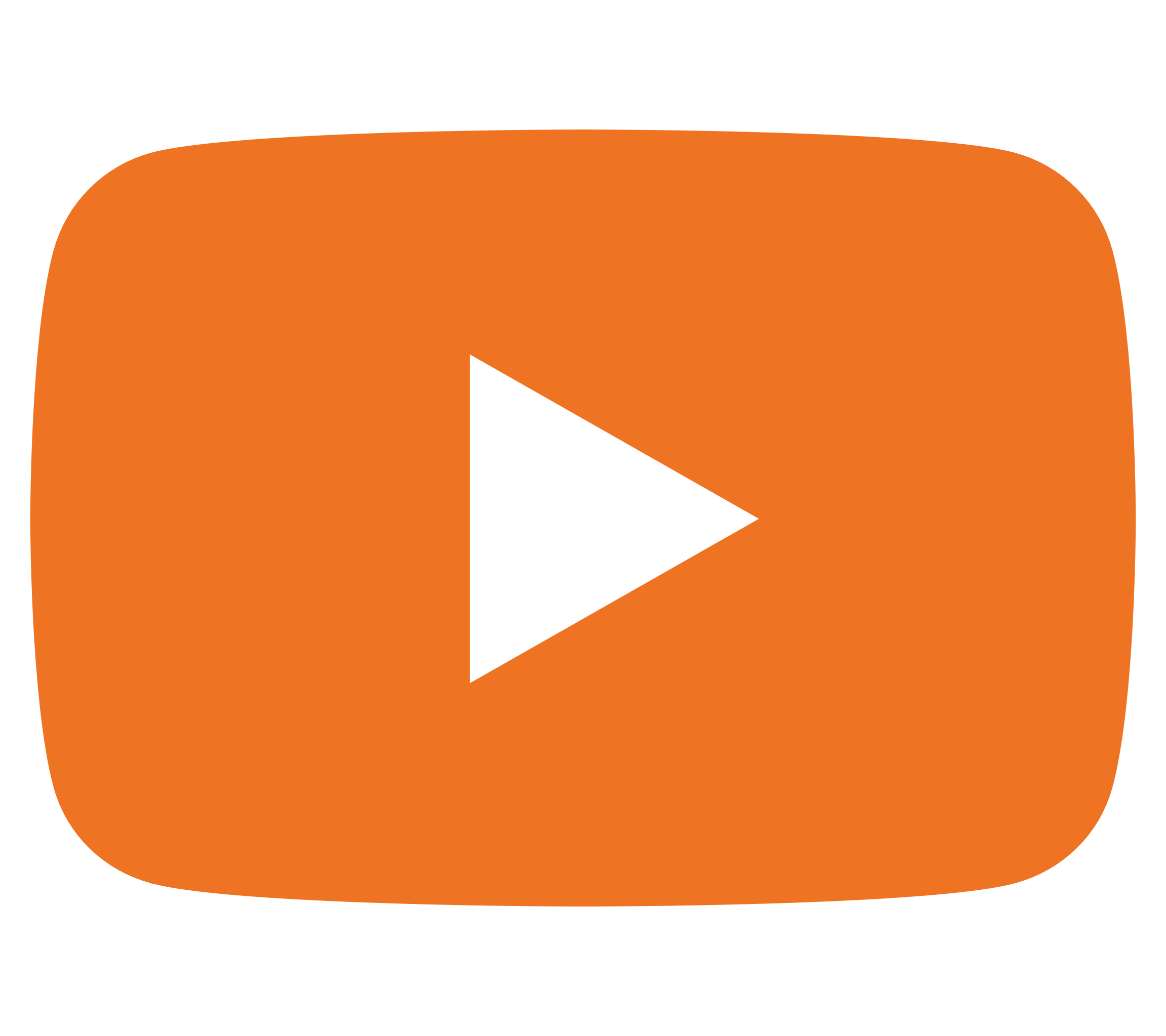 Sitemap
Übersicht thematischer Ziele
Lektionen
Lehrplan 21
Abenteuerinsel
Methoden
Umfragetool SPRINT
Kreativität und Recherchen
Check out
Landingpage «Cool»
Empfehlung
Übersicht thematischer Ziele
feel-ok.ch/themen
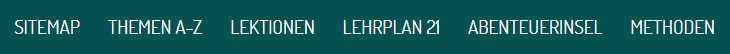 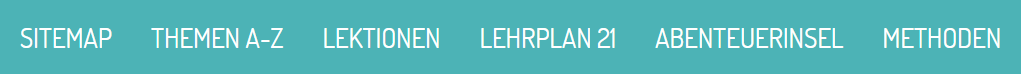 SPRINT
Kreativität - Recherche
Check out
Cool
Empfehlung
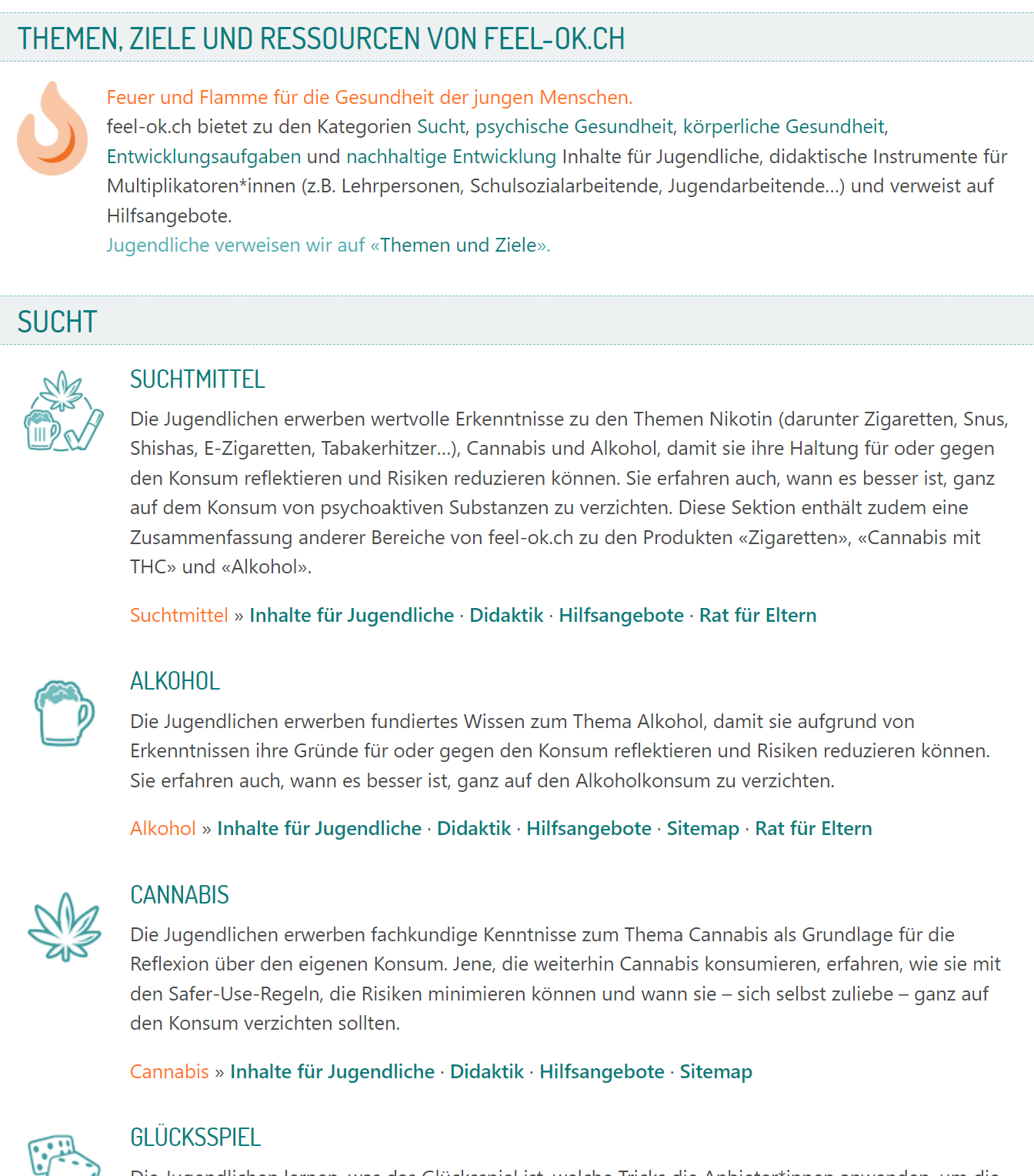 Für jedes Thema beschreibt feel-ok.ch das angestrebte Ziel und welche Ressourcen dazu gehören. Die Themen werden den folgenden fünf Kategorien zugeordnet:
Sucht
Psychische Gesundheit
Körperliche Gesundheit
Entwicklungsaufgaben
Nachhaltige Entwicklung 
Wenn Sie feel-ok.ch noch nicht (gut) kennen, empfehlen wir Ihnen, 10 Minuten zu investieren, um die Seite Themen A-Z zu überfliegen. So können Sie in Zukunft feel-ok.ch gezielt einsetzen, falls eines der verfügbaren Themen relevant wird.
Übersicht thematischer Ziele
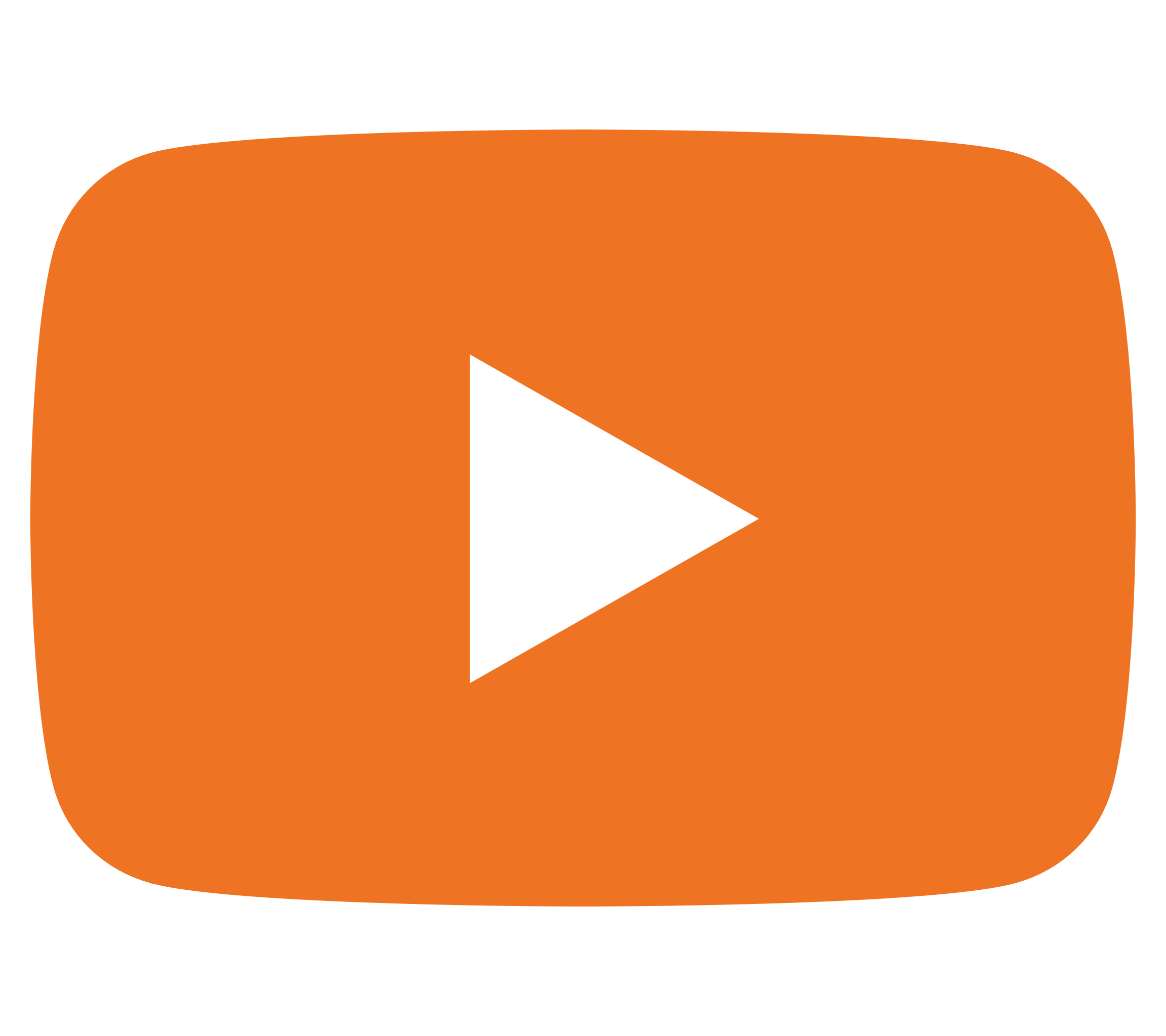 Öffnen Sie feel-ok.ch/themen
Nehmen Sie sich 5 Minuten Zeit, um die thematischen Ziele zu überfliegen.
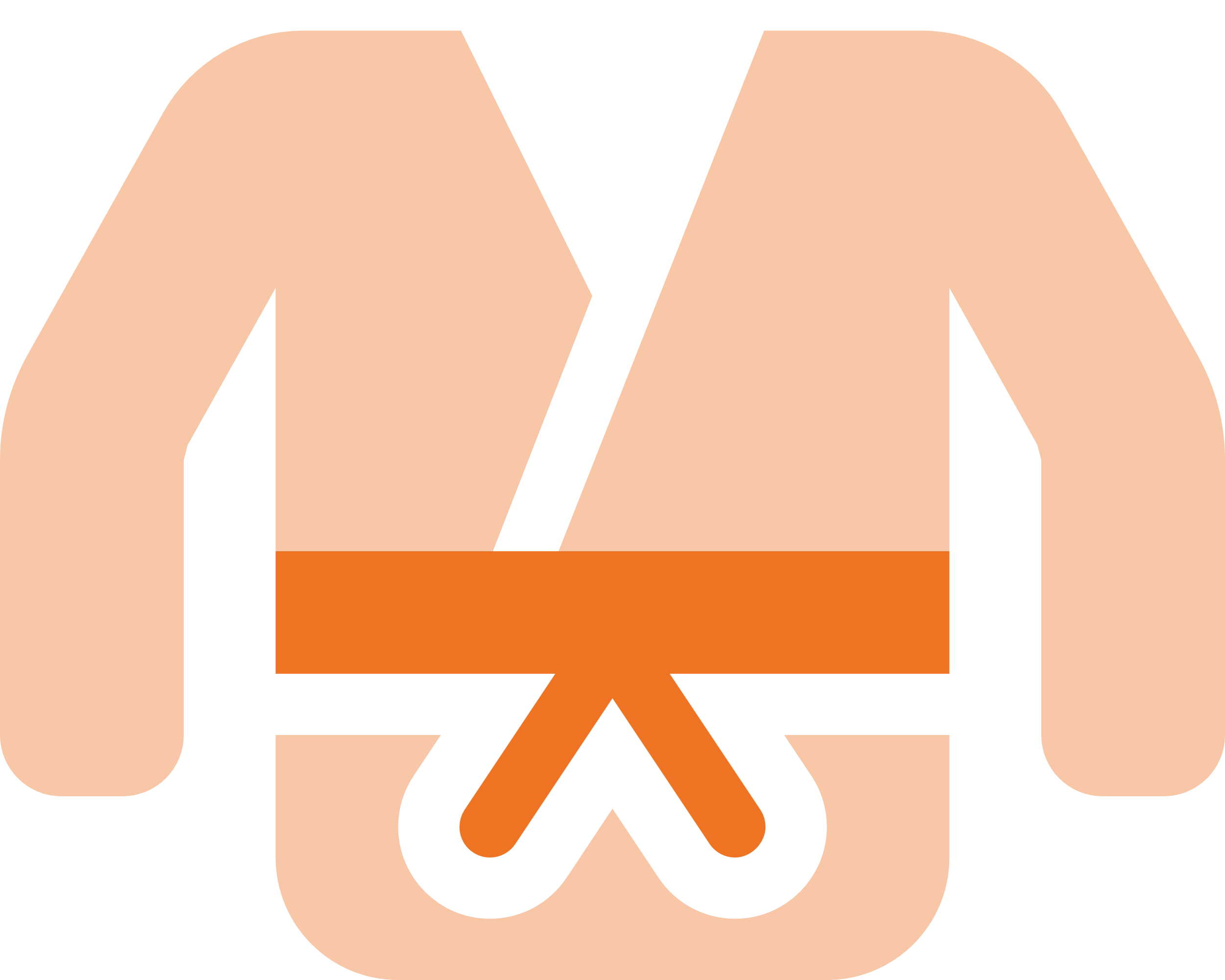 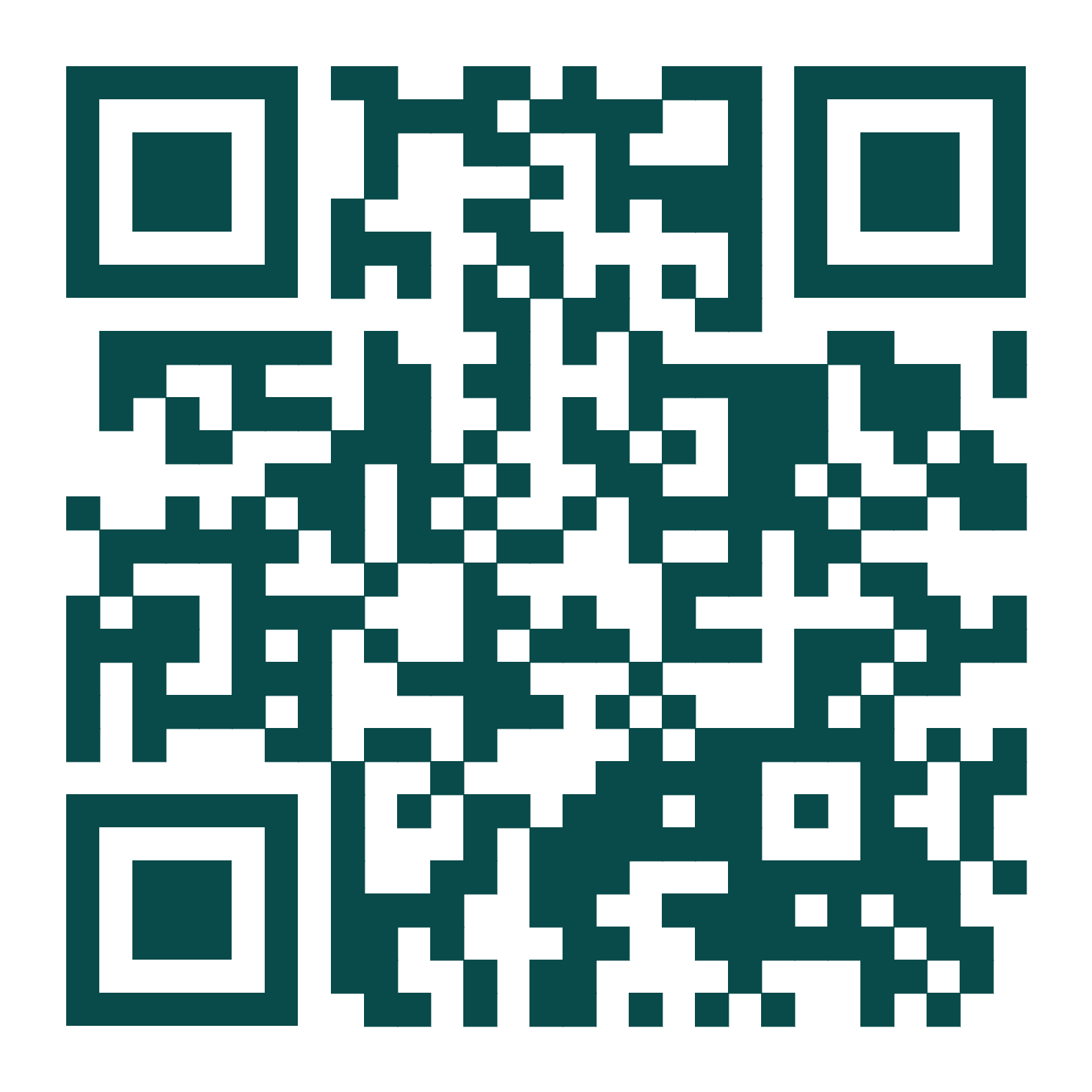 Lektionen
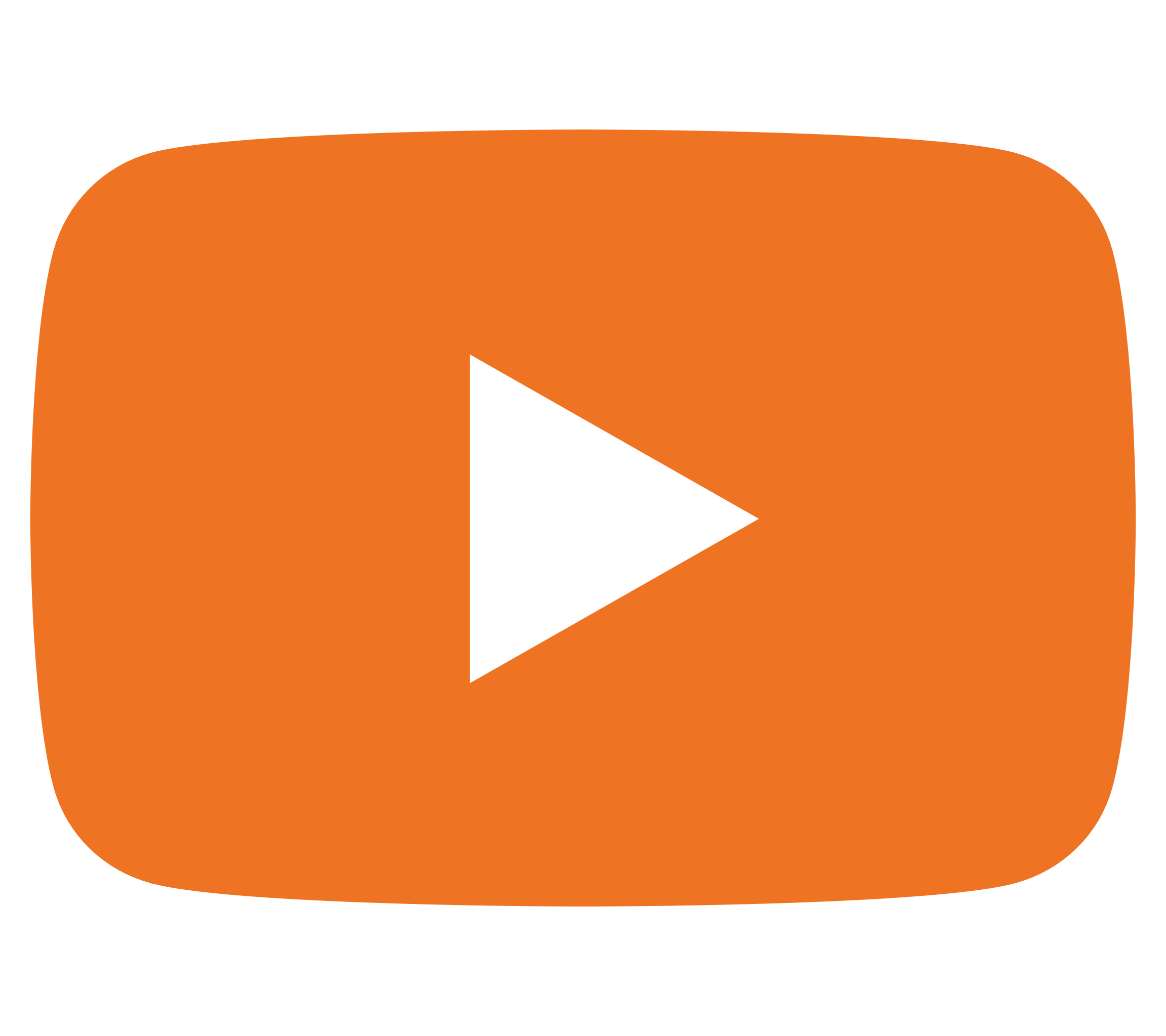 Sitemap
Übersicht thematischer Ziele
Lektionen
Lehrplan 21
Abenteuerinsel
Methoden
Umfragetool SPRINT
Kreativität und Recherchen
Check out
Landingpage «Cool»
Empfehlung
Besonderheit von feel-ok.ch
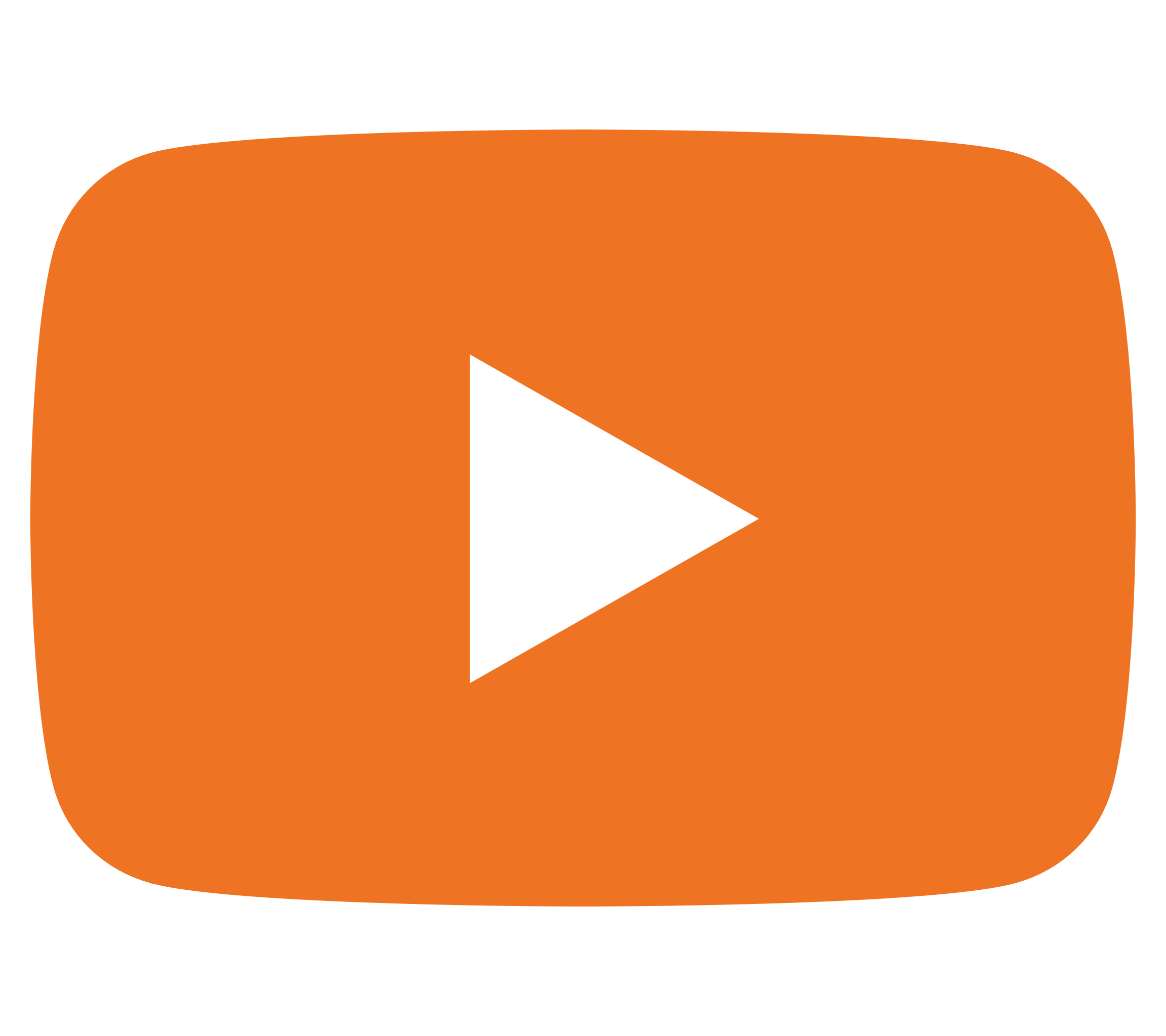 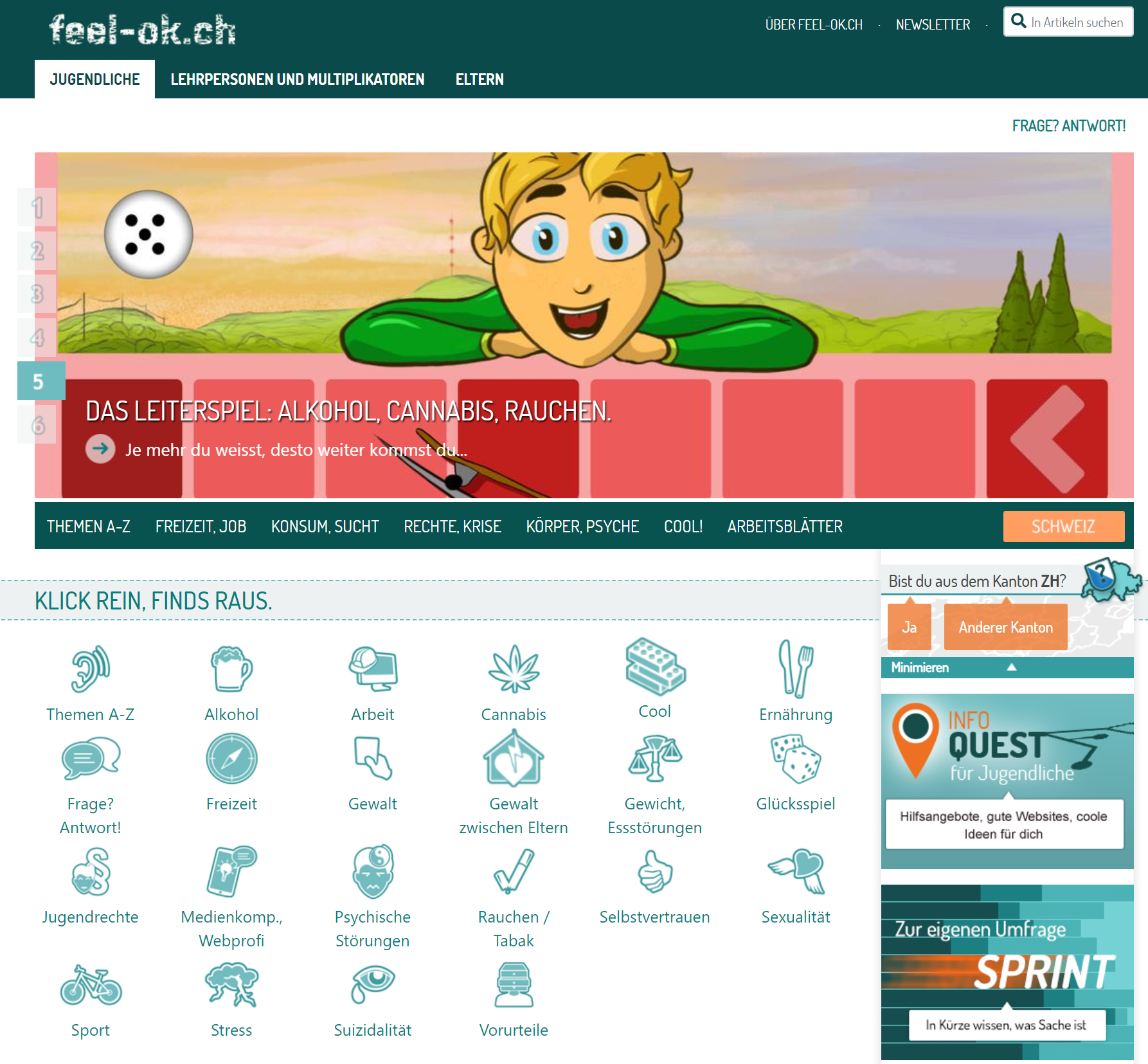 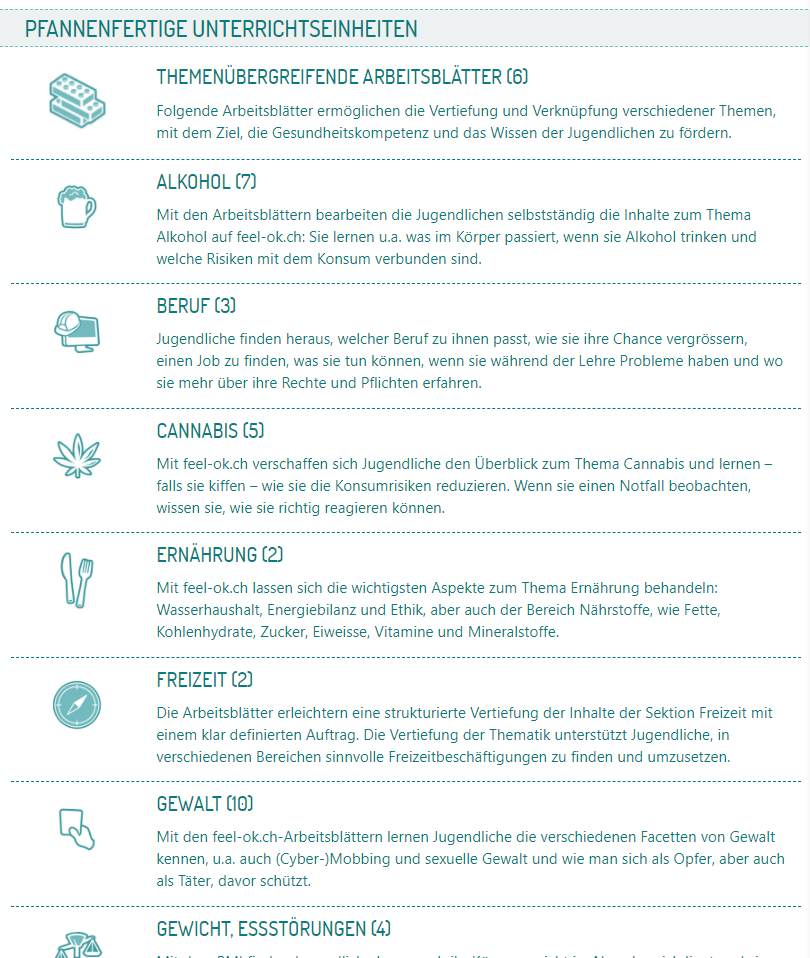 Inhalte für Jugendliche
Instrumente für Multiplikatoren*innen
feelok · Version 1 · 2001
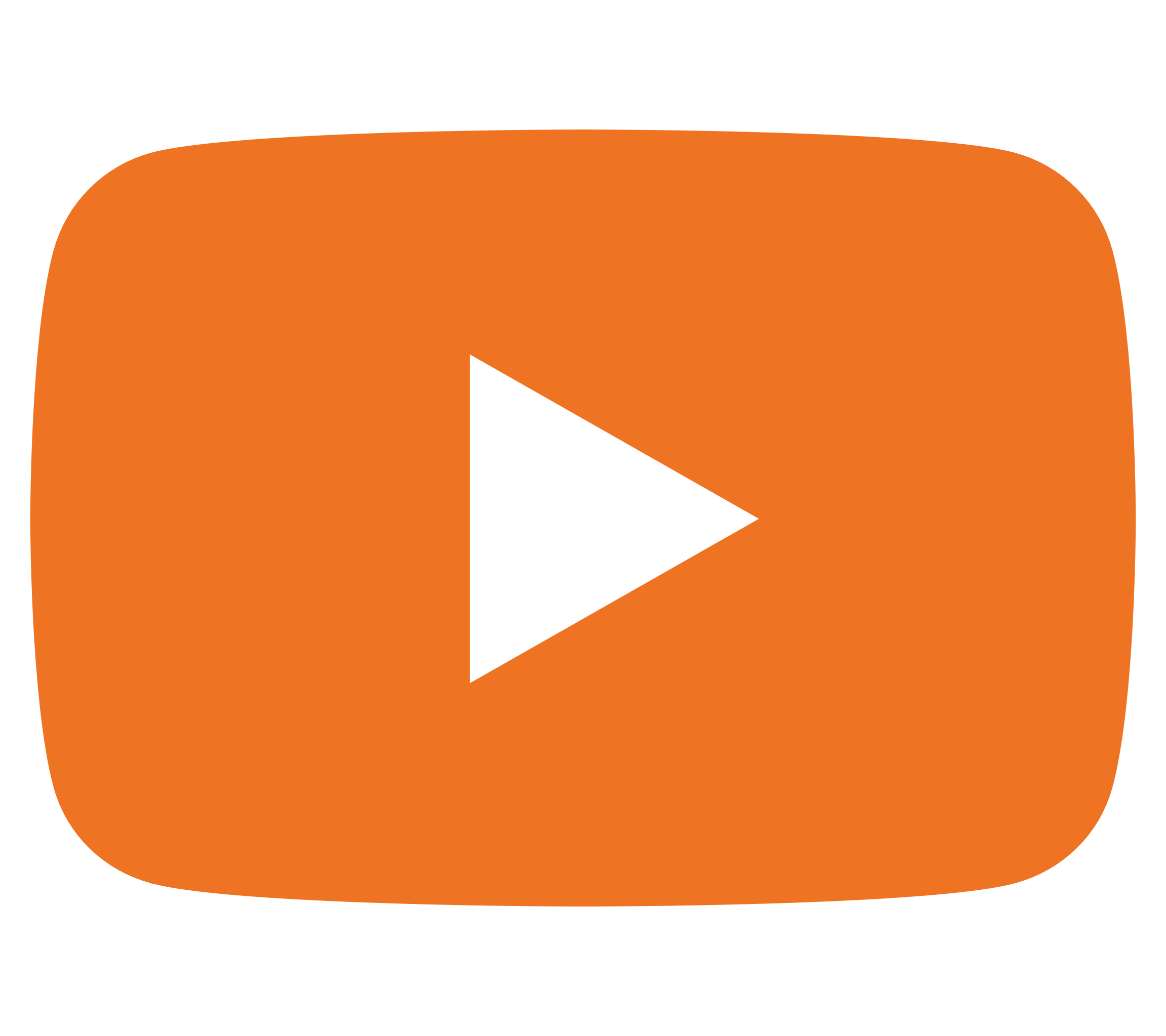 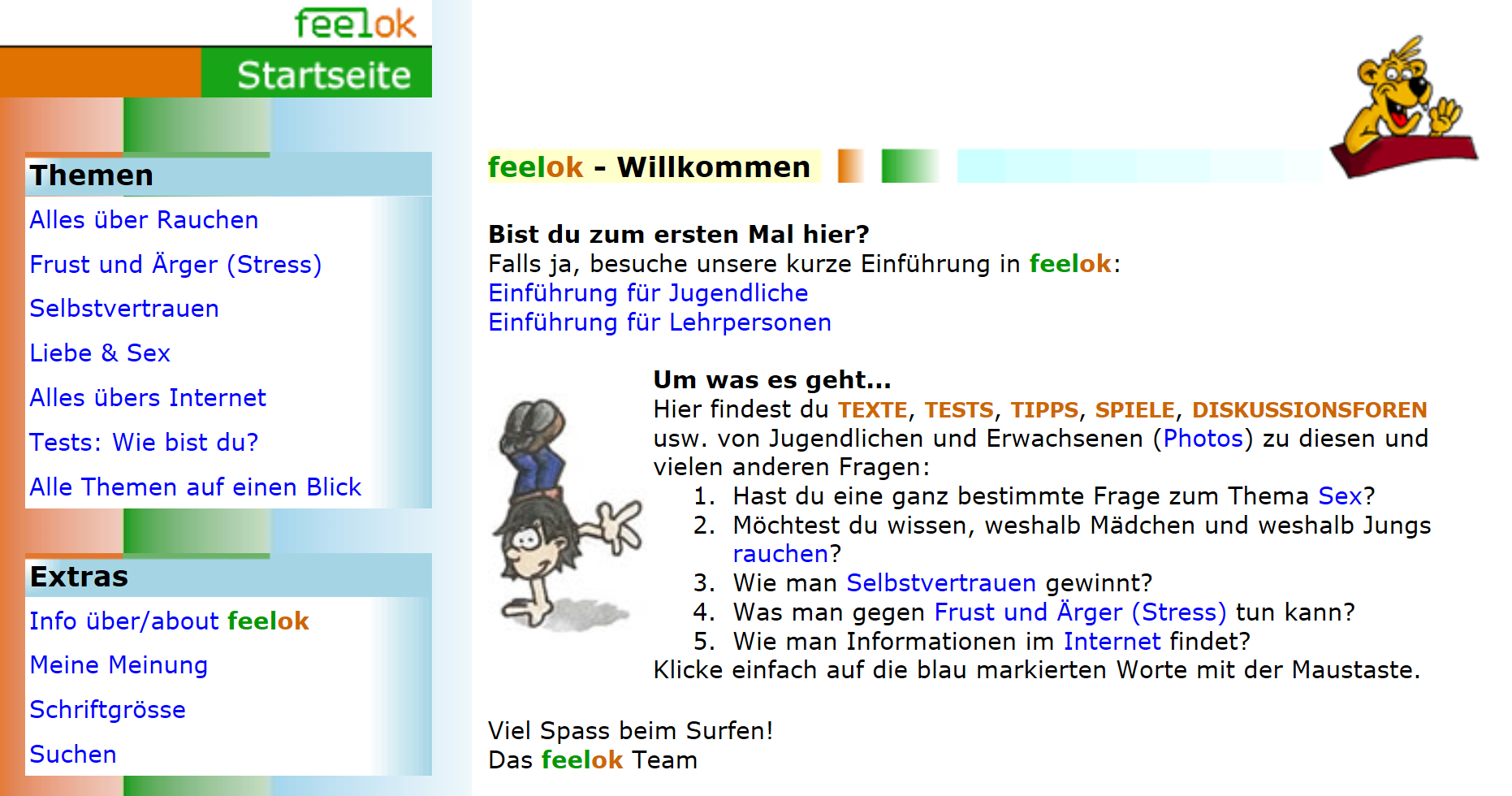 [Speaker Notes: Multithematisch + Texte für Jugendliche sowie didaktische Materialien]
Lektionen
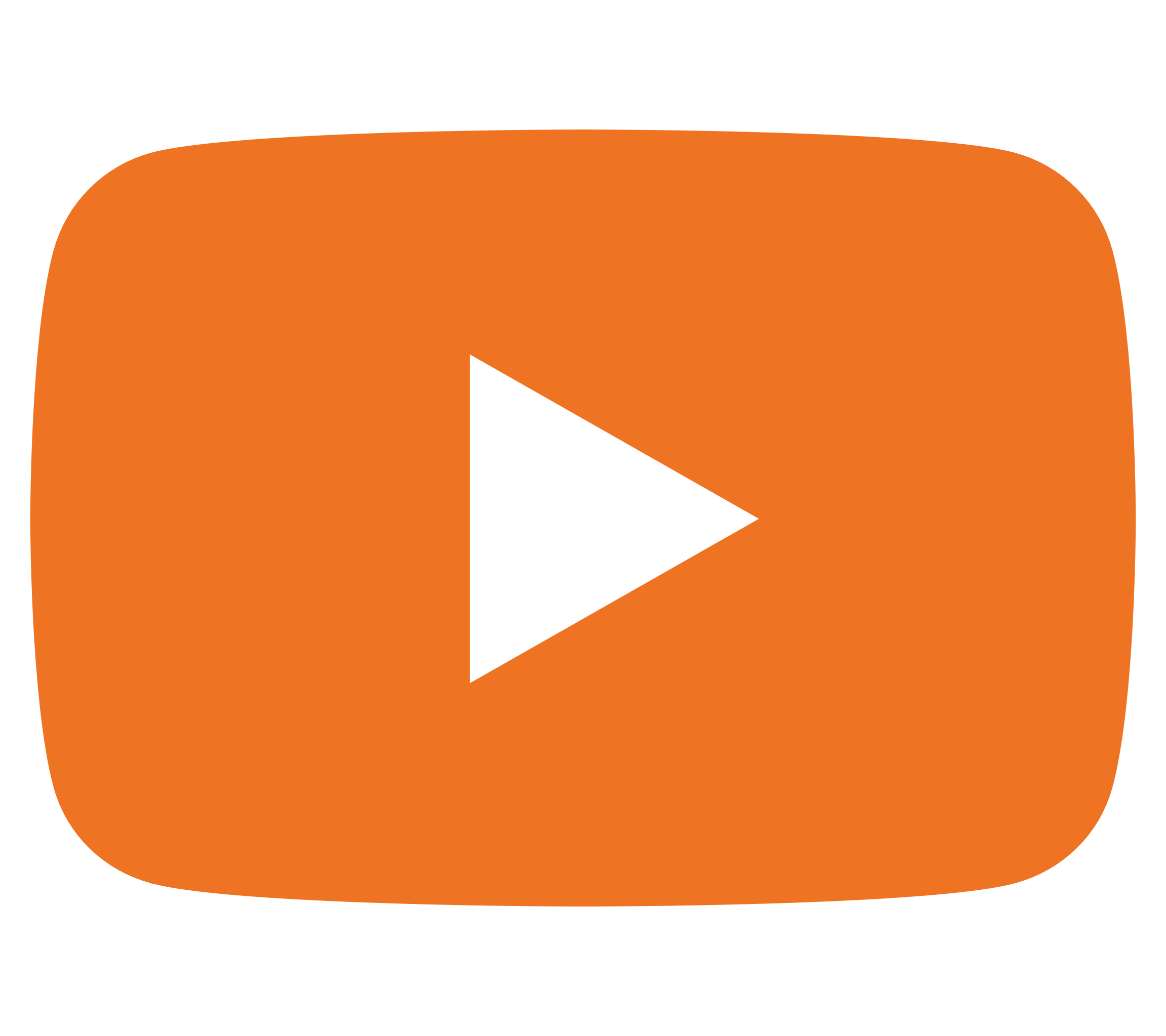 feel-ok.ch/arbeitsblaetter
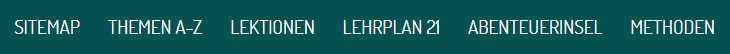 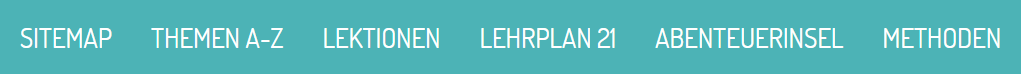 SPRINT
Kreativität - Recherche
Check out
Cool
Empfehlung
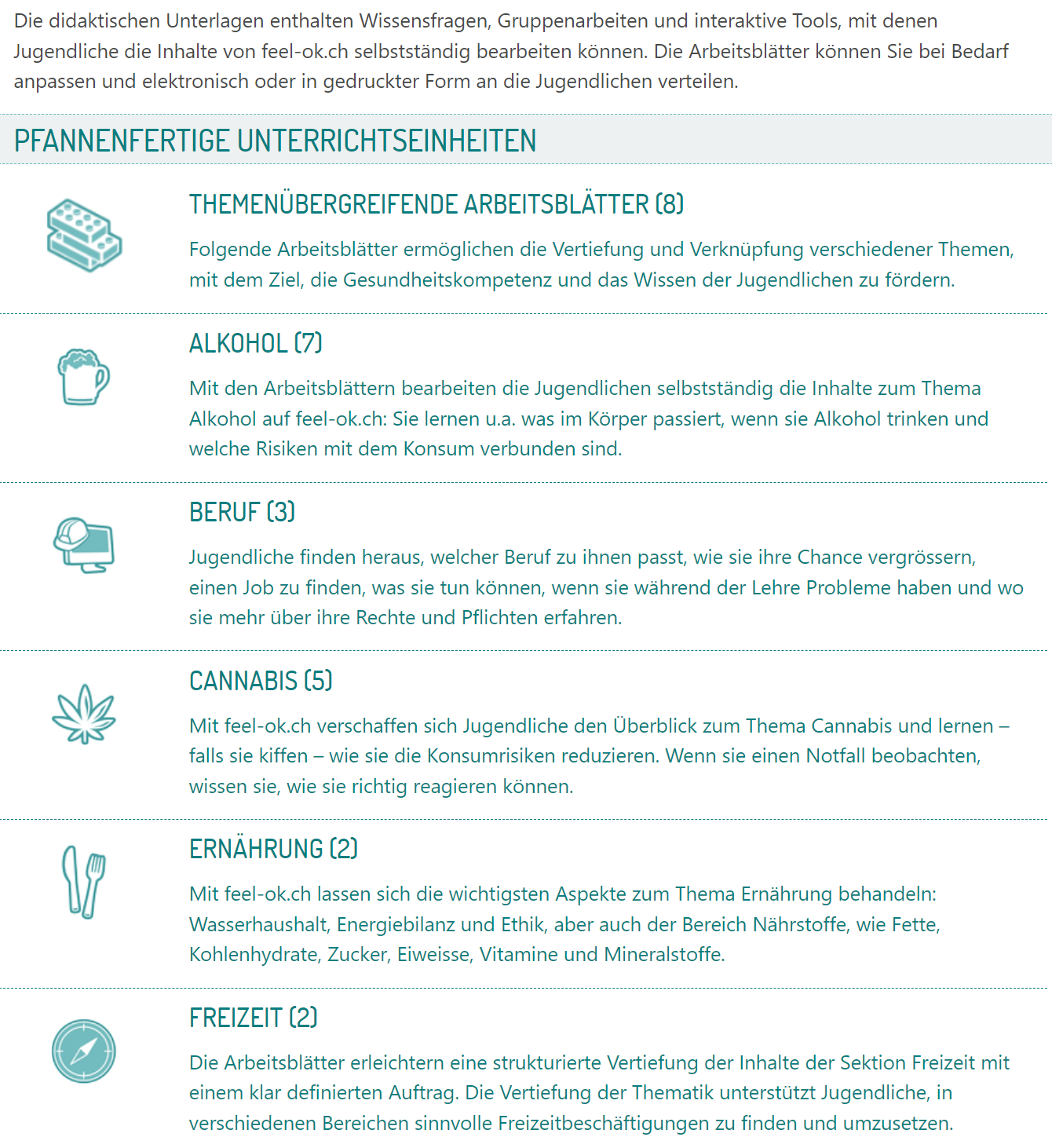 Jedes Thema von feel-ok.ch wird von Arbeitsblättern begleitet, die man kostenlos als Word- oder PDF-Datei herunterladen kann.
Dabei handelt es sich um pfannenfertige Unterrichtseinheiten u. a. mit Wissensfragen und / oder mit Anregungen für Gruppendiskussionen.  
Mit den Arbeitsblättern können Sie die Gesundheitsthemen auf feel-ok.ch mit Jugendlichen mit geringem Vorbereitungsaufwand flexibel einsetzen.
In dieser Rubrik finden Sie nicht nur Arbeitsblätter, sondern auch interaktive Tools und methodische Anregungen, um Gesundheitsthemen mit jungen Menschen auf vielfältige Weise zu behandeln.
[Speaker Notes: Beispiel Suchmittel, Beispiel Sonnenschutz, Beispiel Alkohol. Medienkompetenz (Arbeitsblätter, interaktive Tools, externe Anbieter)]
Lektionen
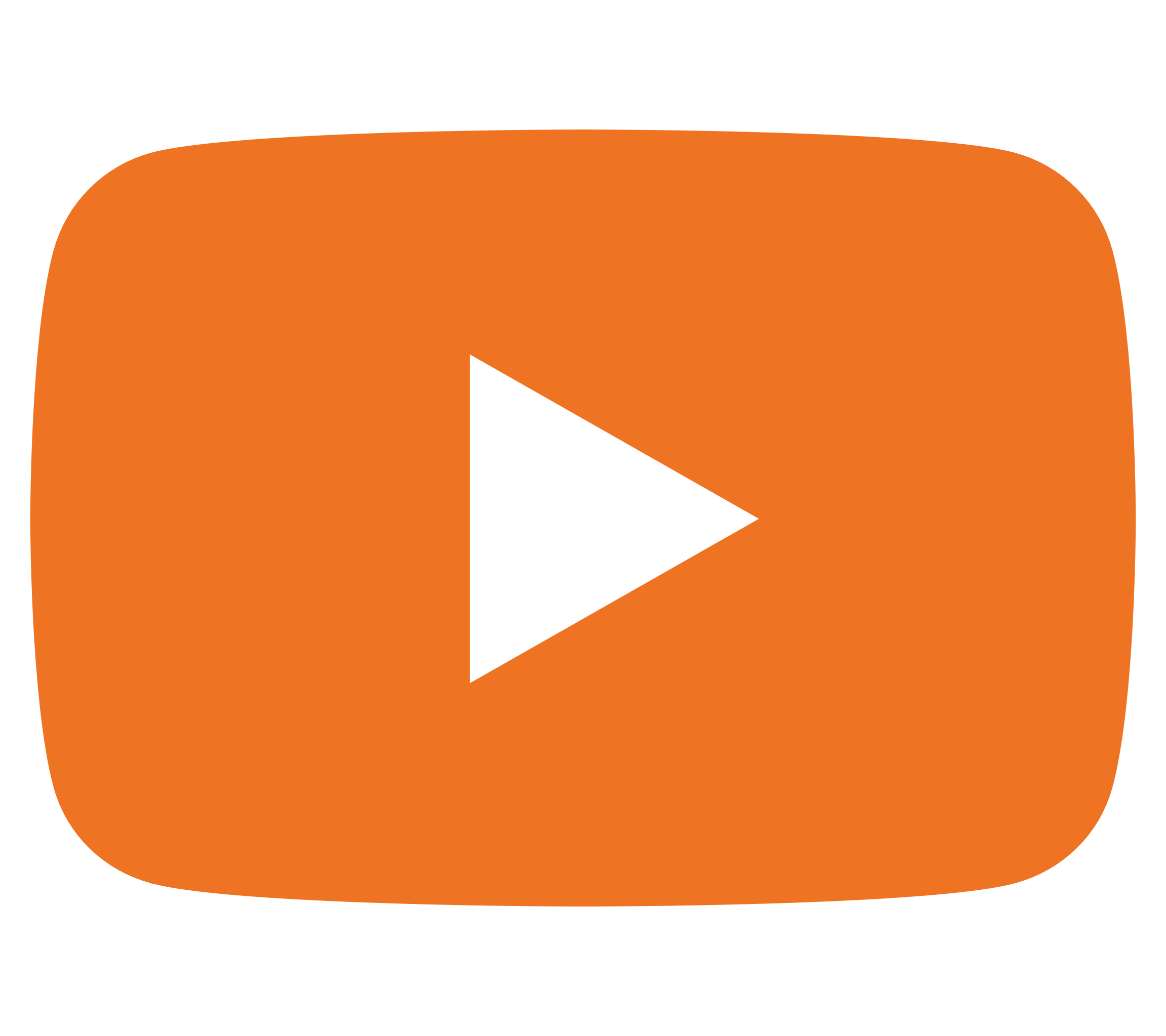 Öffnen Sie feel-ok.ch/arbeitsblaetter
Wählen Sie ein Thema aus.
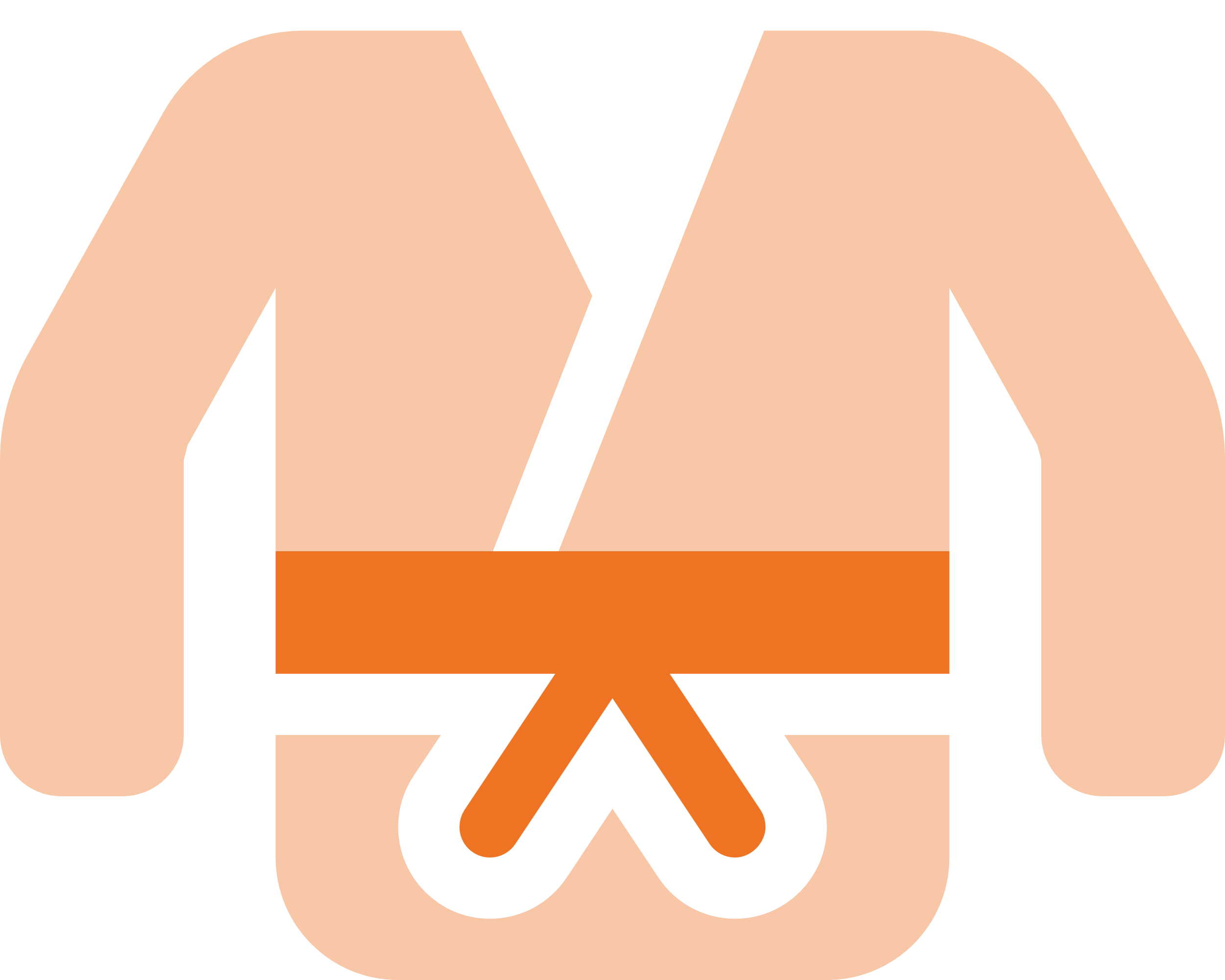 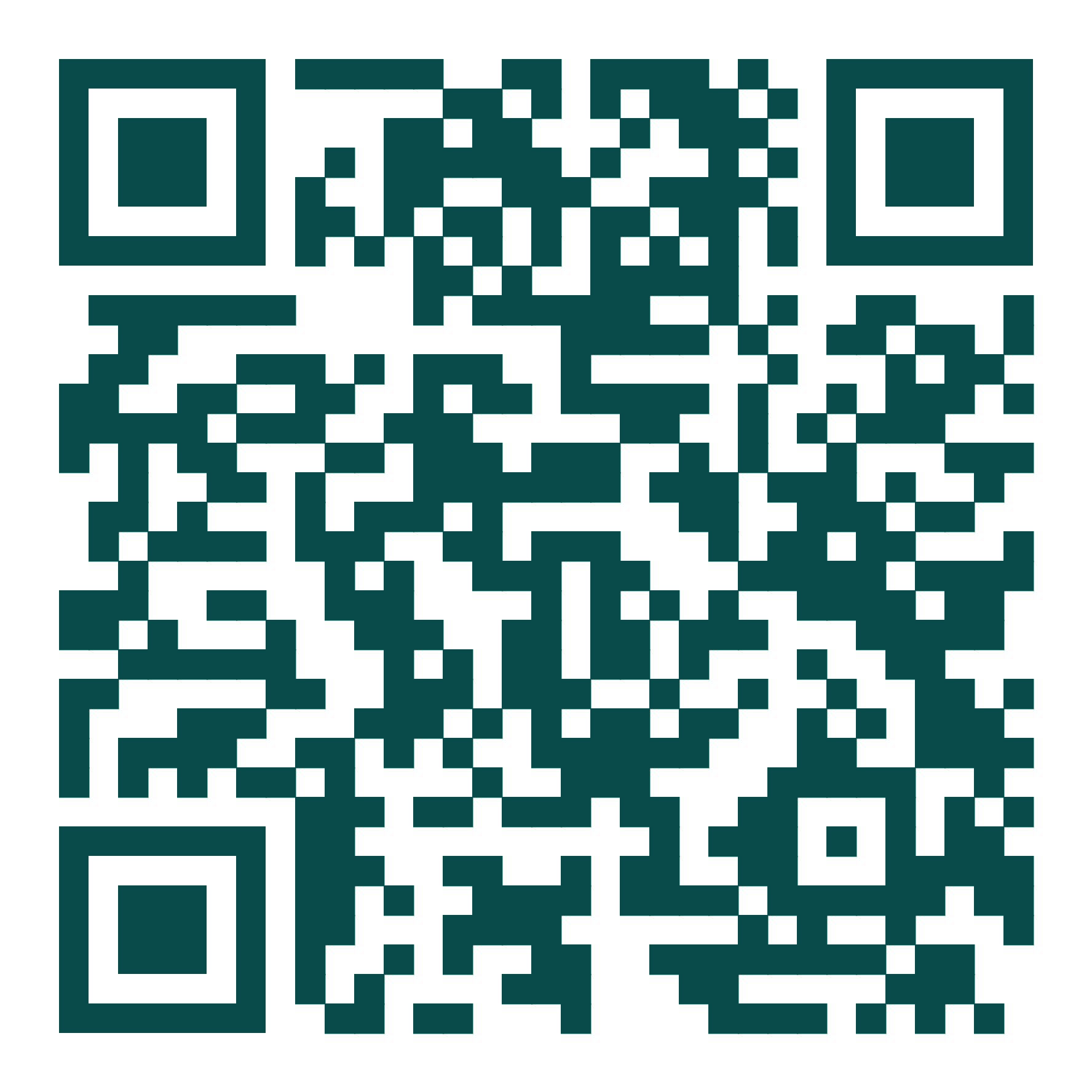 [Speaker Notes: Beispiel Suchmittel, Beispiel Sonnenschutz, Beispiel Alkohol. Medienkompetenz (Arbeitsblätter, interaktive Tools, externe Anbieter)]
Lehrplan 21
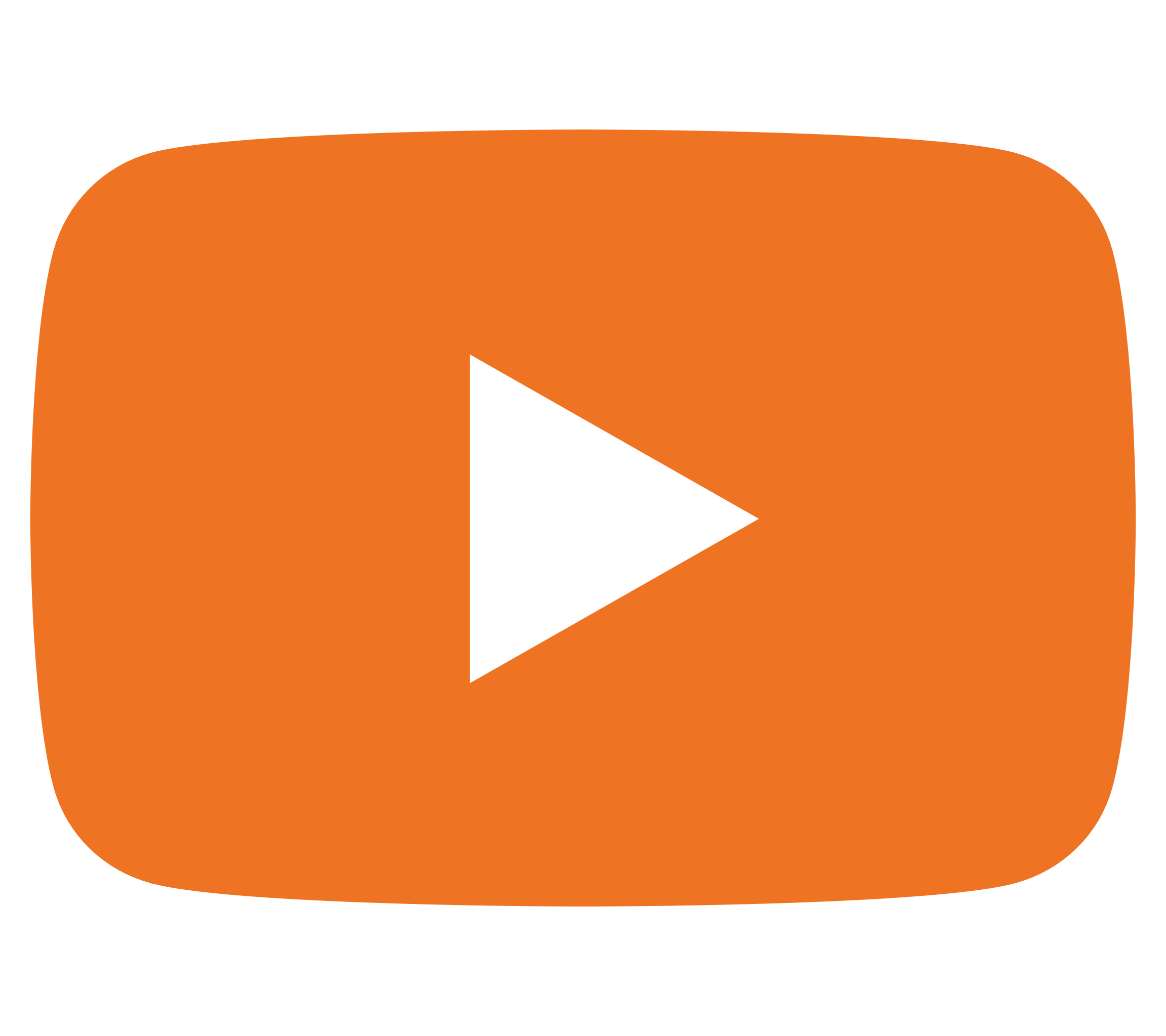 Sitemap
Übersicht thematischer Ziele
Lektionen
Lehrplan 21
Abenteuerinsel
Methoden
Umfragetool SPRINT
Kreativität und Recherchen
Check out
Landingpage «Cool»
Empfehlung
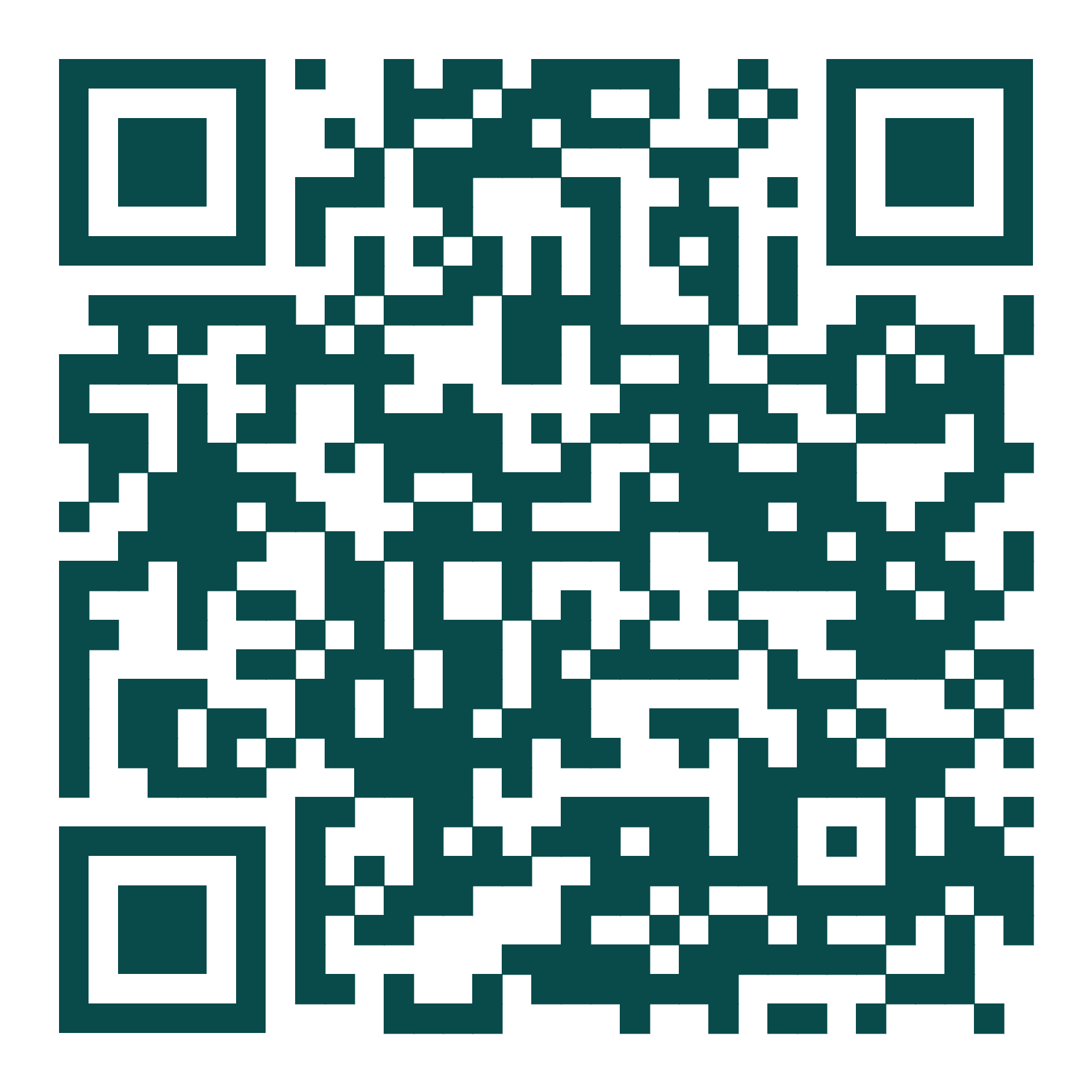 feel-ok.ch/lehrplan21
Lehrplan 21
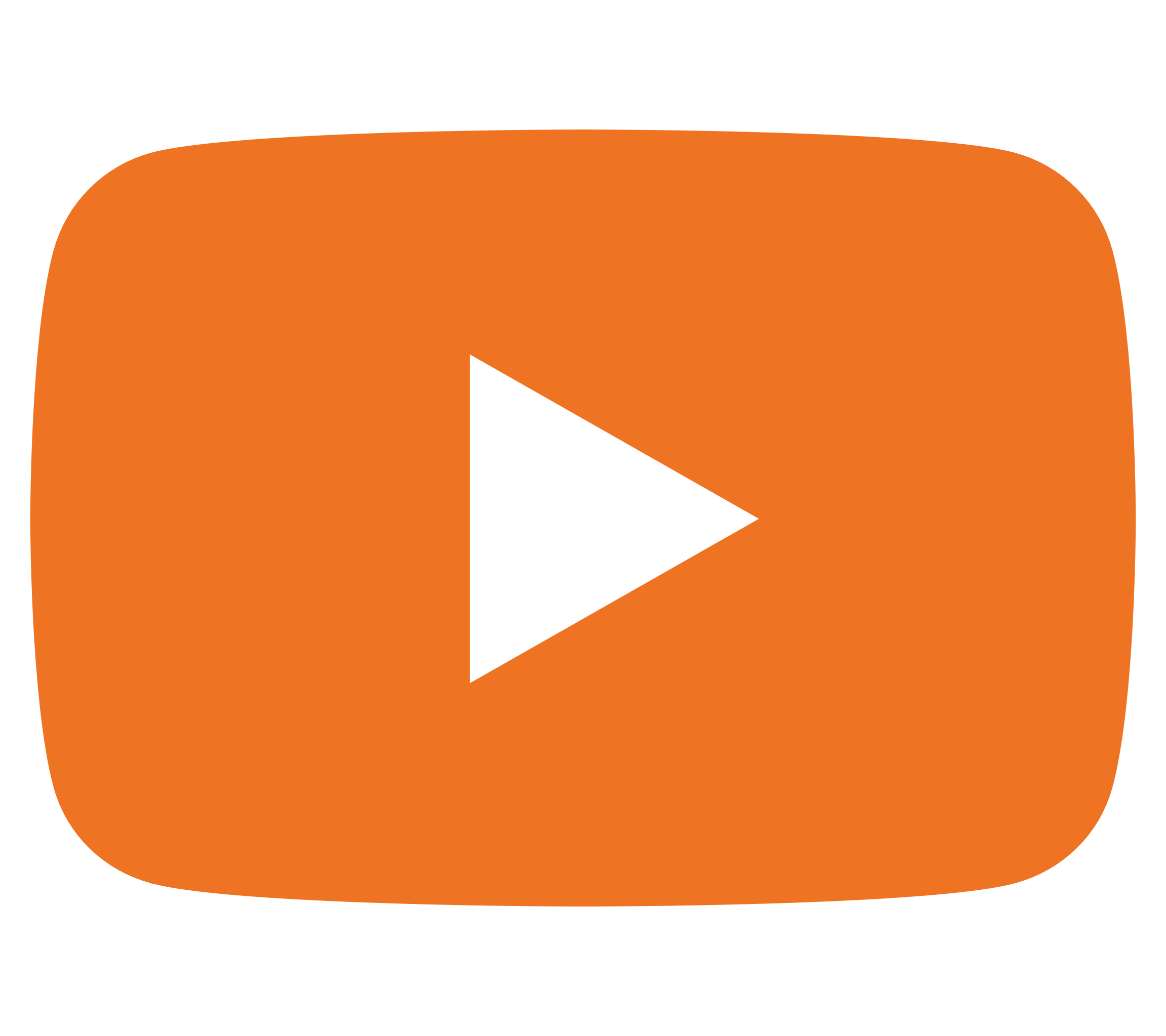 feel-ok.ch/lehrplan21
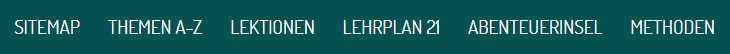 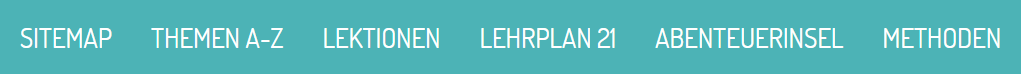 SPRINT
Kreativität - Recherche
Check out
Cool
Empfehlung
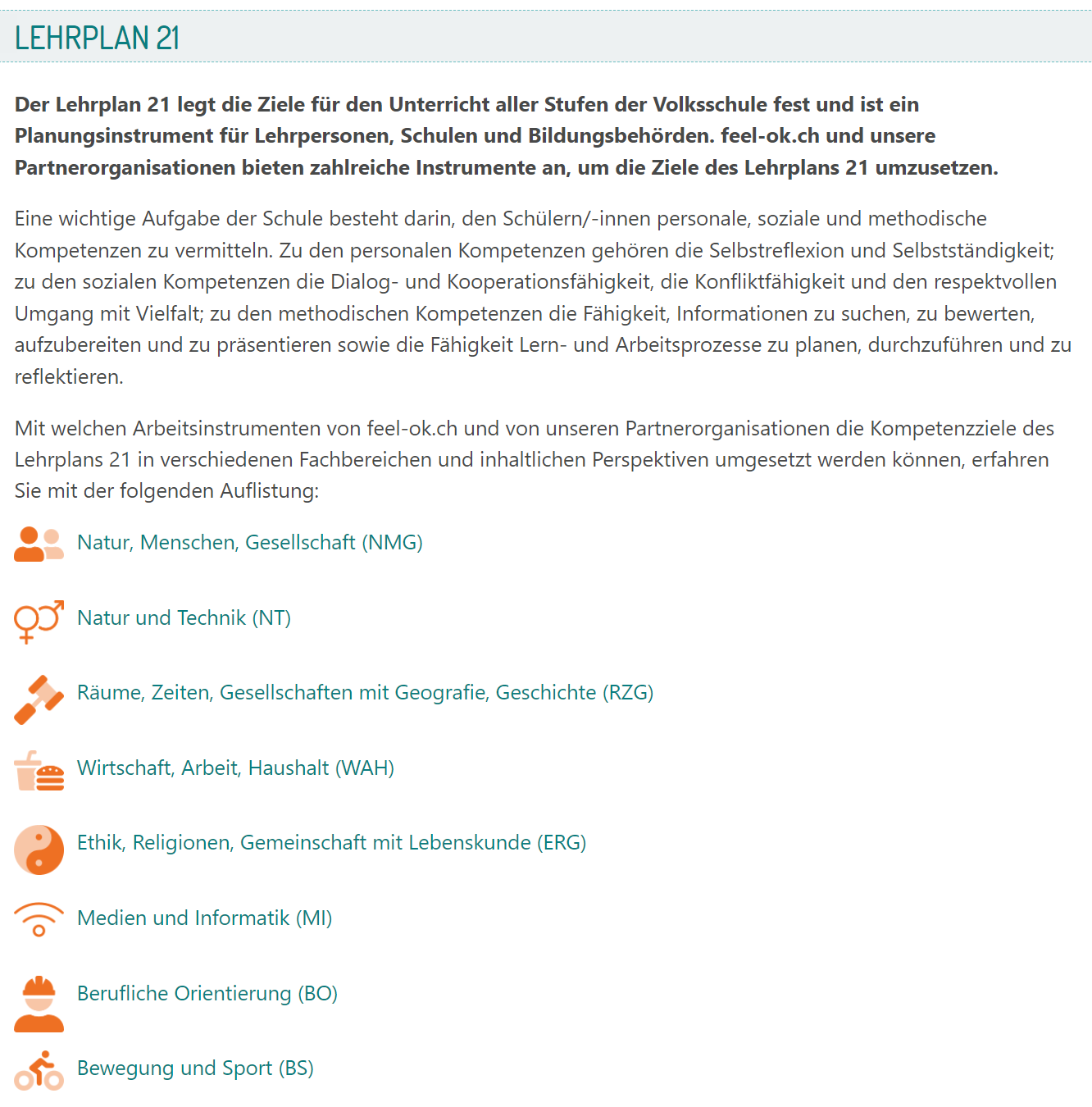 Die Ressourcen von feel-ok.ch wurden den Kompetenzzielen des Lehrplans 21 zugeordnet.
Wenn Sie beauftragt werden, ein bestimmtes Kompetenzziel des Lehrplans 21 umzusetzen, erfahren Sie so rasch und gezielt, ob Ihnen feel-ok.ch dabei behilflich sein kann.
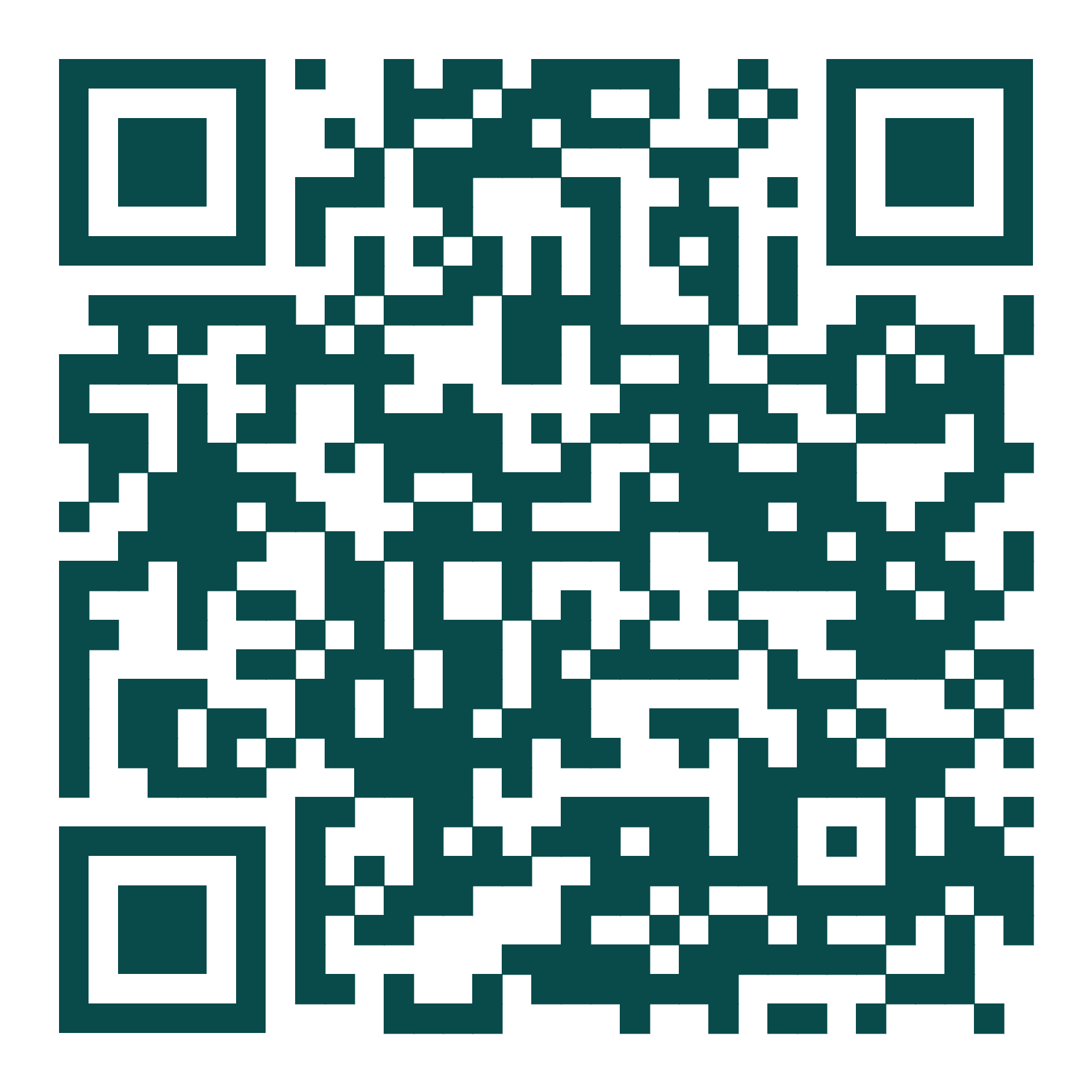 feel-ok.ch/lehrplan21
Abenteuerinsel
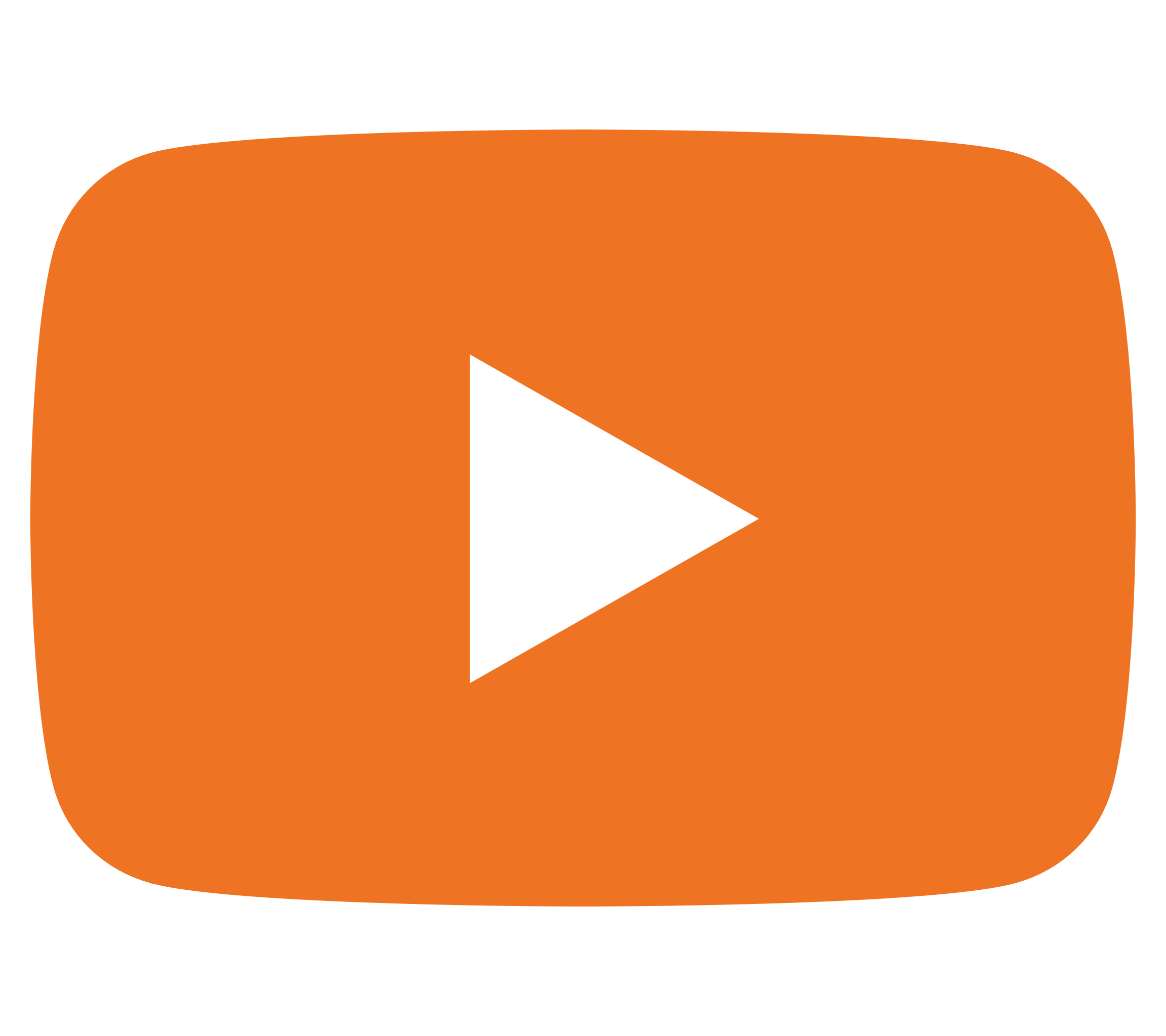 Sitemap
Übersicht thematischer Ziele
Lektionen
Lehrplan 21
Abenteuerinsel
Methoden
Umfragetool SPRINT
Kreativität und Recherchen
Check out
Landingpage «Cool»
Empfehlung
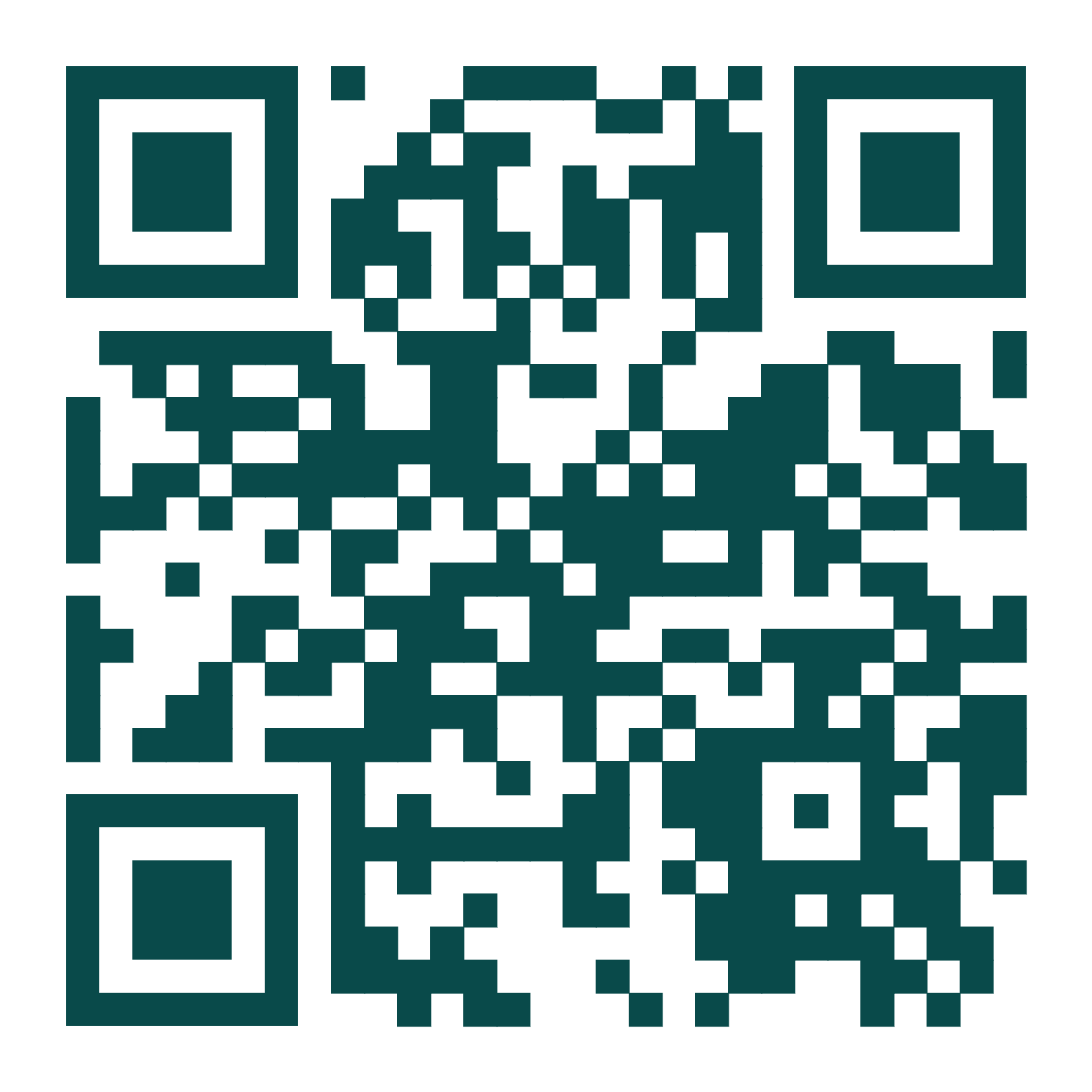 feel-ok.ch/ai
Abenteuerinsel
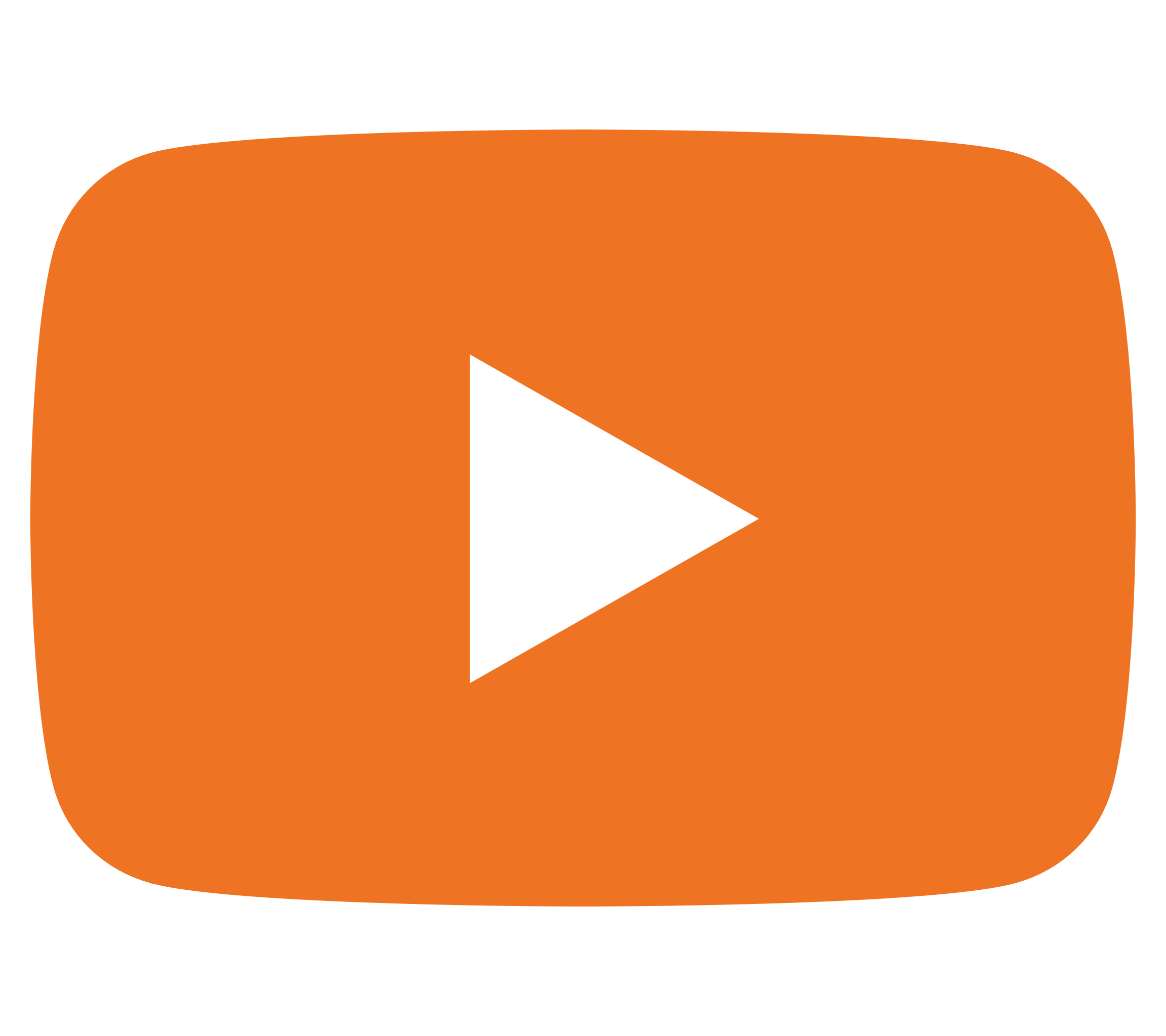 feel-ok.ch/ai
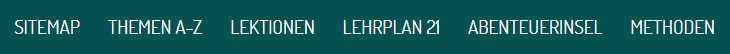 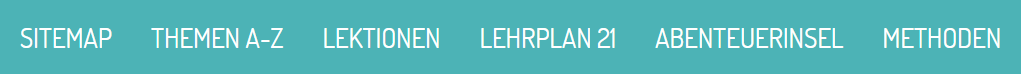 SPRINT
Kreativität - Recherche
Check out
Cool
Empfehlung
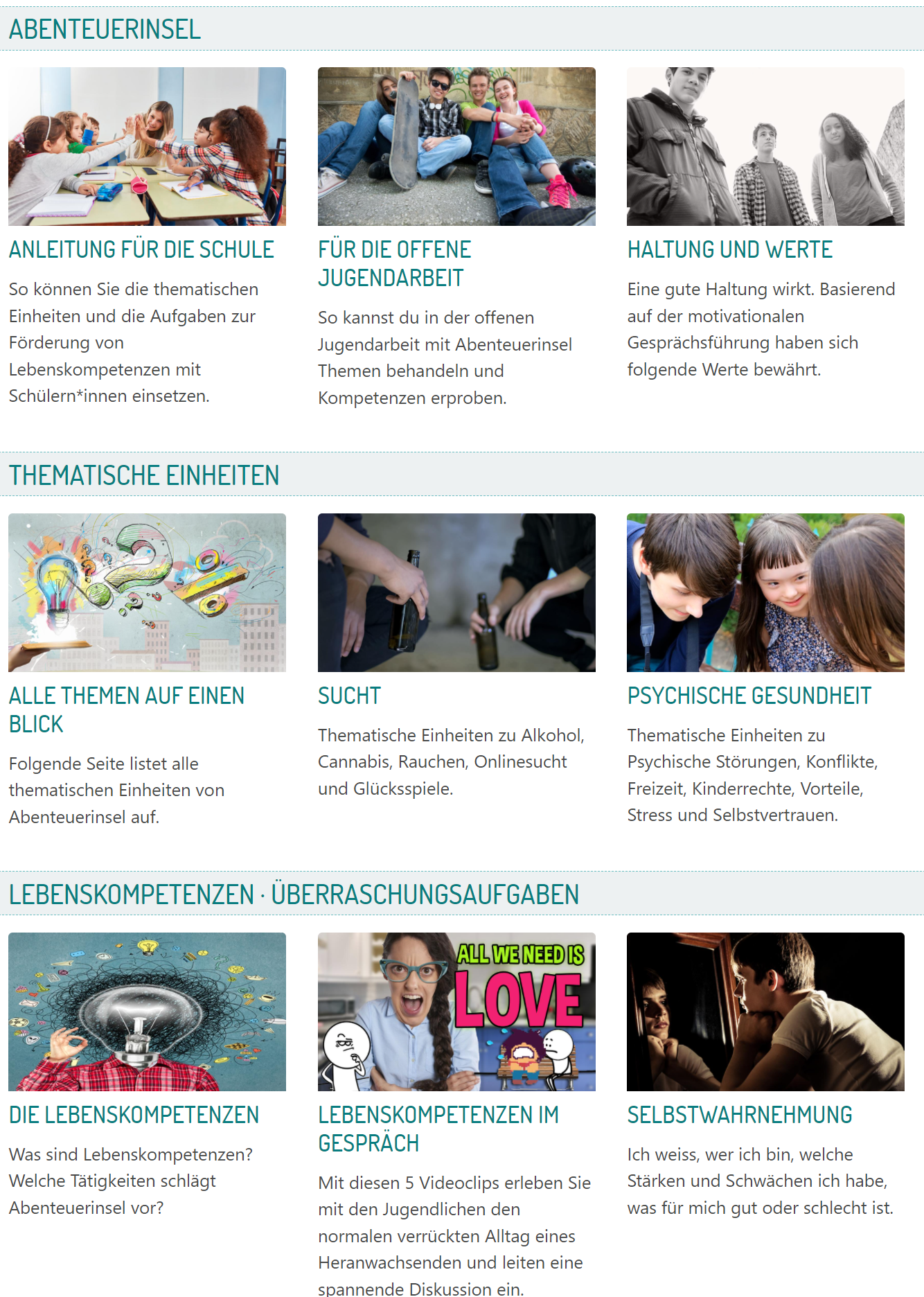 Das Video auf feel-ok.ch/onlineschulung-ai erklärt Ihnen, wie Sie Abenteuerinsel mit Jugendlichen einsetzen können.
Personale Lebenskompetenzen
Soziale Lebenskompetenzen
Methodische Lebenskompetenzen
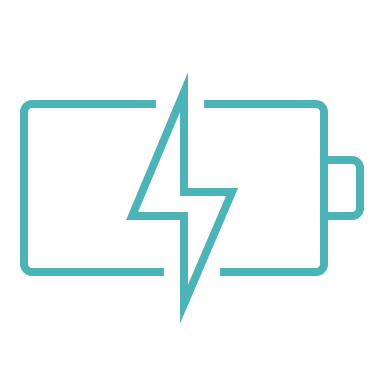 Gesundheitskompetenz
[Speaker Notes: AI: Vorbereitung (Themenkatalog), Rollenspiel (Themen bewerten)VideoNummer angeben, LP wählen, Thema oder Überraschung? Thema wählen, Tippzettel | Video | 5B-Methode, Fachantwort ||| Überraschungsaufgabe machen und zeigenAbschluss (Schatzkarte und Preise)]
Methoden
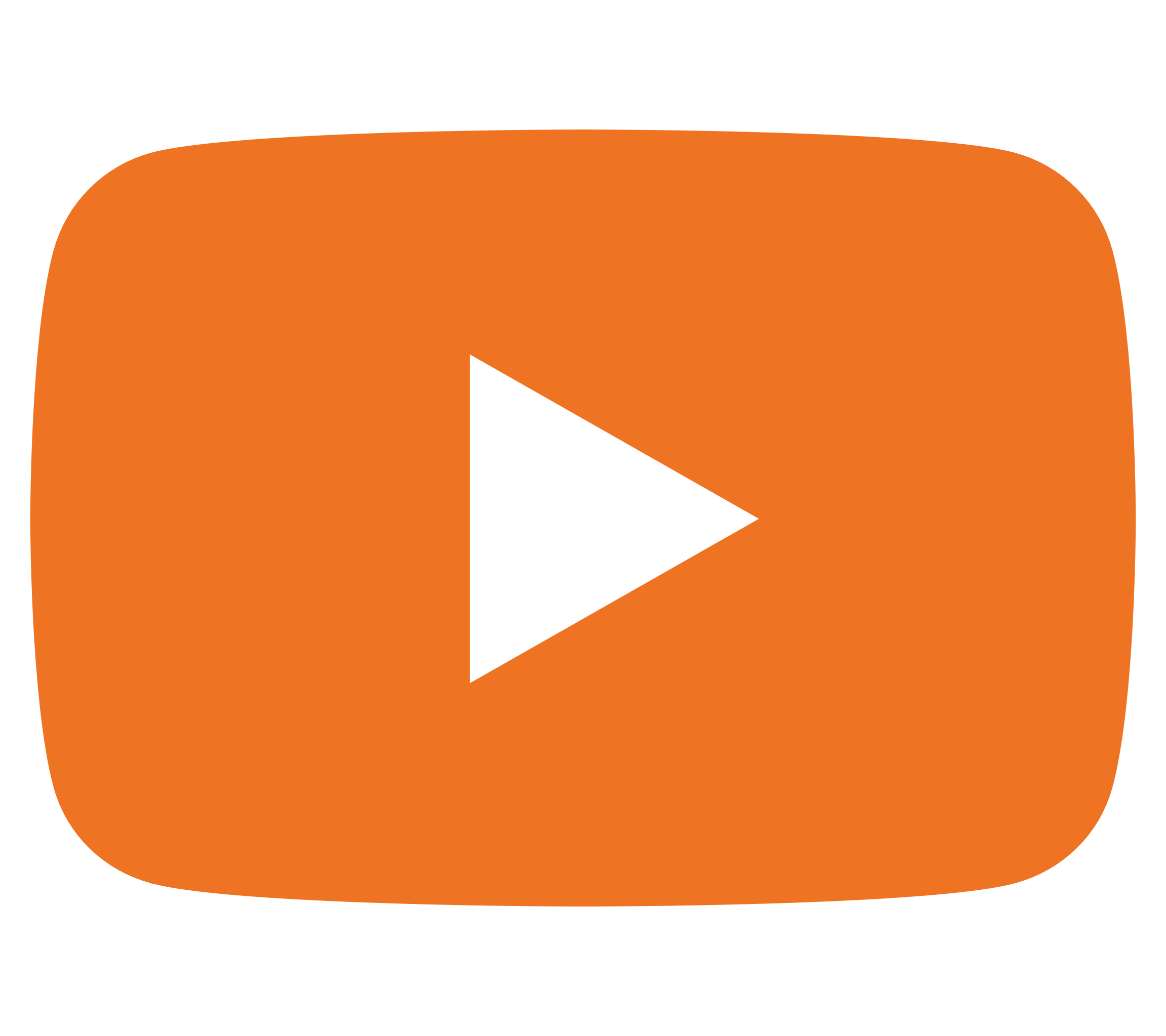 Sitemap
Übersicht thematischer Ziele
Lektionen
Lehrplan 21
Abenteuerinsel
Methoden
Umfragetool SPRINT
Kreativität und Recherchen
Check out
Landingpage «Cool»
Empfehlung
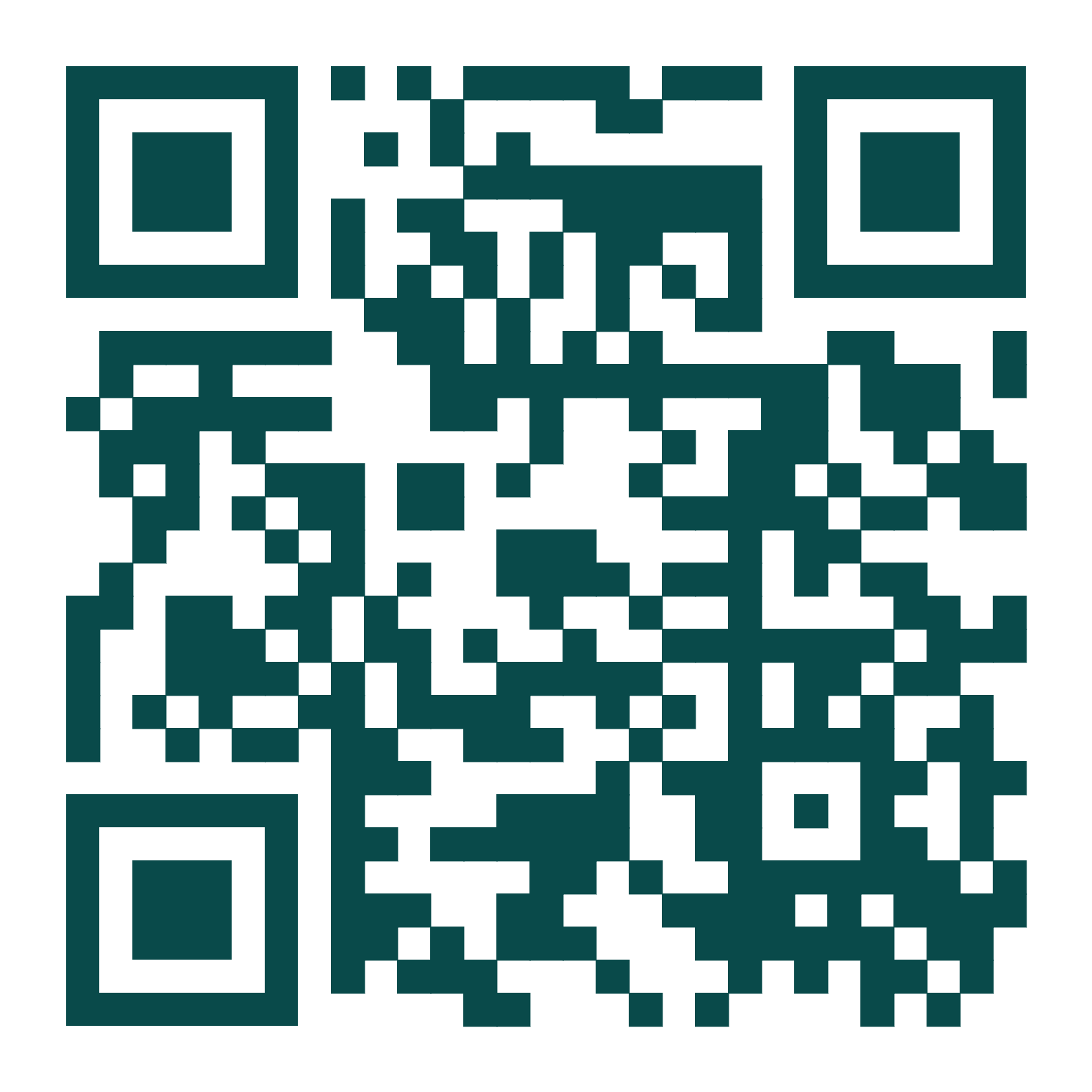 feel-ok.ch/methoden
Methoden
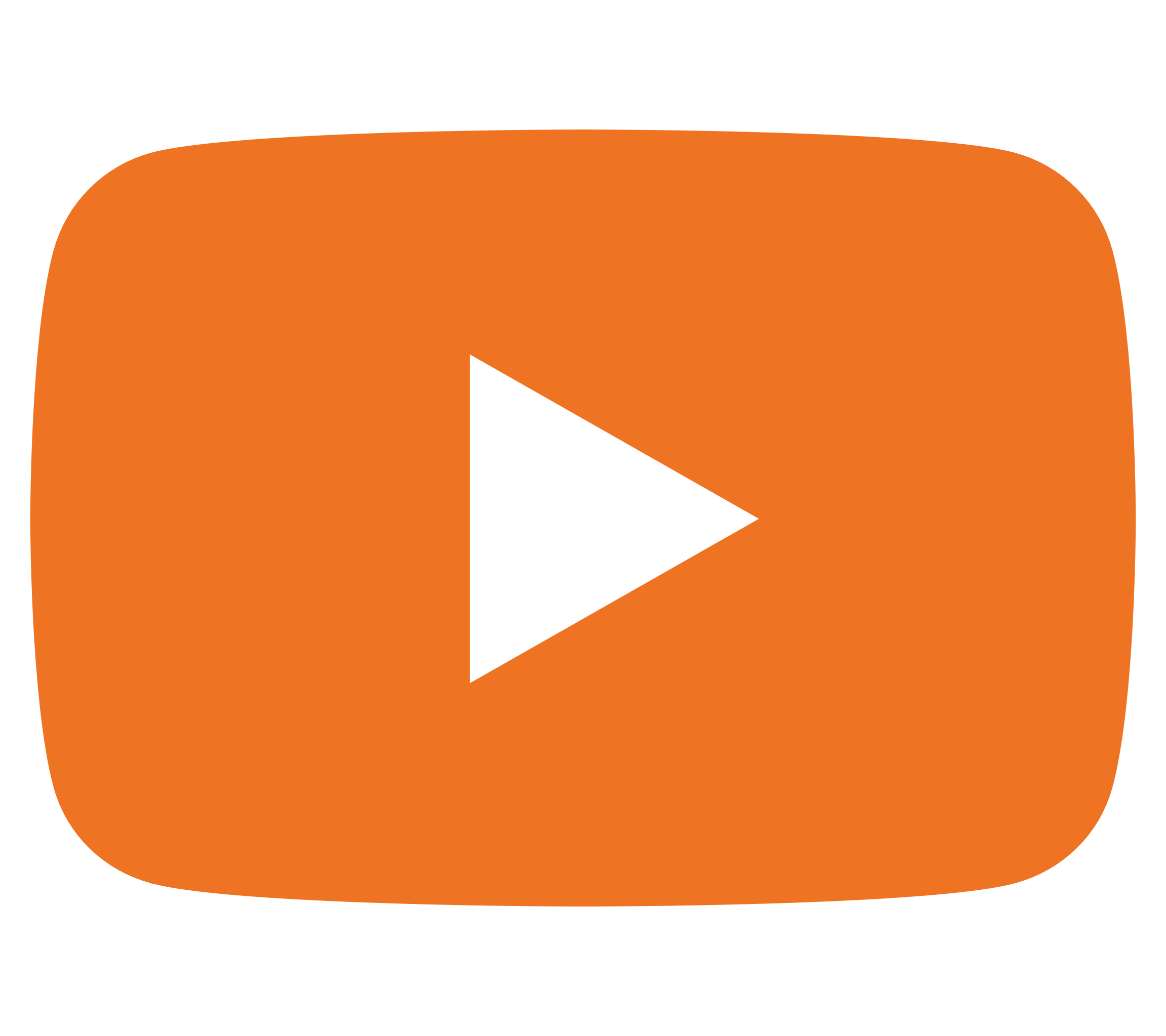 feel-ok.ch/methoden
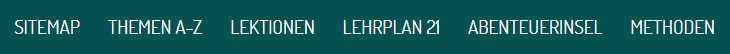 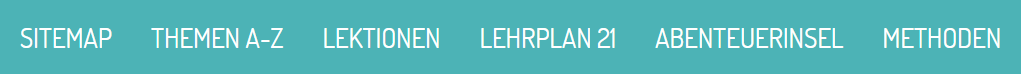 SPRINT
Kreativität - Recherche
Check out
Cool
Empfehlung
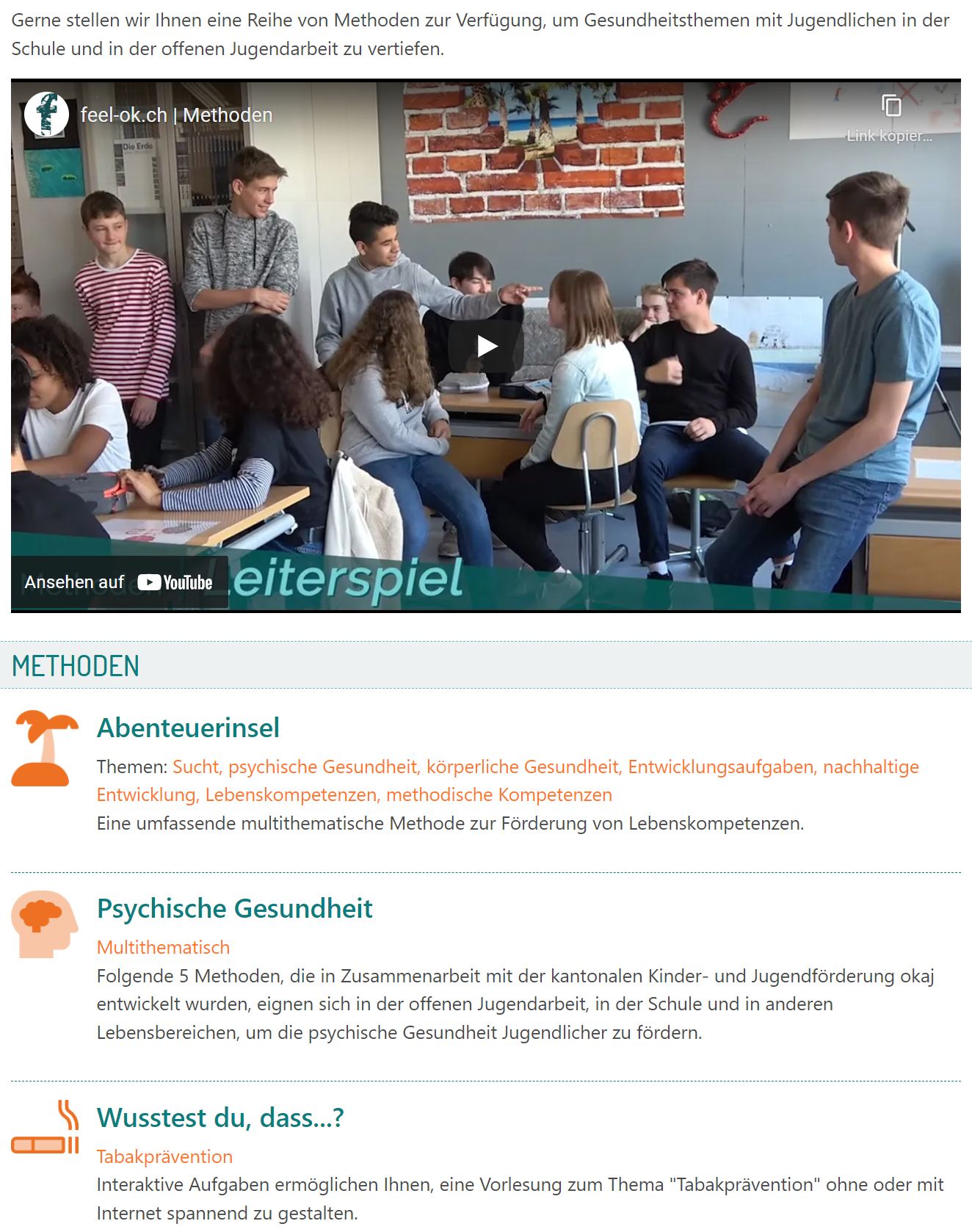 Als Ergänzung zu Abenteuerinsel bietet feel-ok.ch weitere Methoden und Anregungen, wie Gesundheitsthemen mit Jugendlichen auf kreative Weise behandelt werden können. 
Zurzeit finden Sie in der Rubrik «Methoden» Ideen zur Förderung der psychischen Gesundheit sowie spielerische Vorschläge zu präventiven Zwecken.
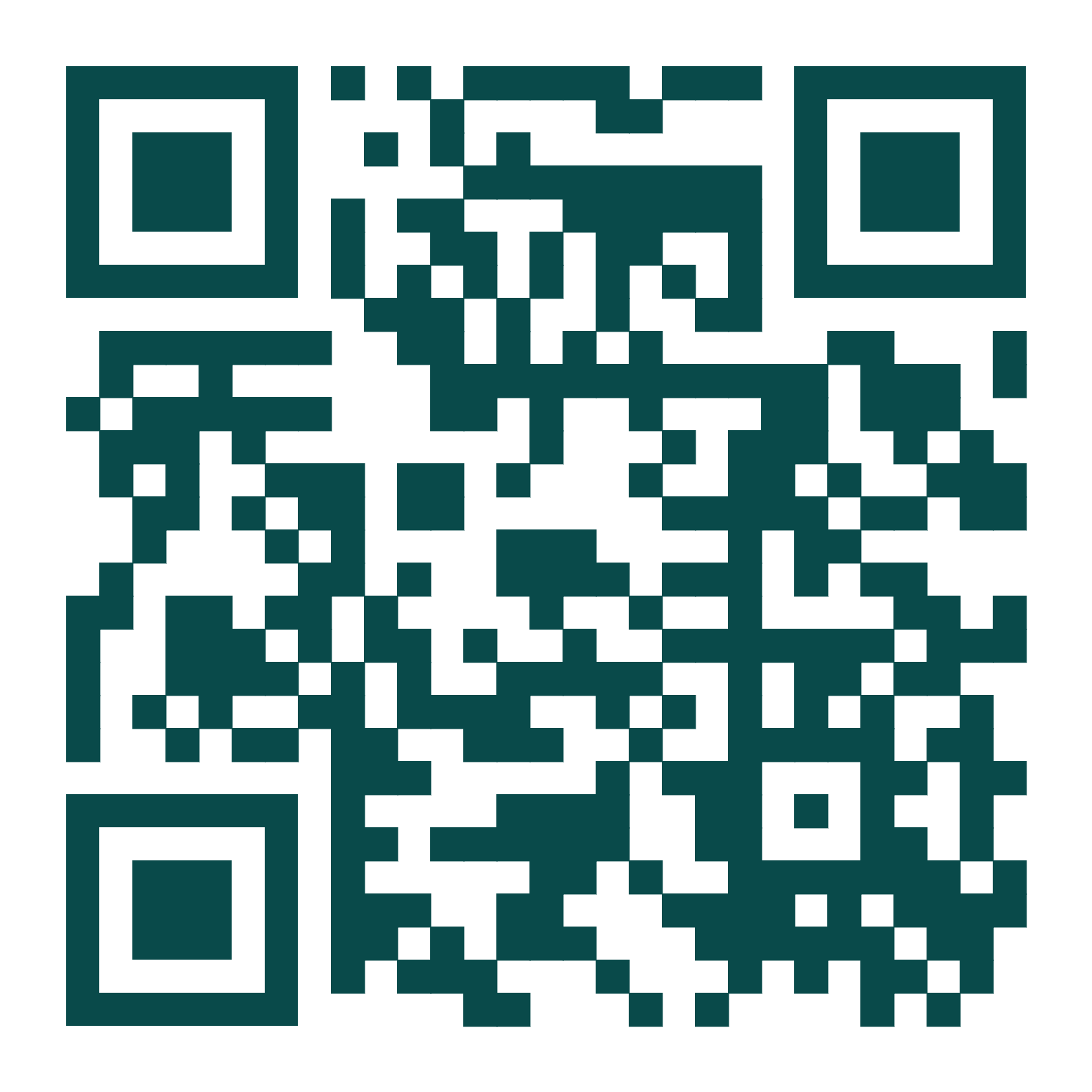 feel-ok.ch/methoden
[Speaker Notes: 5:00 Leiterspiel]
SPRINT
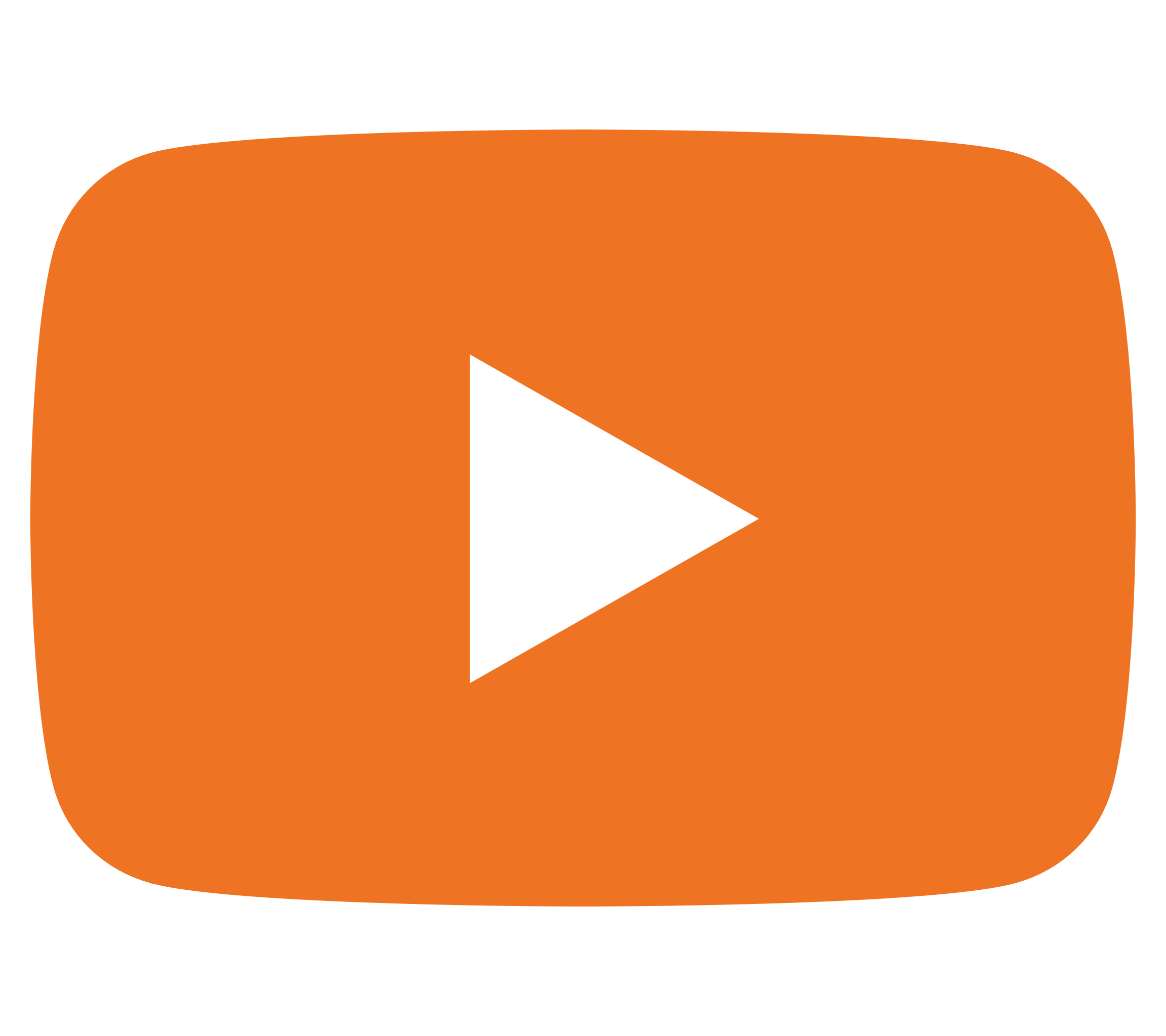 Sitemap
Übersicht thematischer Ziele
Lektionen
Lehrplan 21
Abenteuerinsel
Methoden
Umfragetool SPRINT
Kreativität und Recherchen
Check out
Landingpage «Cool»
Empfehlung
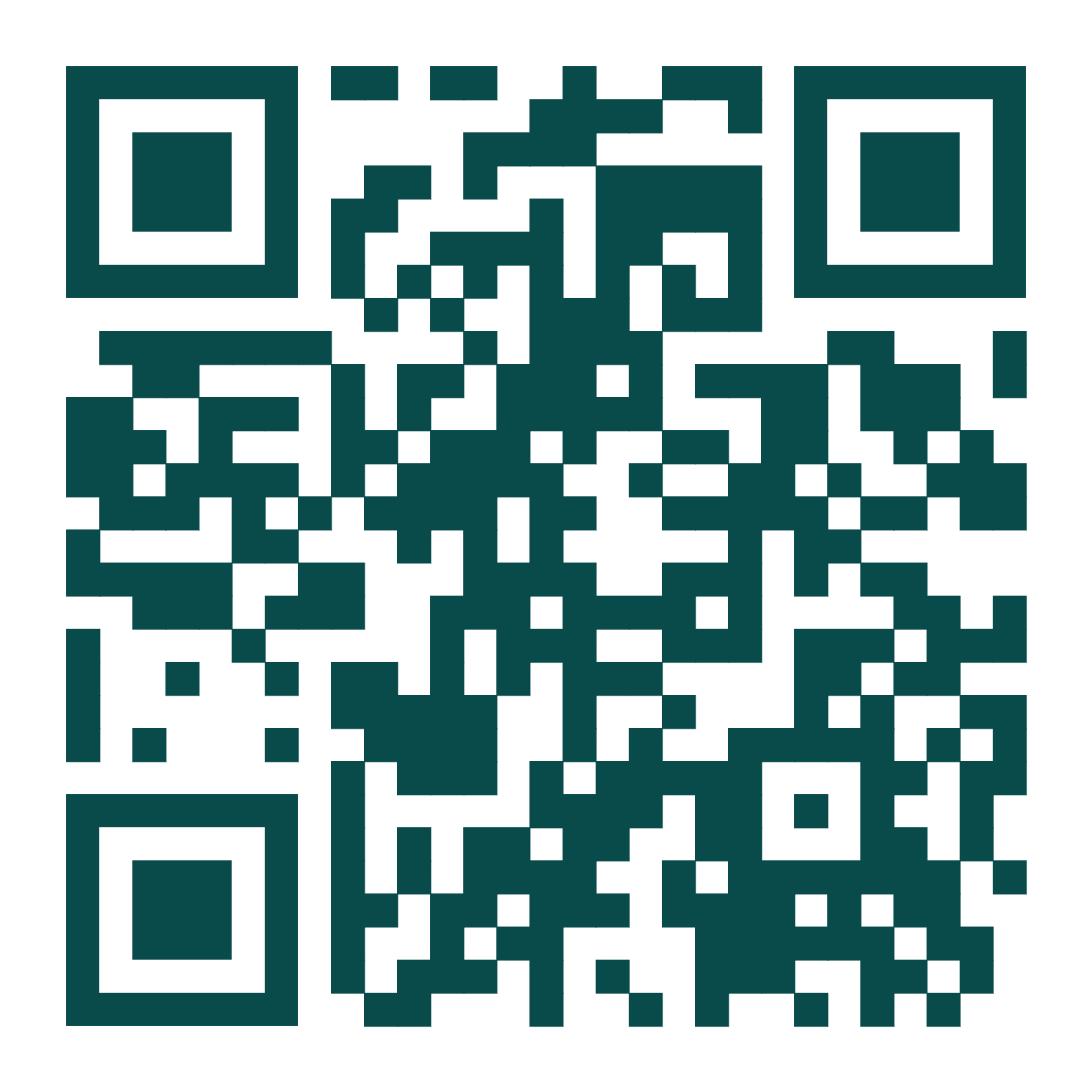 feel-ok.ch/sprint
SPRINT
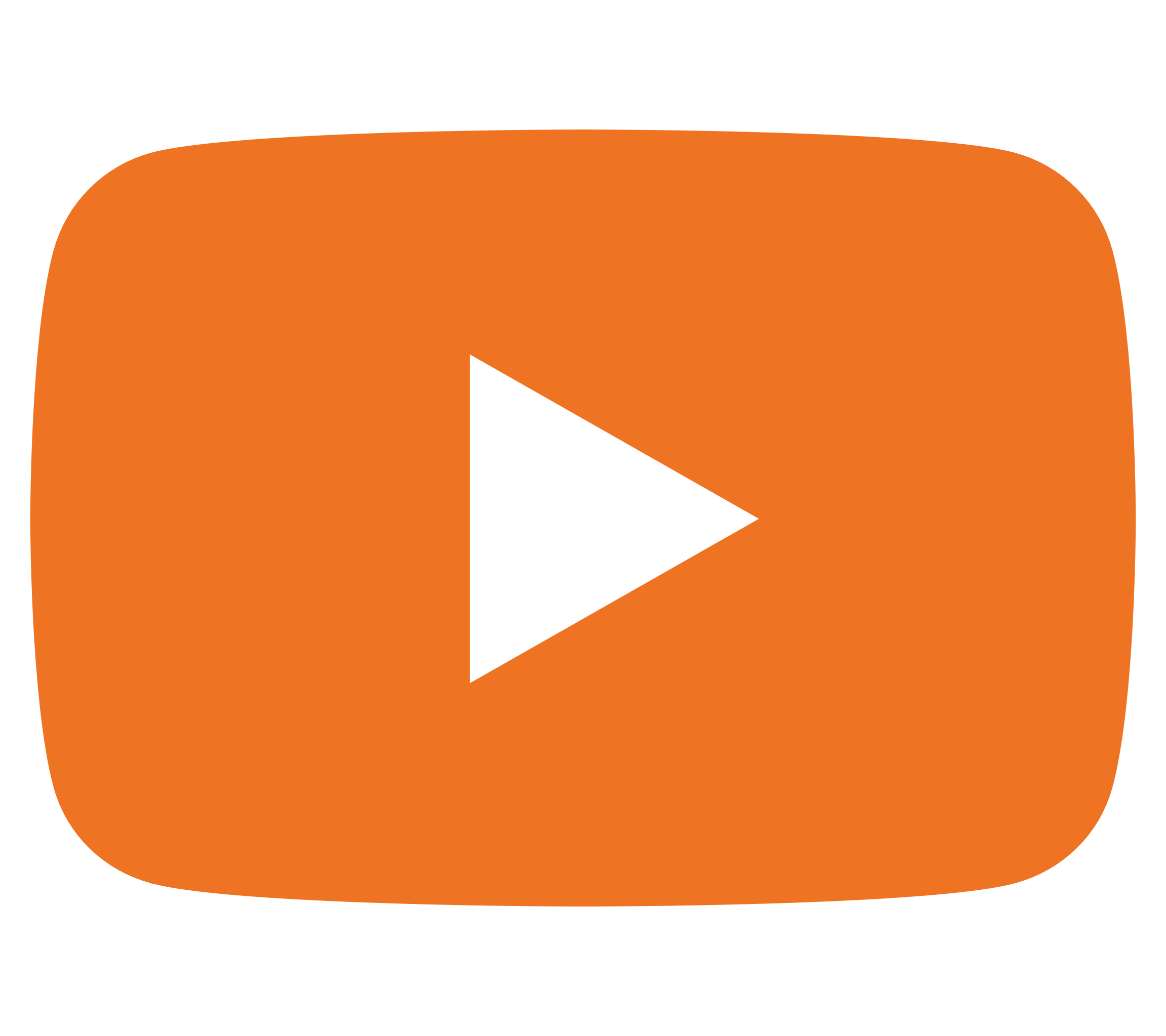 feel-ok.ch/sprint
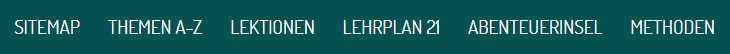 SPRINT
Kreativität - Recherche
Check out
Cool
Empfehlung
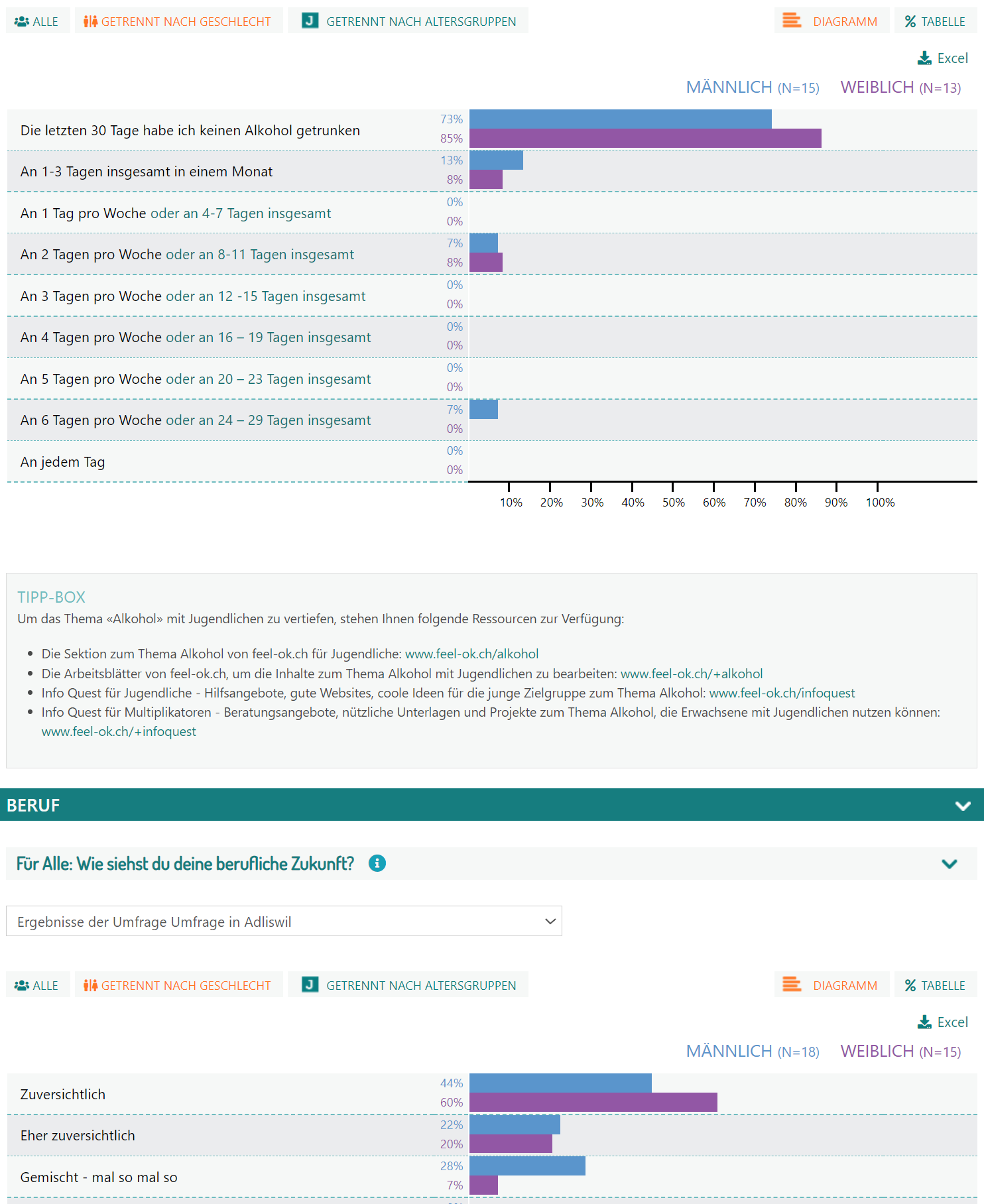 SPRINT ist das Umfragetool von feel-ok.ch, mit dem Sie eine Umfrage mit jungen Menschen realisieren können, die solide Erkenntnisse liefert . 
Der Aufwand für die Umfrage ist gering, weil SPRINT einen Katalog mit Fragen zur Verfügung stellt, die Sie auswählen und bei Bedarf anpassen können. 
Eine SPRINT-Umfrage ermöglicht Ihnen herauszufinden, was die Jugendlichen in Ihrem beruflichen Umfeld beschäftigt, dies als Grundlage für die Wahl evidenzbasierter Massnahmen.
Sie können SPRINT auch einsetzen, um eine spannende Diskussion mit Jugendlichen einzuleiten, nachdem die Umfrage mit ihnen stattgefunden hat.
Kreativität · Recherche
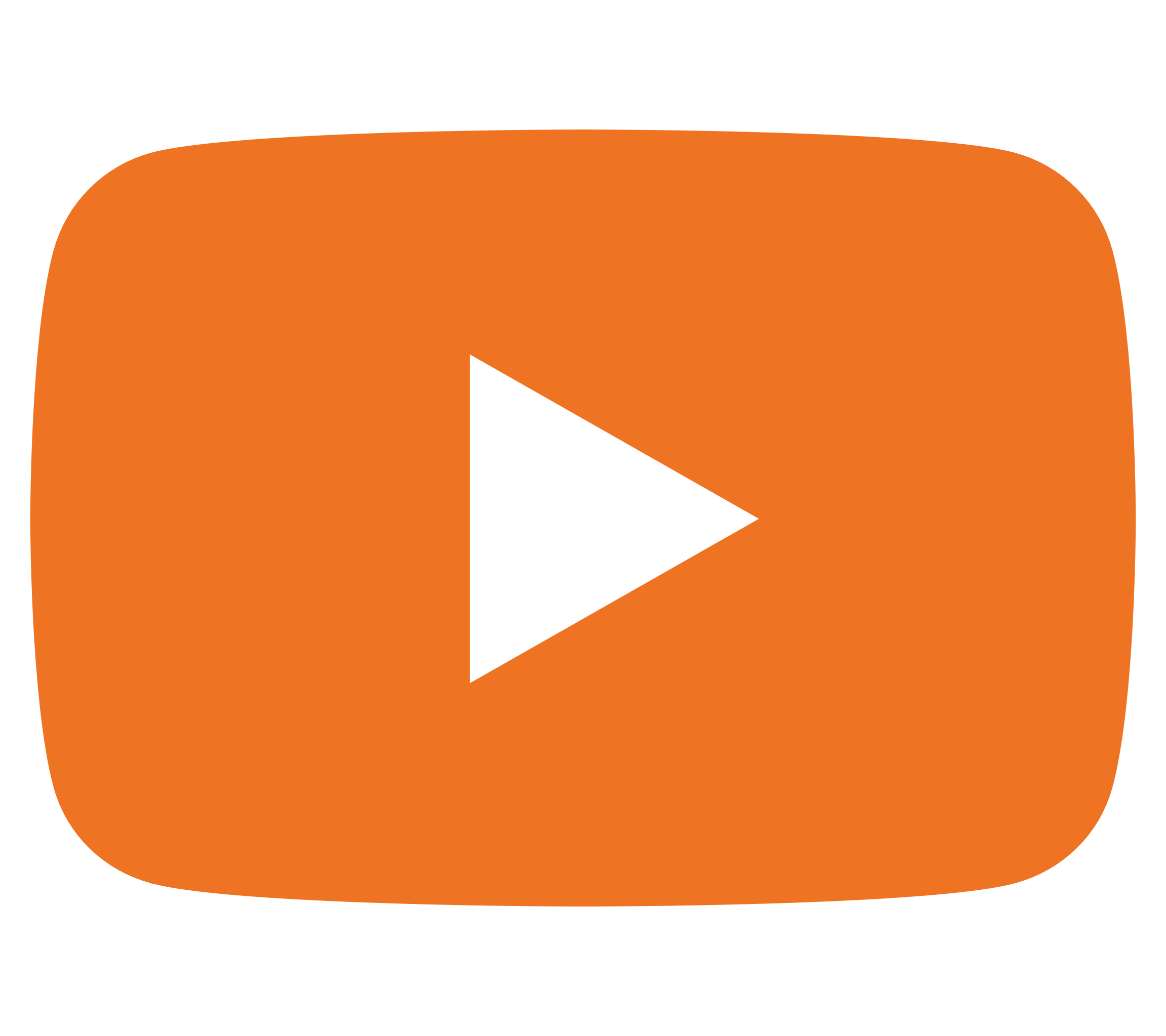 Sitemap
Übersicht thematischer Ziele
Lektionen
Lehrplan 21
Abenteuerinsel
Methoden
Umfragetool SPRINT
Kreativität und Recherchen
Check out
Landingpage «Cool»
Empfehlung
Kreativität · Recherche
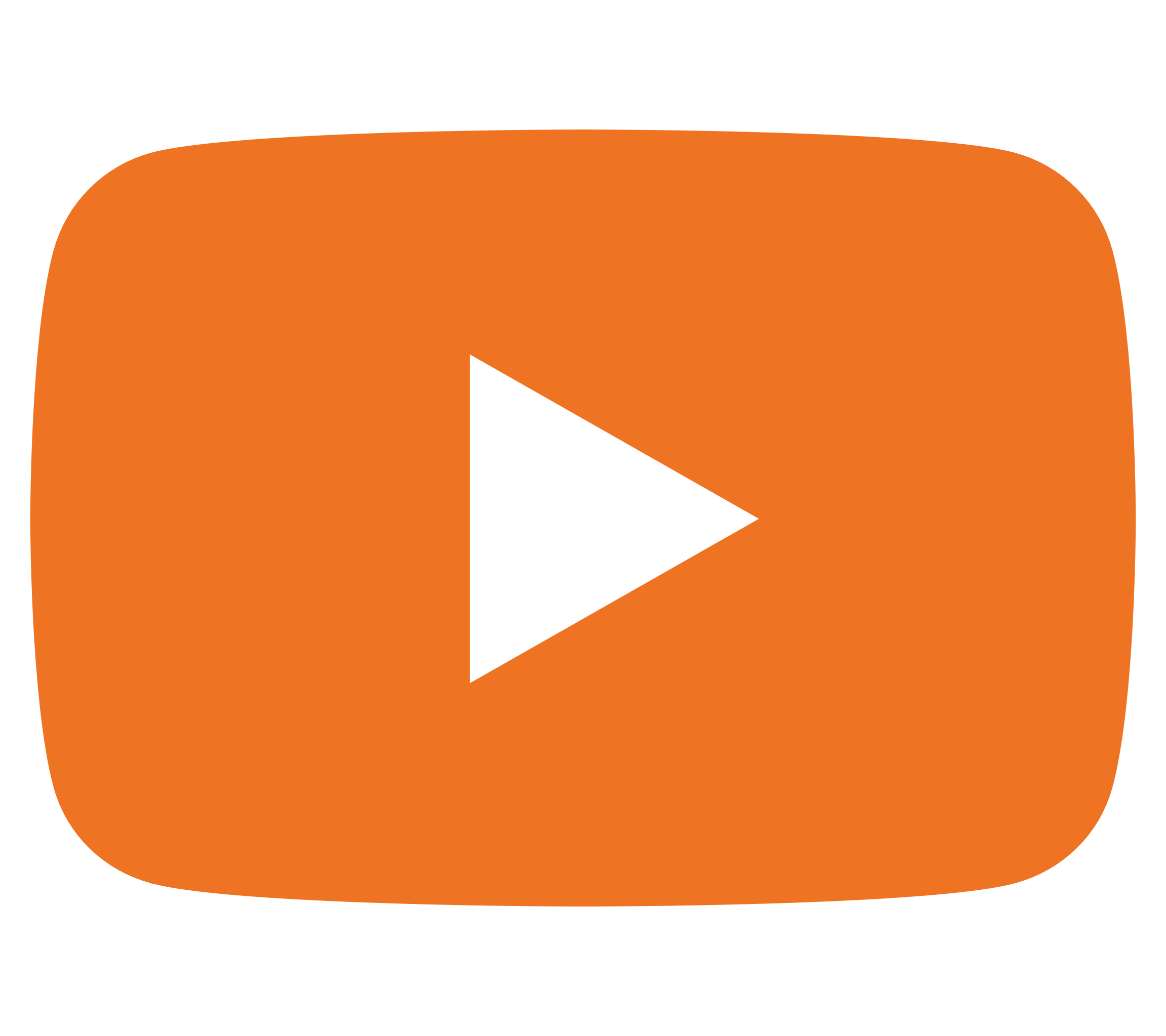 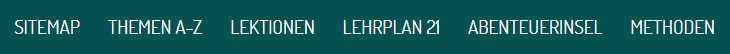 SPRINT
Kreativität - Recherche
Check out
Cool
Empfehlung
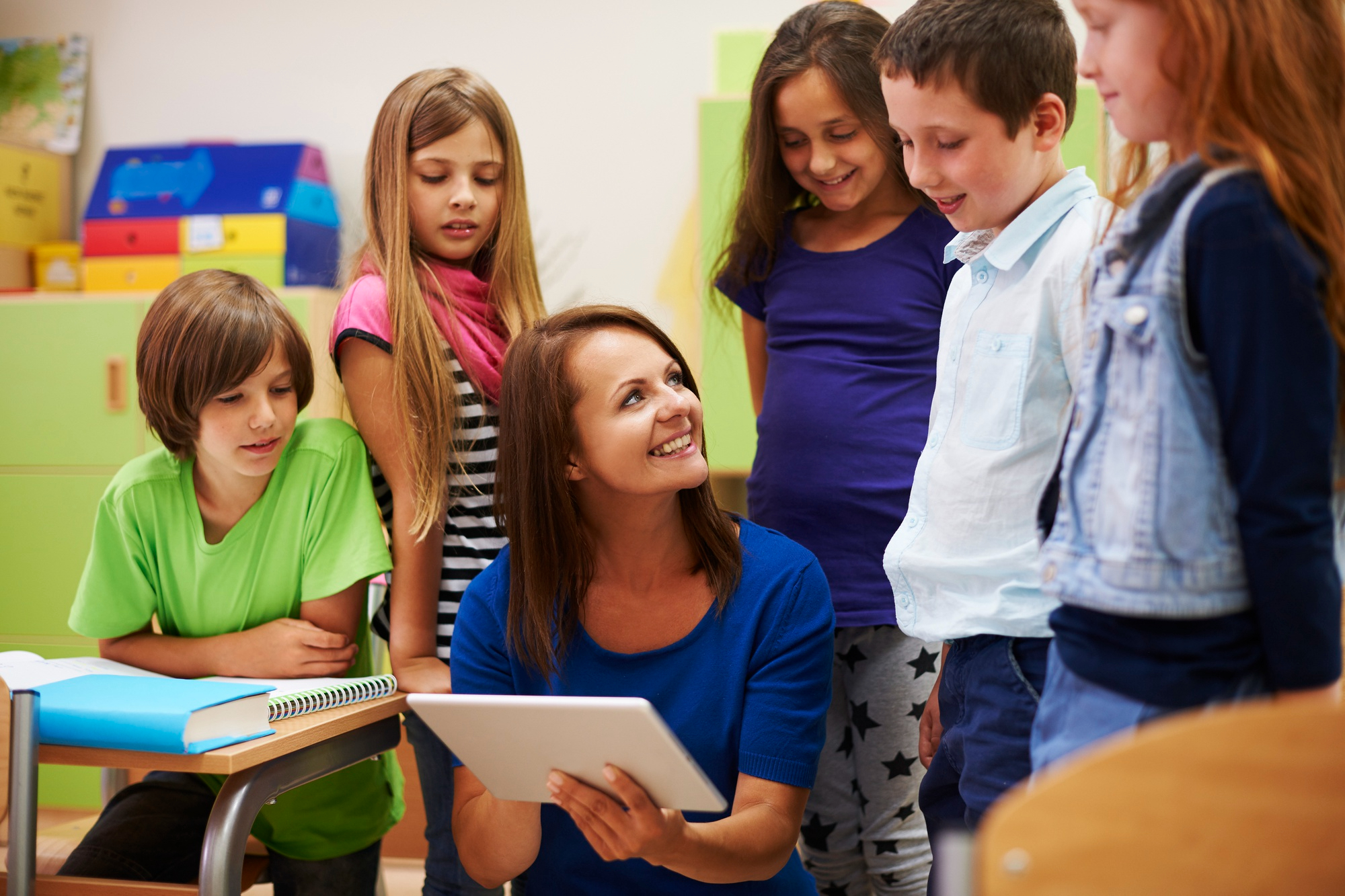 Jugendliche können feel-ok.ch als Informationsquelle für Recherchearbeiten und kreative Ideen nutzen.
Unter anderem für 
Plakate
Postcards
Songs
Videoprojekte
Zeichnungen
Spiele (z.B. Quiz)
journalistische Beiträge
Formatvorlage von Word üben
…
Quelle: de.freepik.com
Check out · Jugendbeiträge
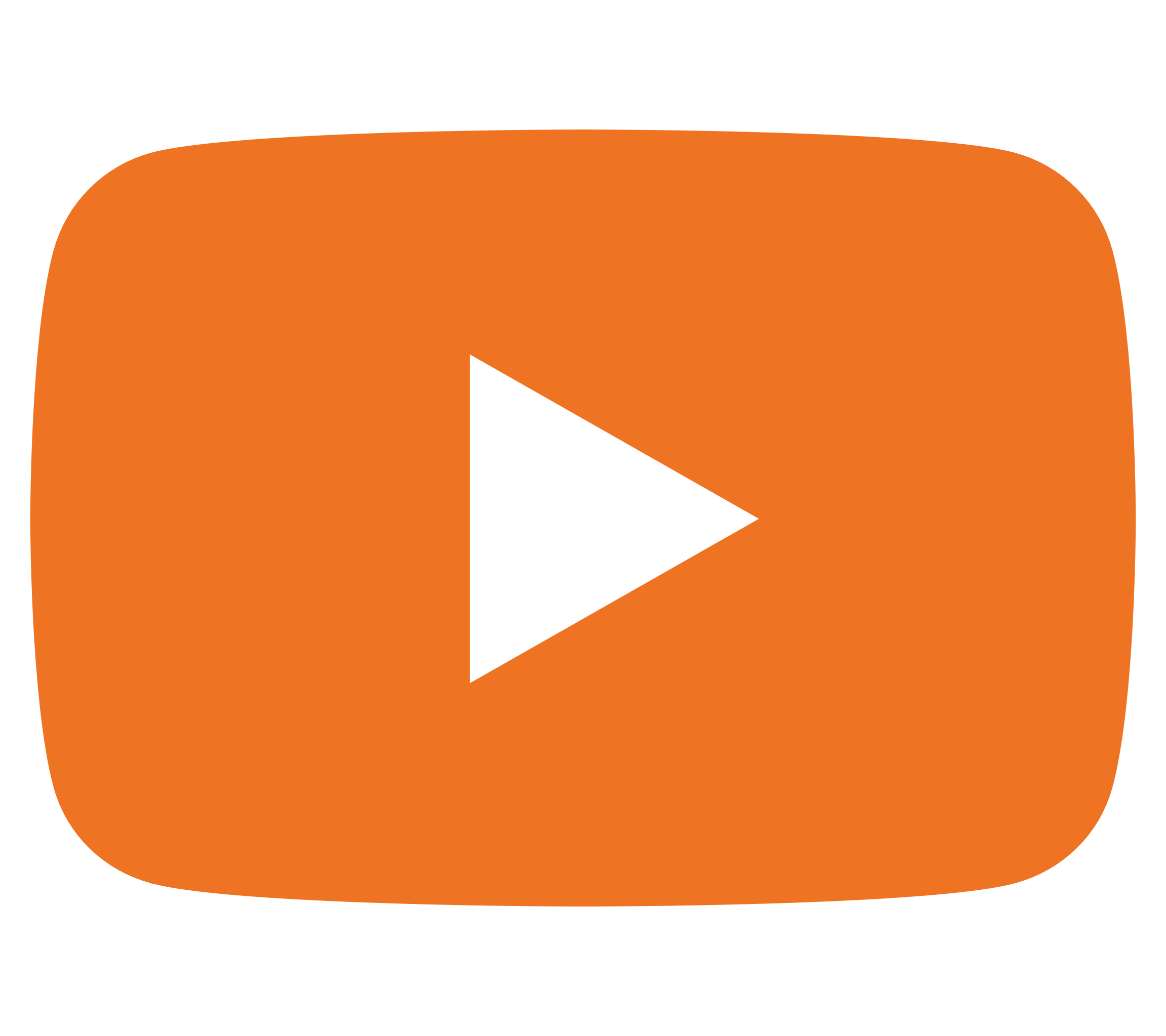 Sitemap
Übersicht thematischer Ziele
Lektionen
Lehrplan 21
Abenteuerinsel
Methoden
Umfragetool SPRINT
Kreativität und Recherchen
Check out
Landingpage «Cool»
Empfehlung
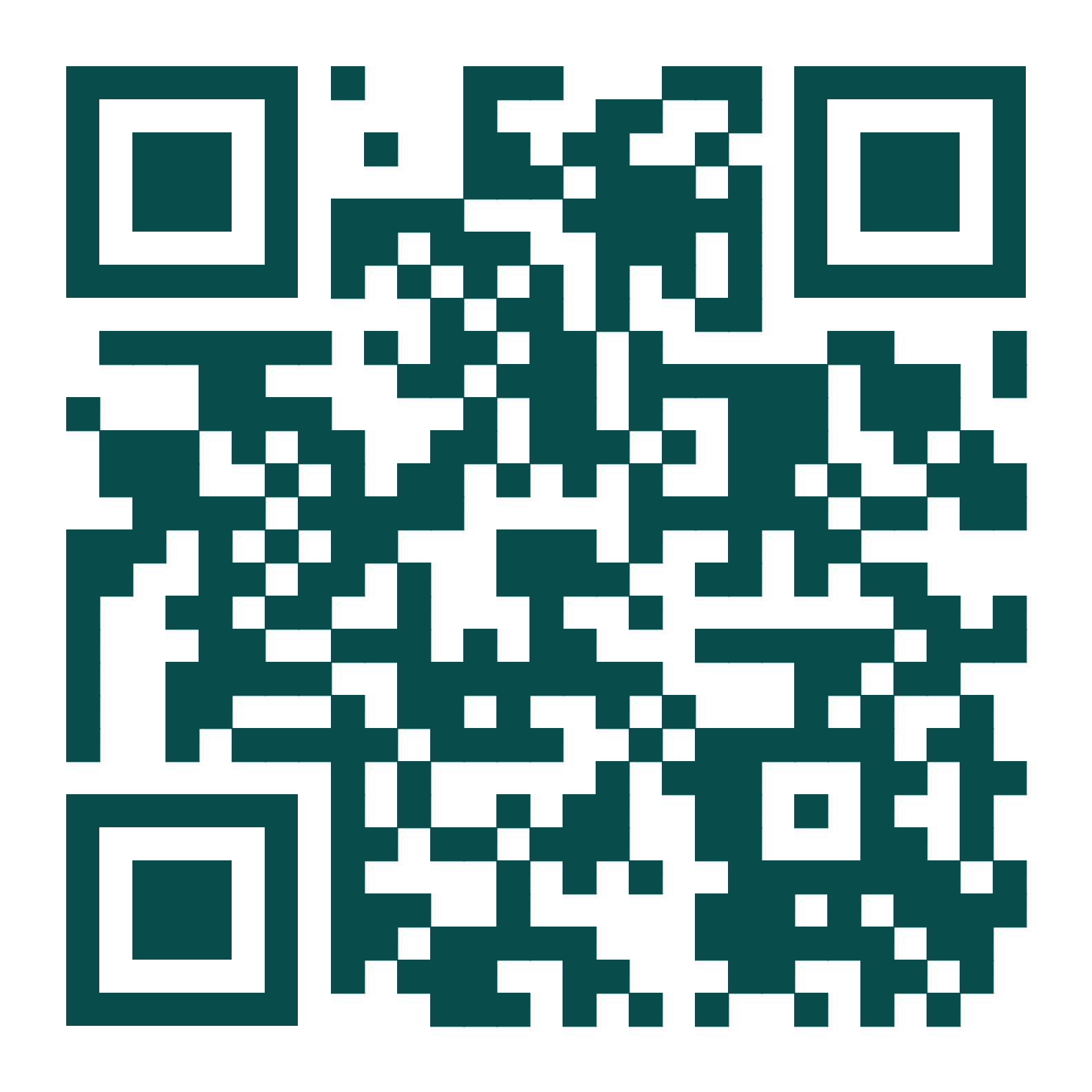 feel-ok.ch/checkout
Check out · Jugendbeiträge
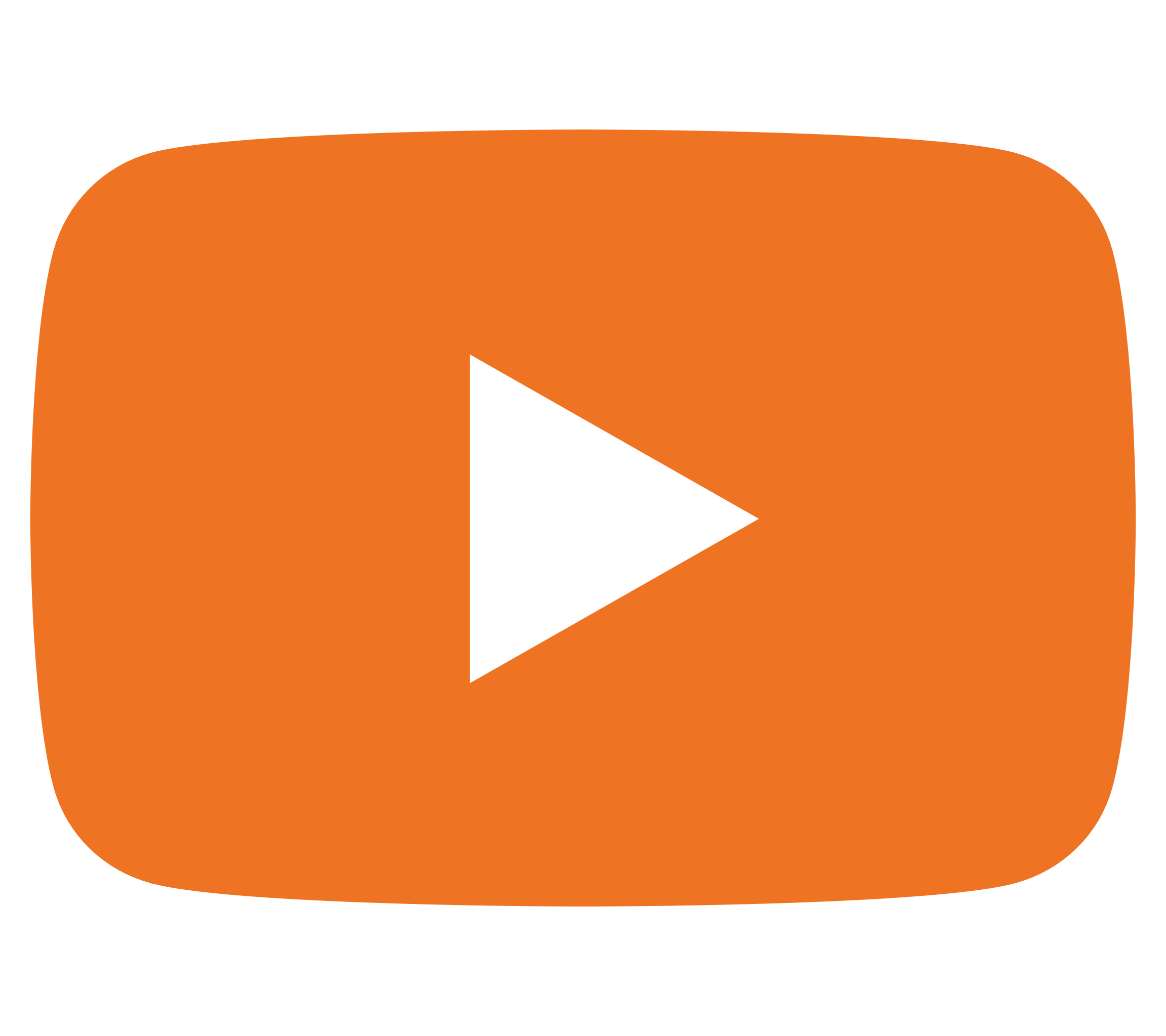 feel-ok.ch/checkout
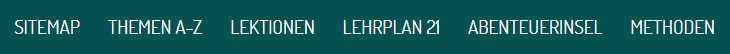 SPRINT
Kreativität - Recherche
Check out
Cool
Empfehlung
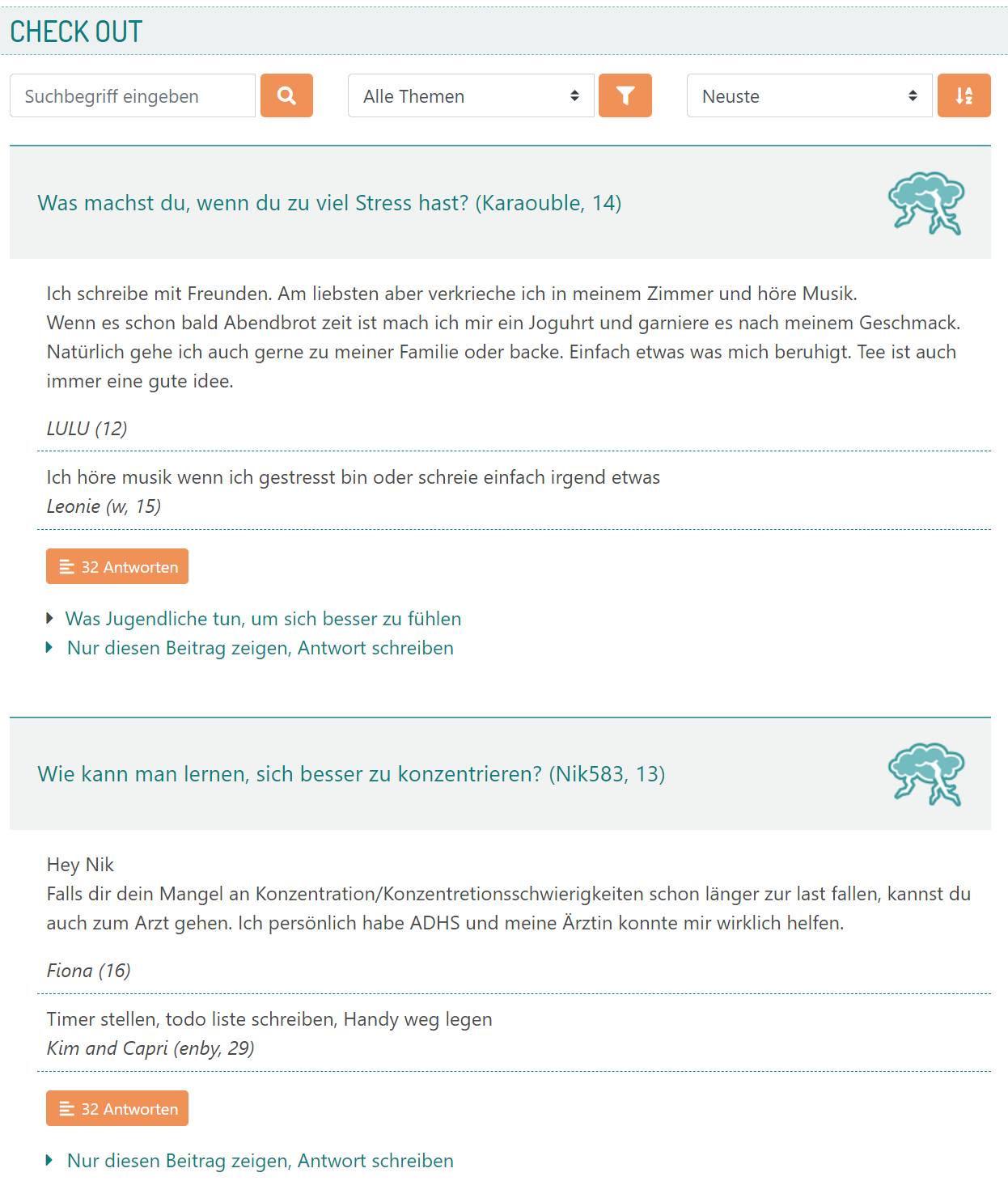 Jugendliche haben Fragen gestellt, die von anderen jungen Menschen beantwortet wurden. Diese Fragen und Antworten ergänzen das Fachwissen in den Artikeln (Beispiel auf feel-ok.ch/passivrauchen).
Alle Fragen und Antworten Jugendlicher erscheinen auch in Check-out, damit man sie rasch findet.
Sie können in Check Out eine Frage auswählen.
Jugendliche besprechen in kleinen Gruppen die Frage und überlegen sich mögliche Antworten.
Nach der Diskussion lesen die Jugendlichen die Antworten anderer jungen Menschen zu dieser Frage auf feel-ok.ch/checkout.
Nun kann die Diskussion fortgesetzt werden.
Wer will, schreibt die Antwort auf feel-ok.ch, damit sie in Check out erscheint, falls sie bewilligt wird.
Landingpage für Jugendliche · Cool
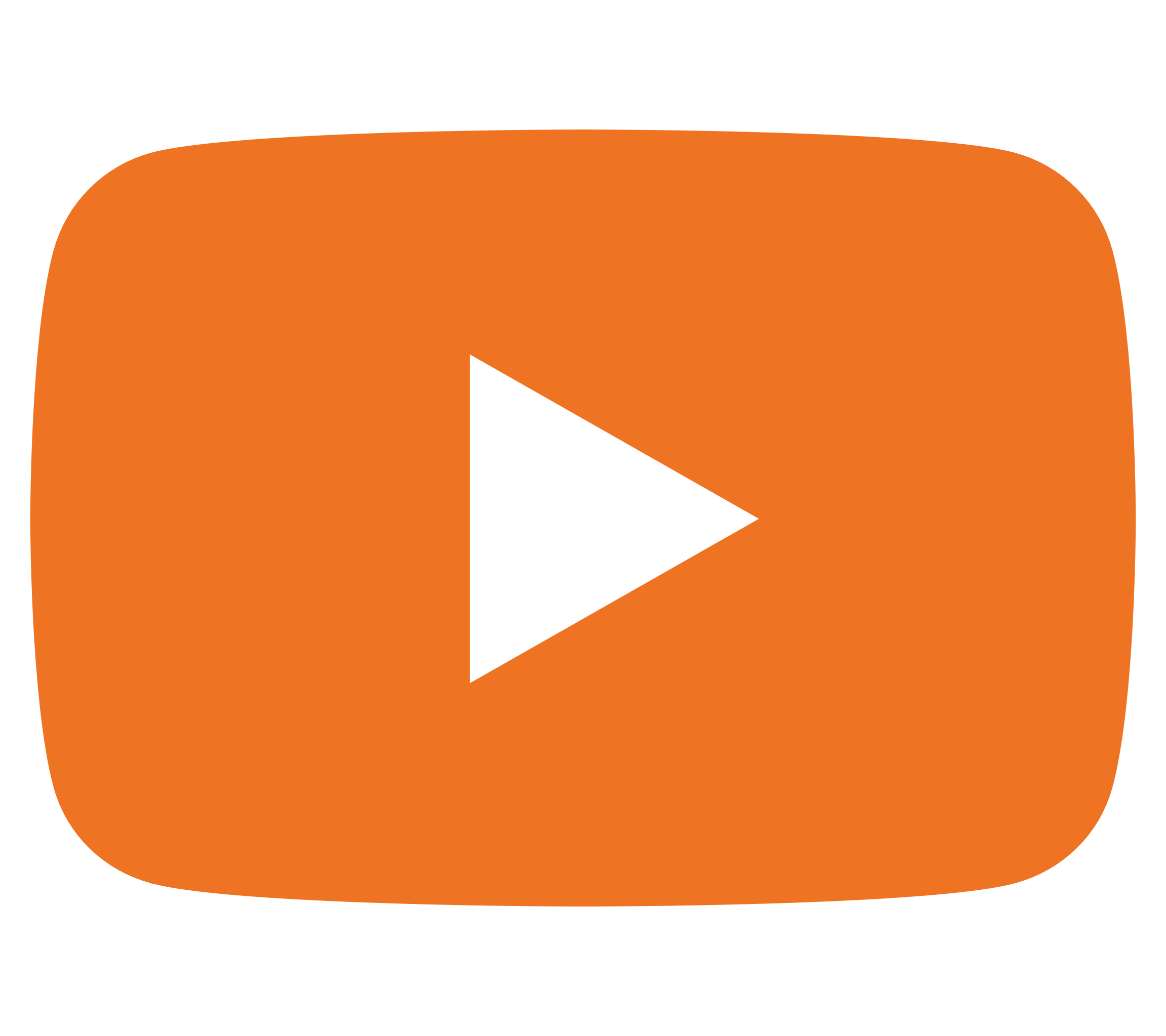 Sitemap
Übersicht thematischer Ziele
Lektionen
Lehrplan 21
Abenteuerinsel
Methoden
Umfragetool SPRINT
Kreativität und Recherchen
Check out
Landingpage · Cool
Empfehlung
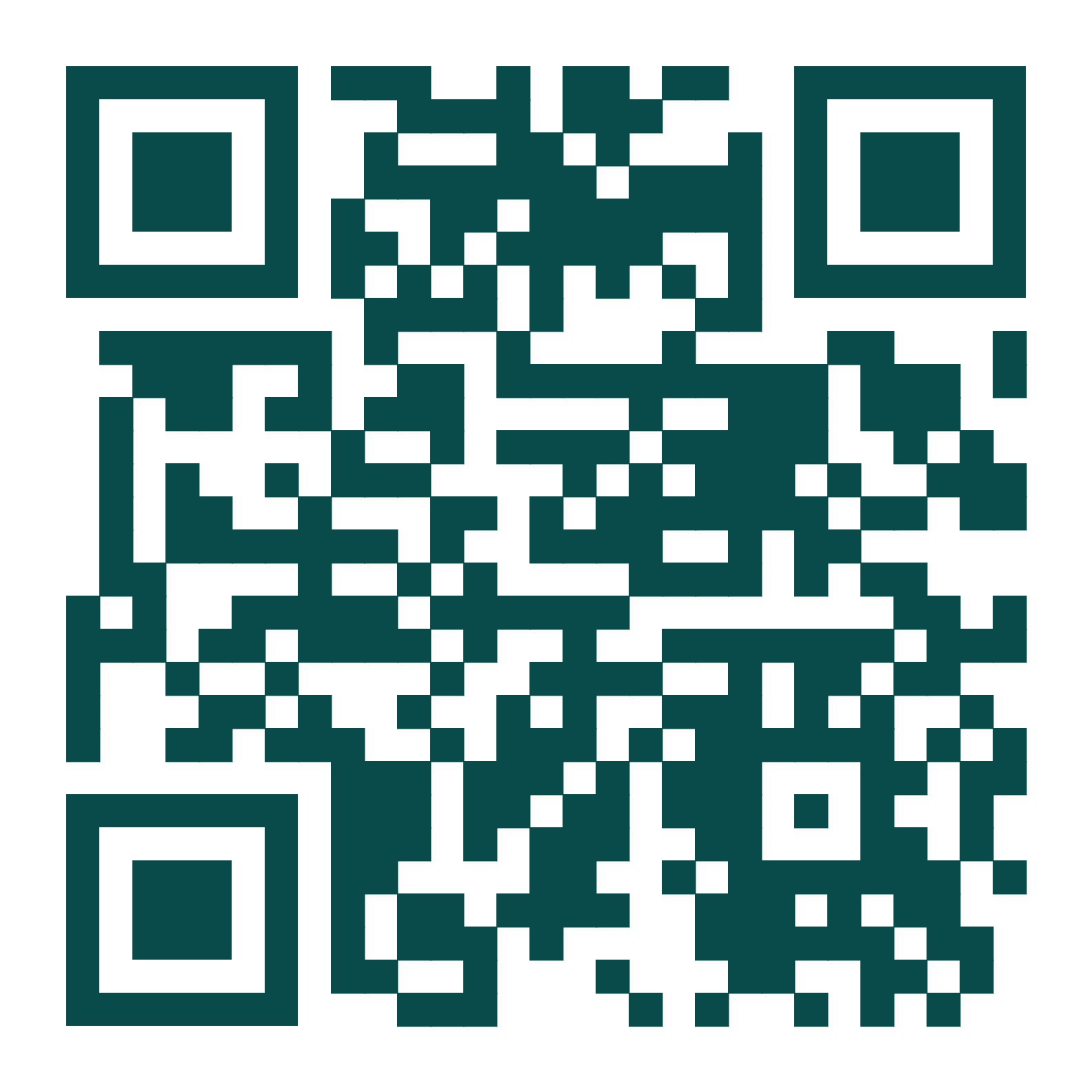 feel-ok.ch/cool
Landingpage für Jugendliche · Cool
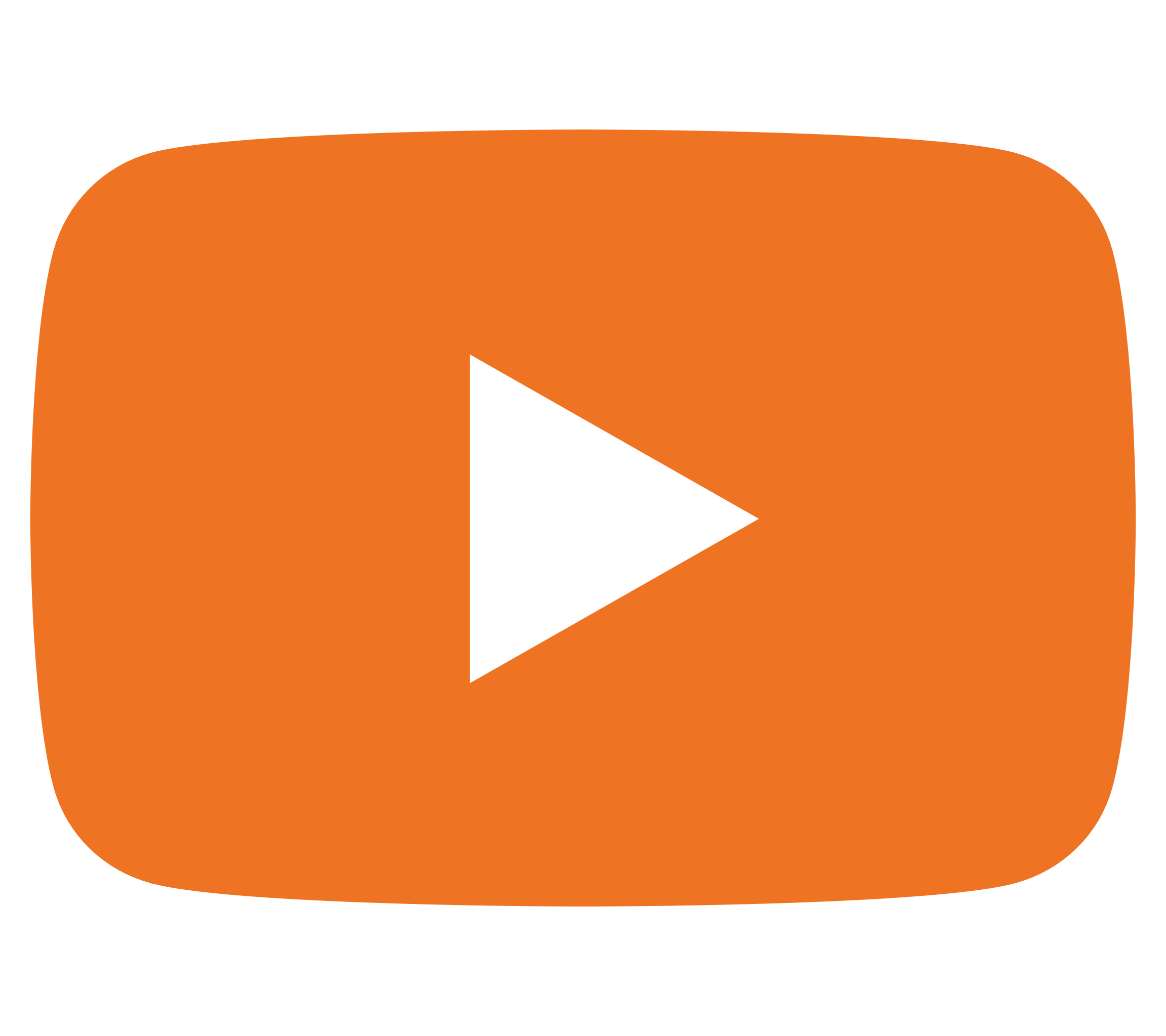 feel-ok.ch/cool
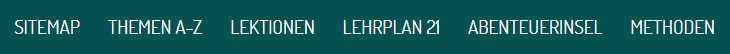 SPRINT
Kreativität - Recherche
Check out
Cool
Empfehlung
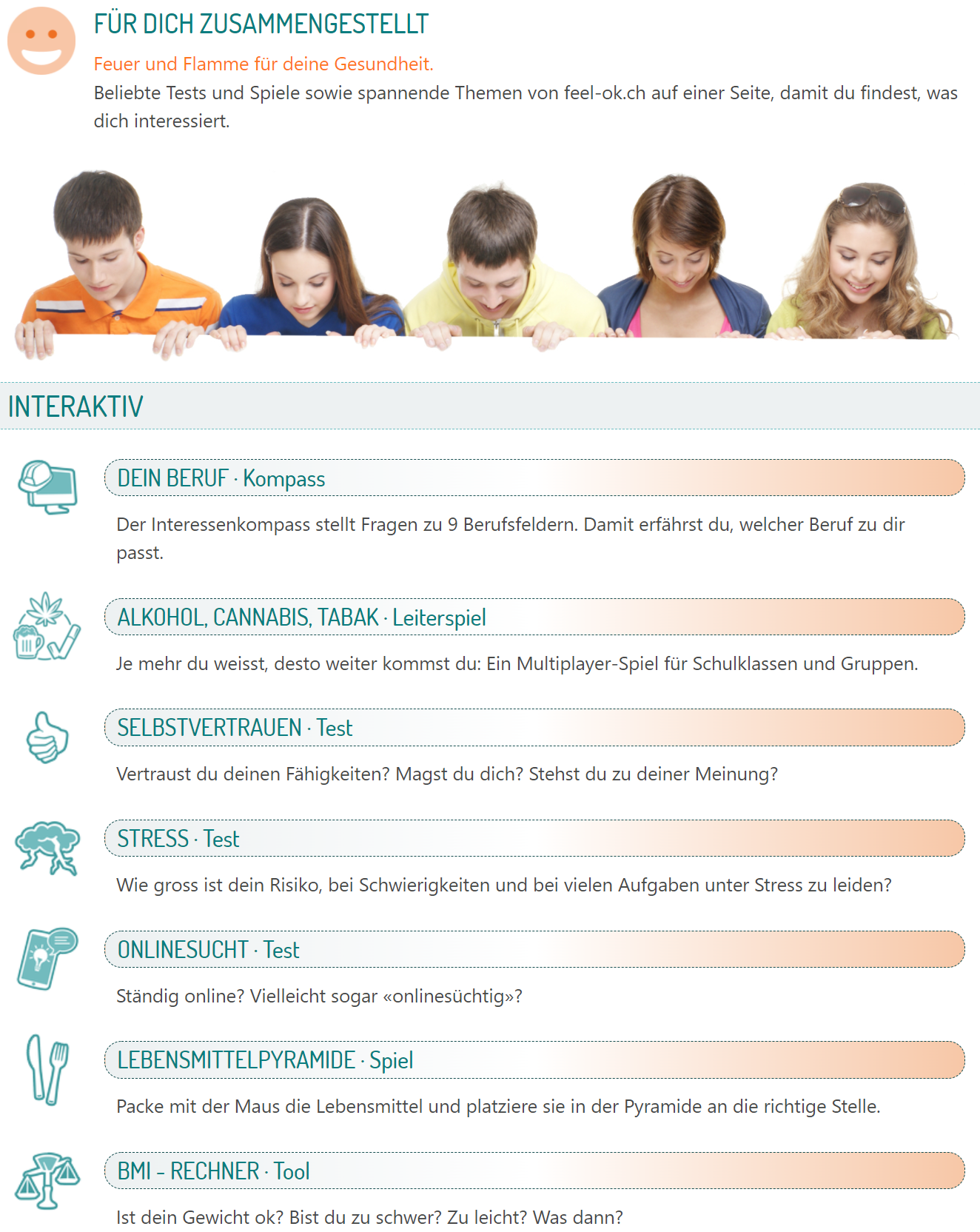 Die Seite «Cool» enthält alle Online-Tools wie Spiele, Quiz und Test sowie alle thematischen Artikel, die oft aufgerufen werden und junge Menschen selbstständig konsultieren können. 
Falls Sie Jugendlichen empfehlen möchten, unsere Plattform zu besuchen, ohne didaktische Instrumente einzusetzen, bitten wir Sie, die jungen Menschen auf feel-ok.ch/cool zu verweisen (und nicht auf die Startseite von feel-ok.ch). 
Die Chance ist dadurch grösser, dass die Jugendlichen Inhalte finden, an denen sie Interesse haben. Das Interesse erhöht die Motivation, sich mit dem gewählten Thema auseinanderzusetzen.
Empfehlung
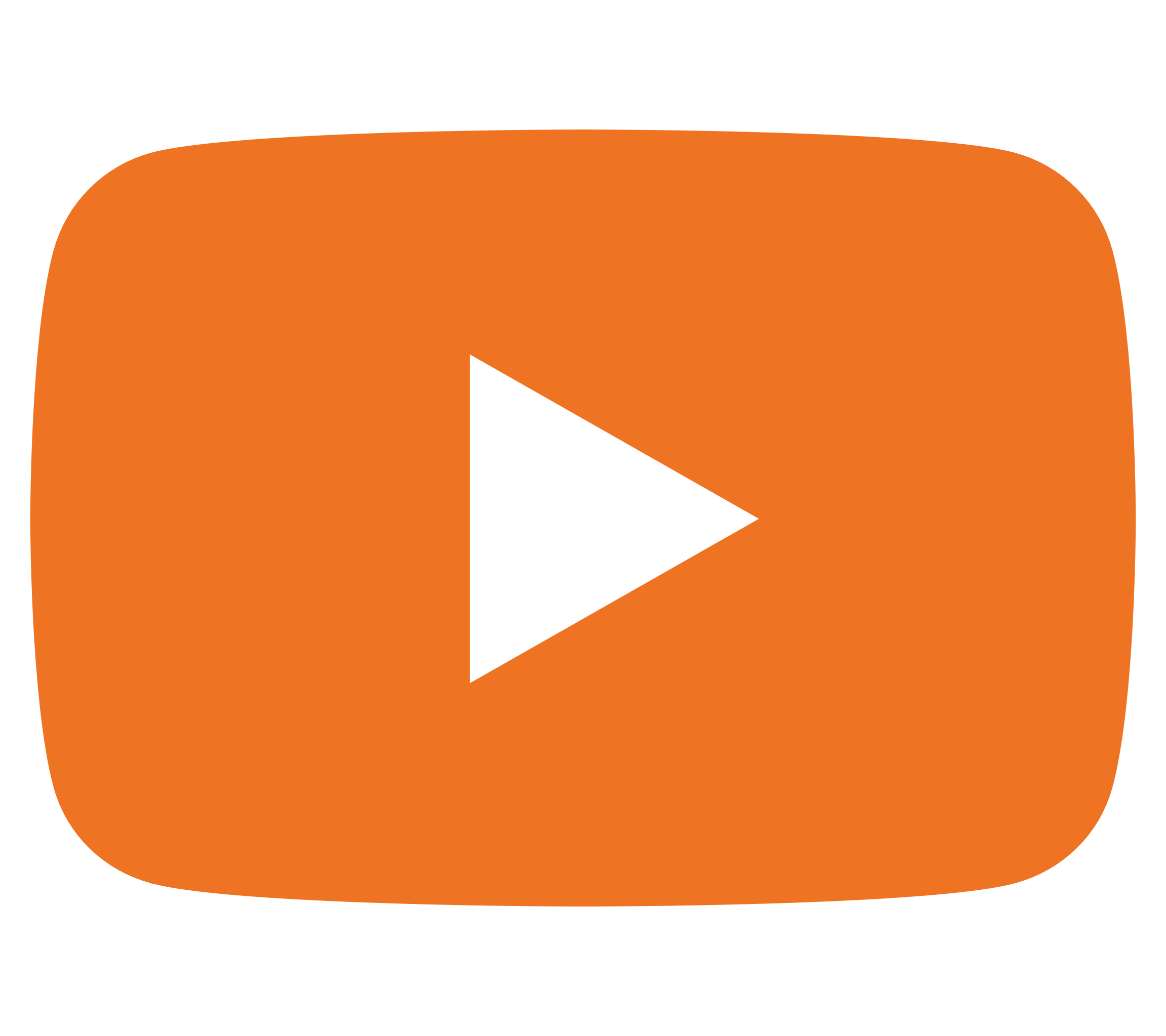 Sitemap
Übersicht thematischer Ziele
Lektionen
Lehrplan 21
Abenteuerinsel
Methoden
Umfragetool SPRINT
Kreativität und Recherchen
Check out
Landingpage · Cool
Empfehlung
Empfehlung
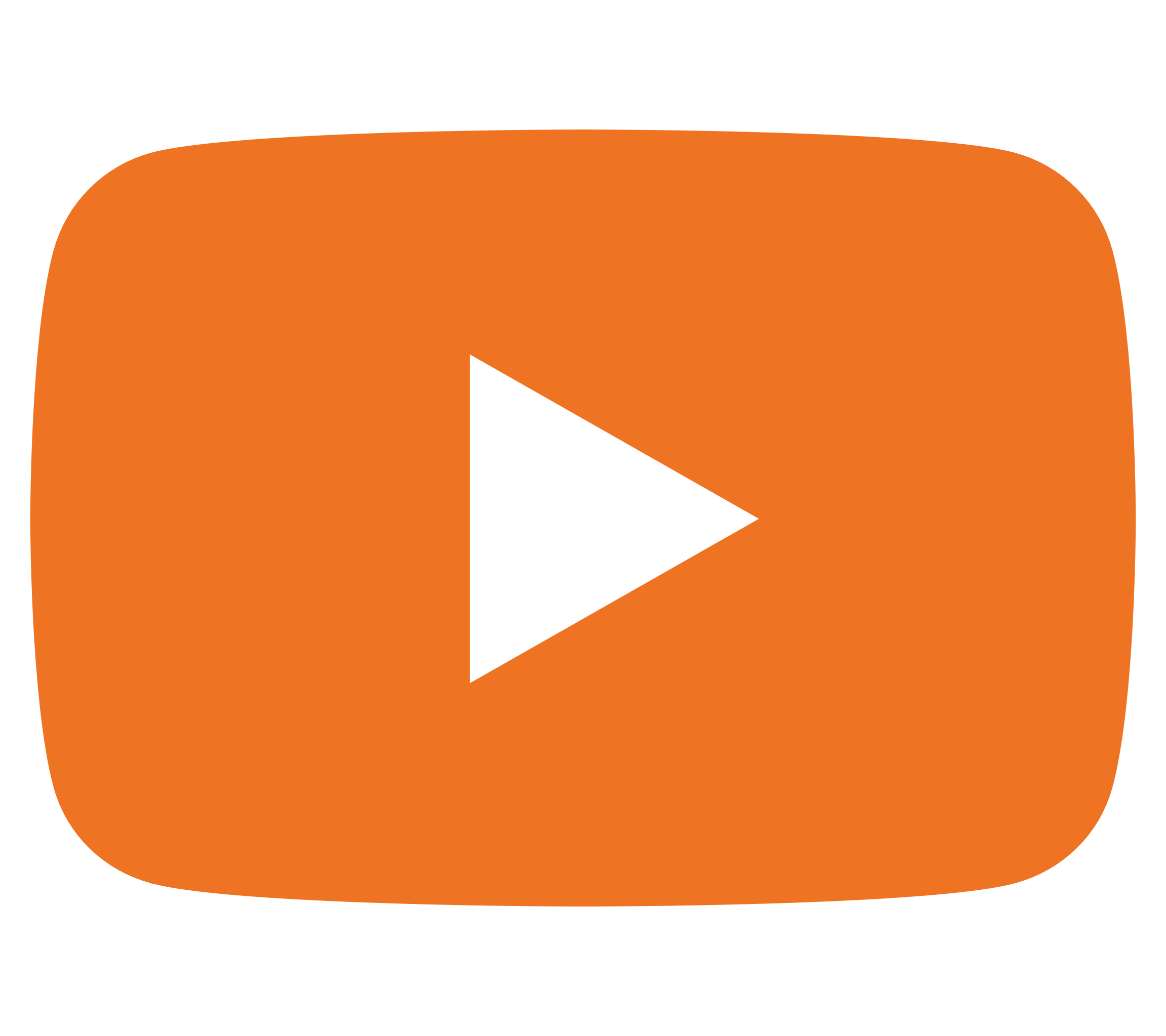 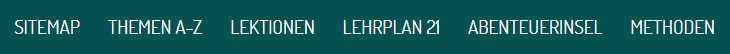 SPRINT
Kreativität - Recherche
Check out
Cool
Empfehlung
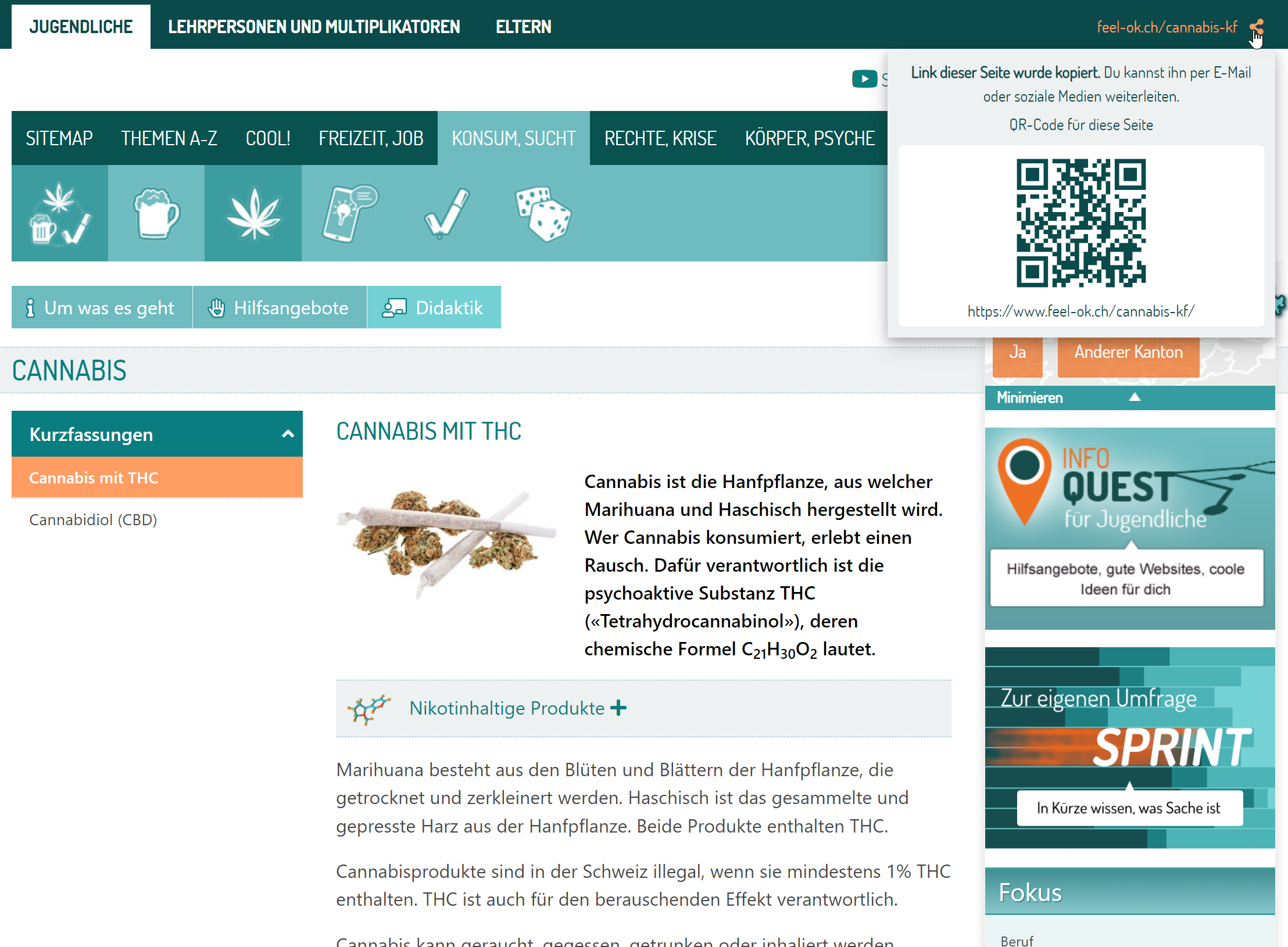 Wenn Sie eine junge Person kennen, die von einem Thema auf feel-ok.ch profitieren könnte, schlagen wir vor, die dazu passende Seite zu empfehlen. 
So kann sich diese junge Person selbständig mit dem relevanten Thema auseinandersetzen und erfährt, welche Anlaufstellen bei Bedarf Hilfe bieten.
Um eine spezifische Seite zu empfehlen, können Sie die Share-Funktion mit kurzer Webadresse und QR-Code nutzen, die Sie oben rechts am Bildschirm sehen (   ).
Wenn Sie den QR-Code in einer Schulklasse projizieren, können die Jugendlichen z.B. mit ihren Tablets den QR-Code lesen.
Hilfsangebote sind auf fast jeder Seite mit der Schaltfläche                     konsultierbar.
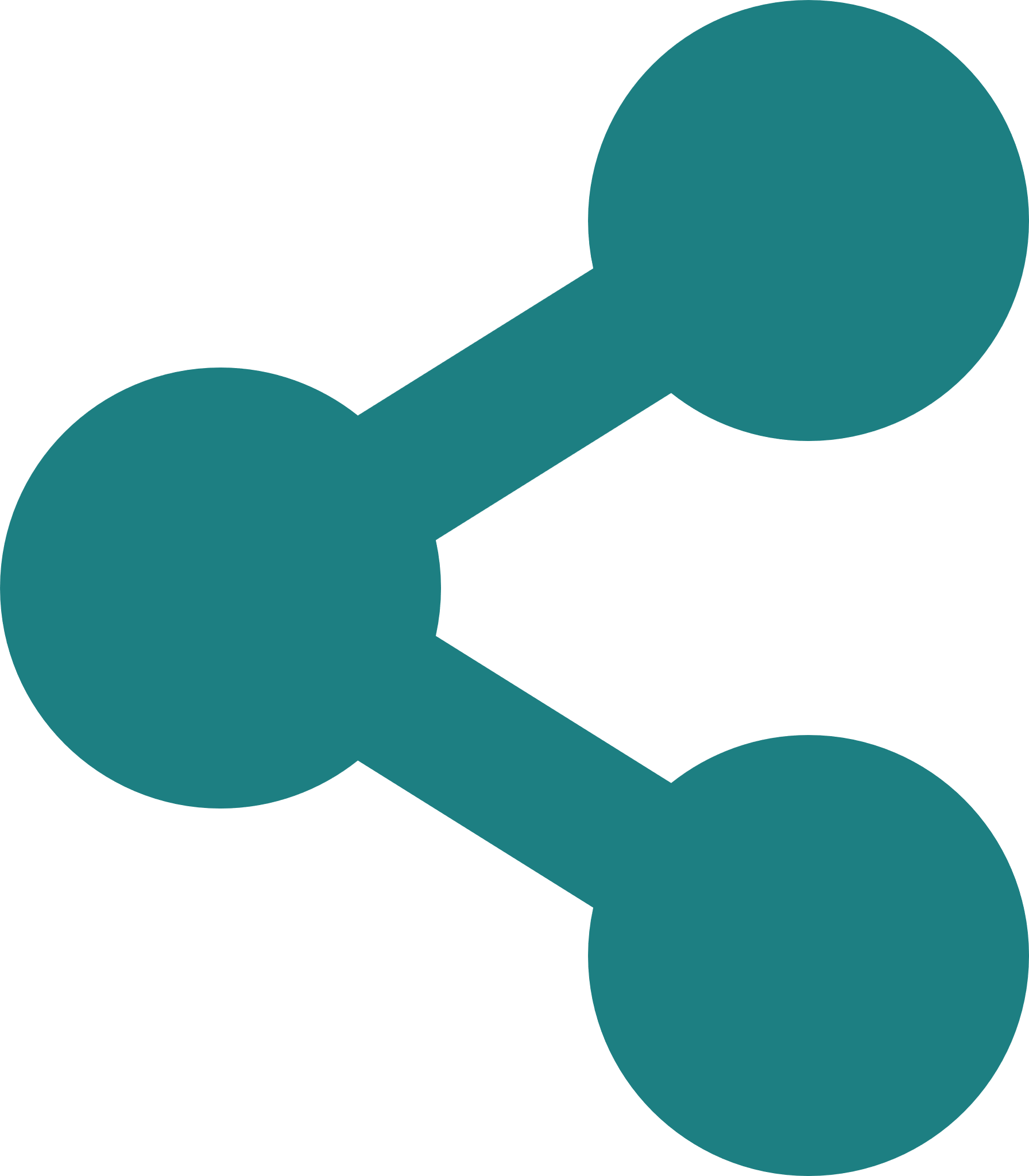 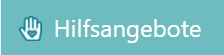 Vielfältige Einsatzmöglichkeiten
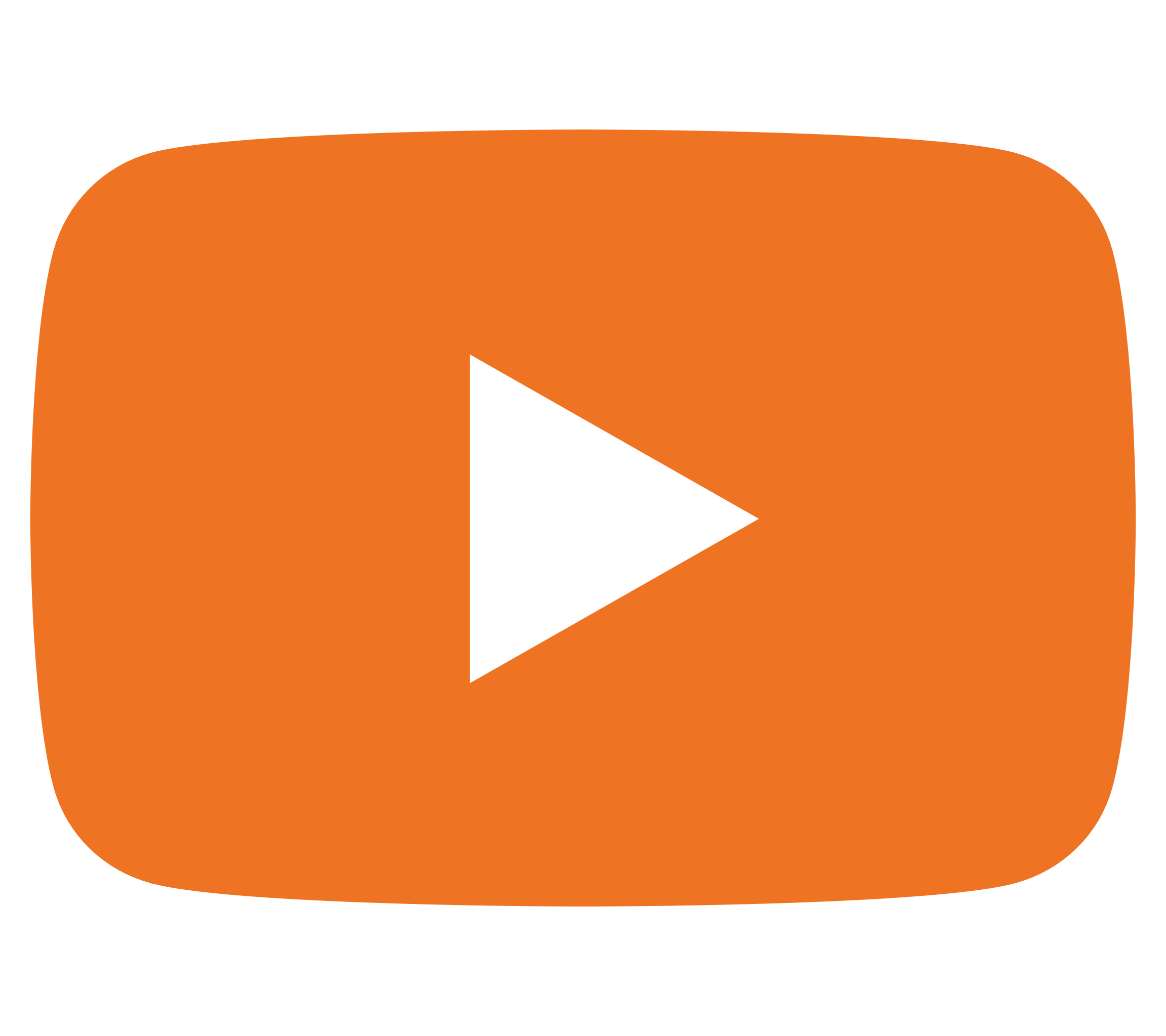 Sitemap
Übersicht thematischer Ziele
Lektionen
Lehrplan 21
Abenteuerinsel
Methoden
Umfragetool SPRINT
Kreativität und Recherchen
Check out
Landingpage · Cool
Empfehlung
Vielfältige Einsatzmöglichkeiten
feel-ok.ch/schule
SPRINT
Kreativität - Recherche
Check out
Cool
Empfehlung
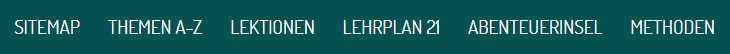 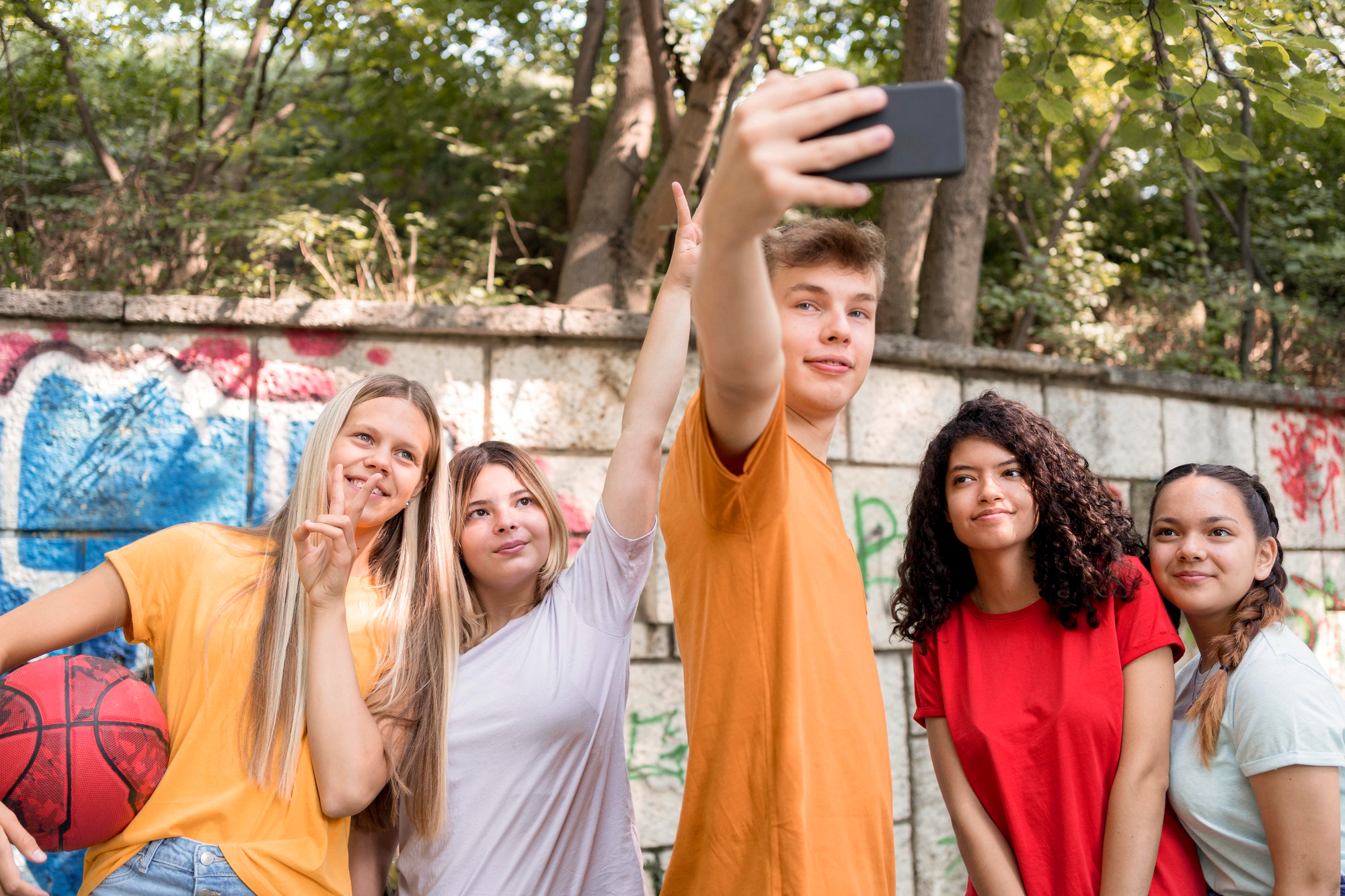 Quelle: de.freepik.com
Informiert bleiben…
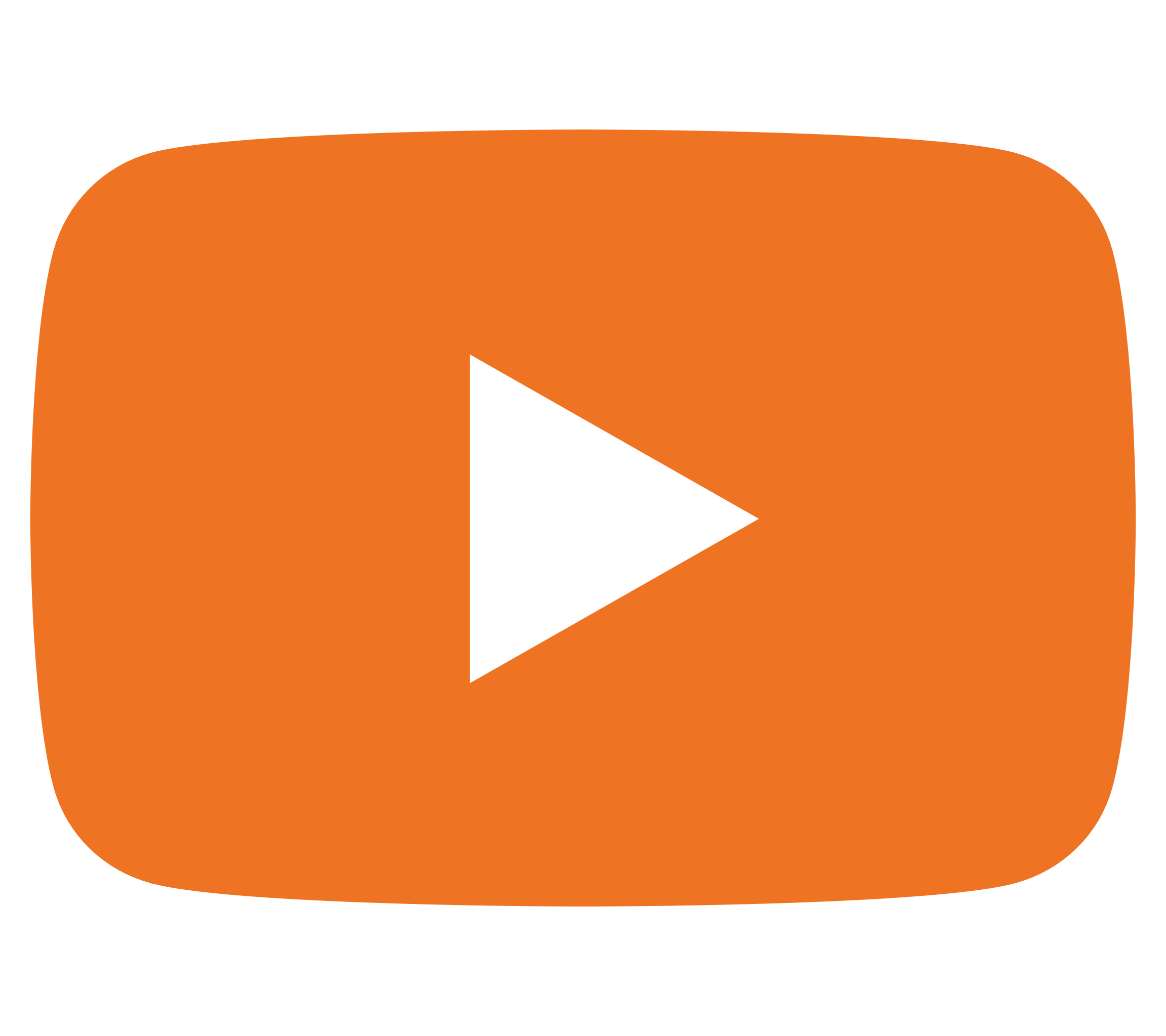 feel-ok.ch-Newsletter
feel-ok.ch/+rundbrief  
Onlineschulung
feel-ok.ch/kontaktperson